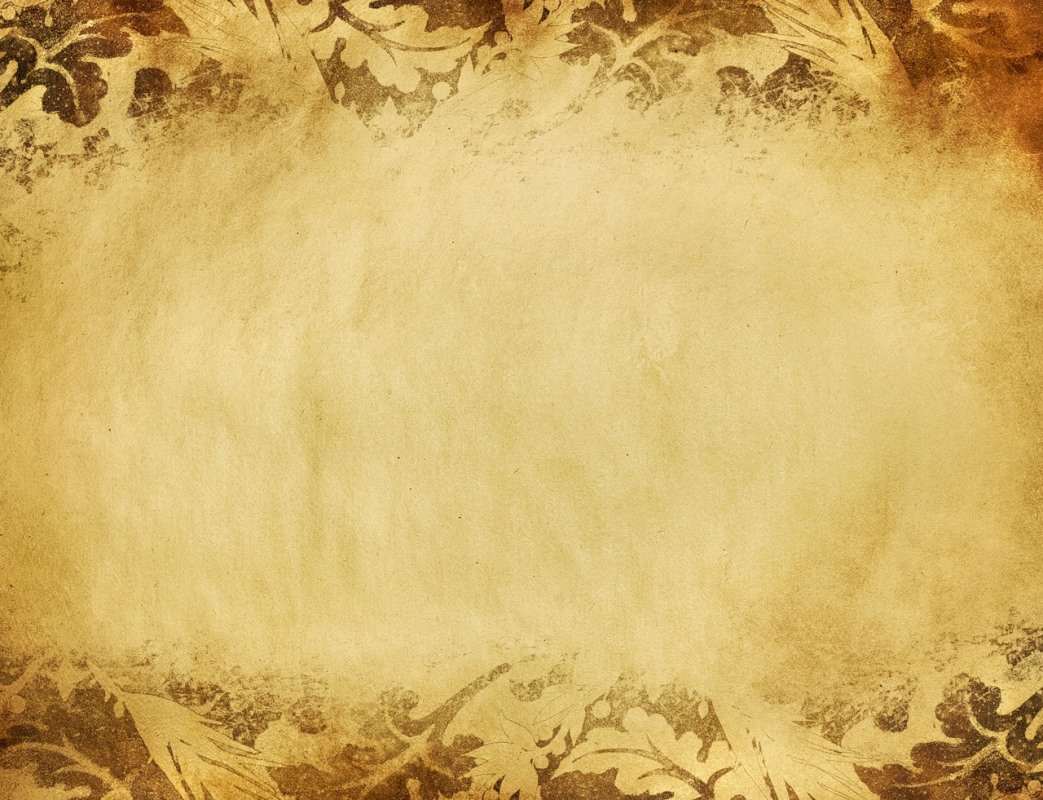 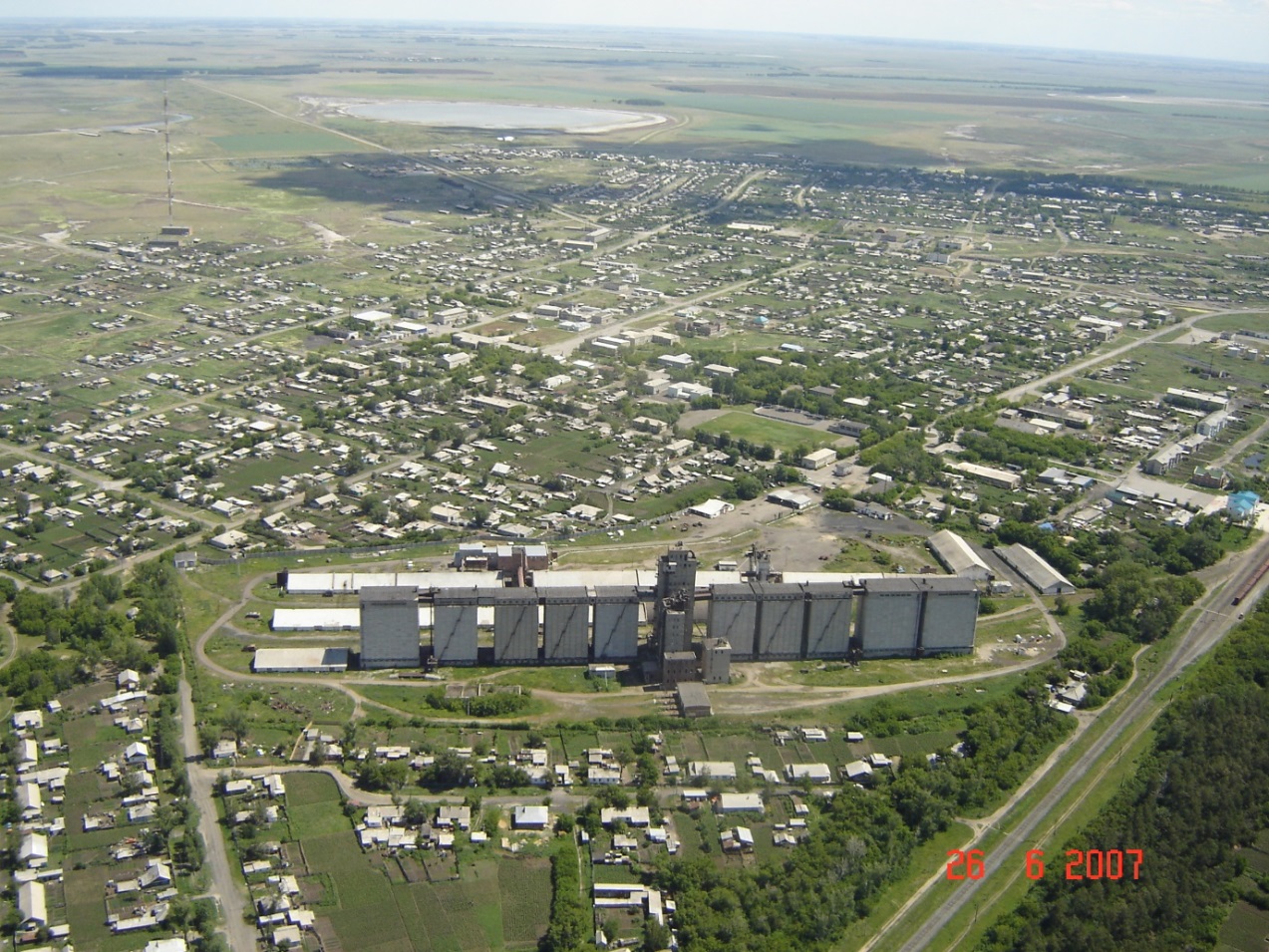 Баган вчера и сегодня
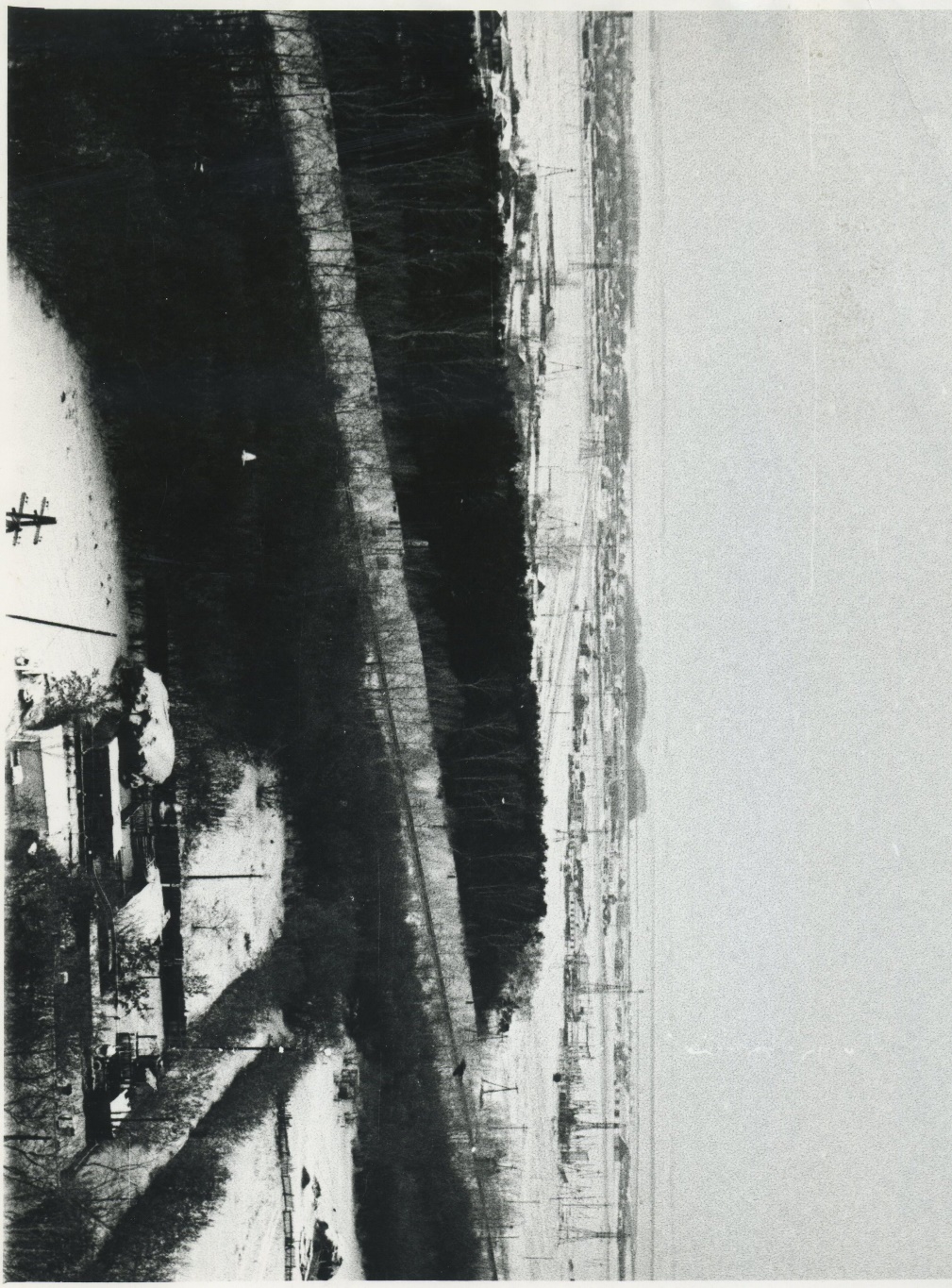 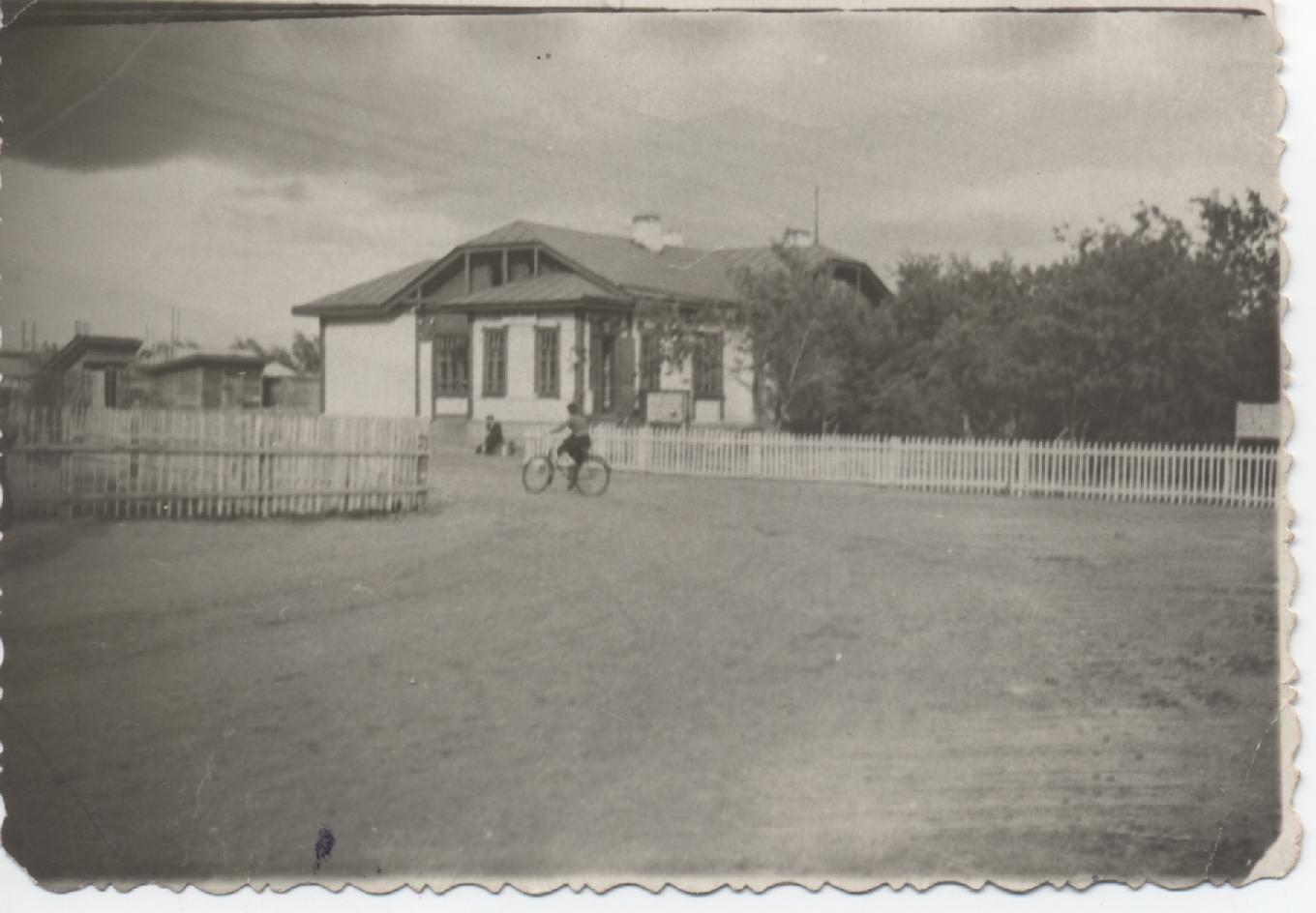 Железнодорожный вокзал,
 фото 2017года
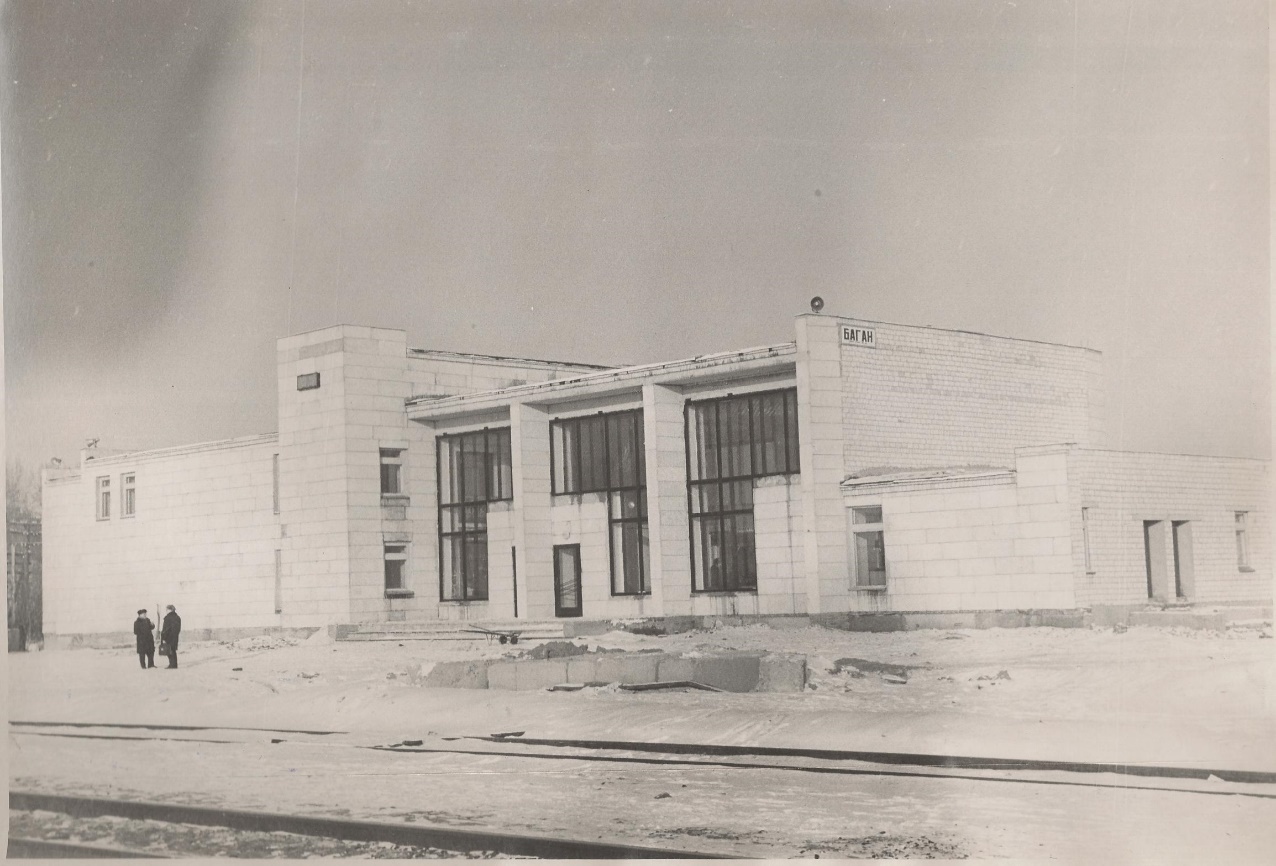 Старый вокзал, 
фото 1956 года
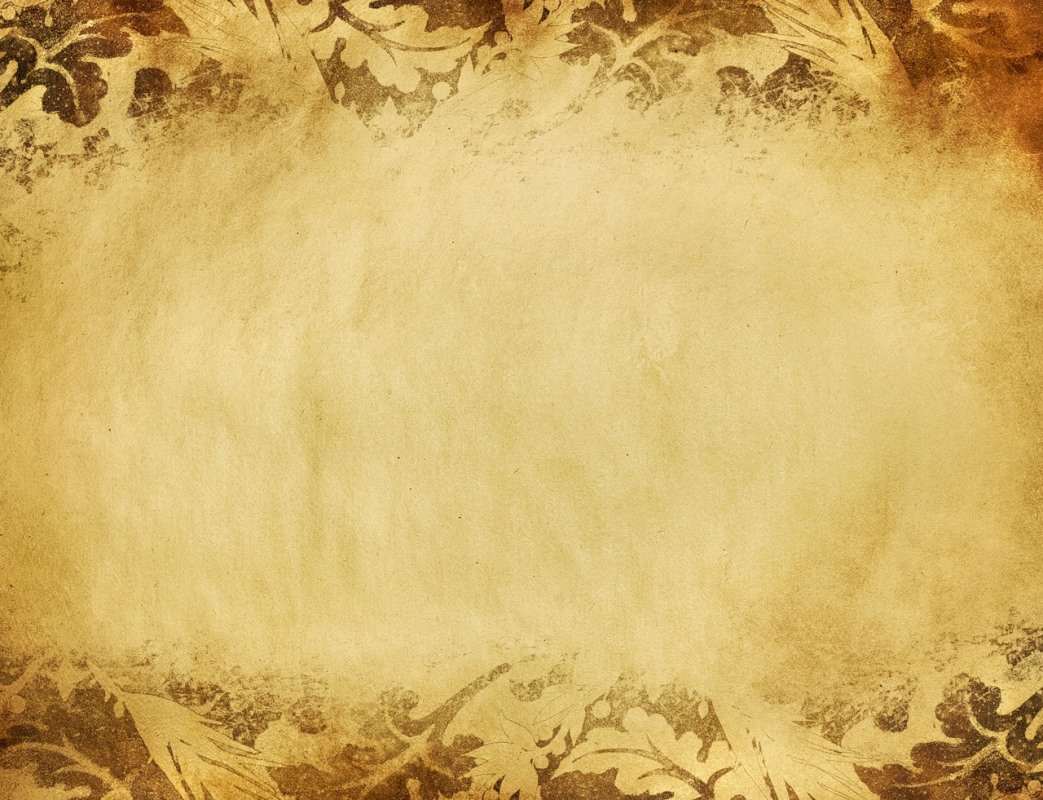 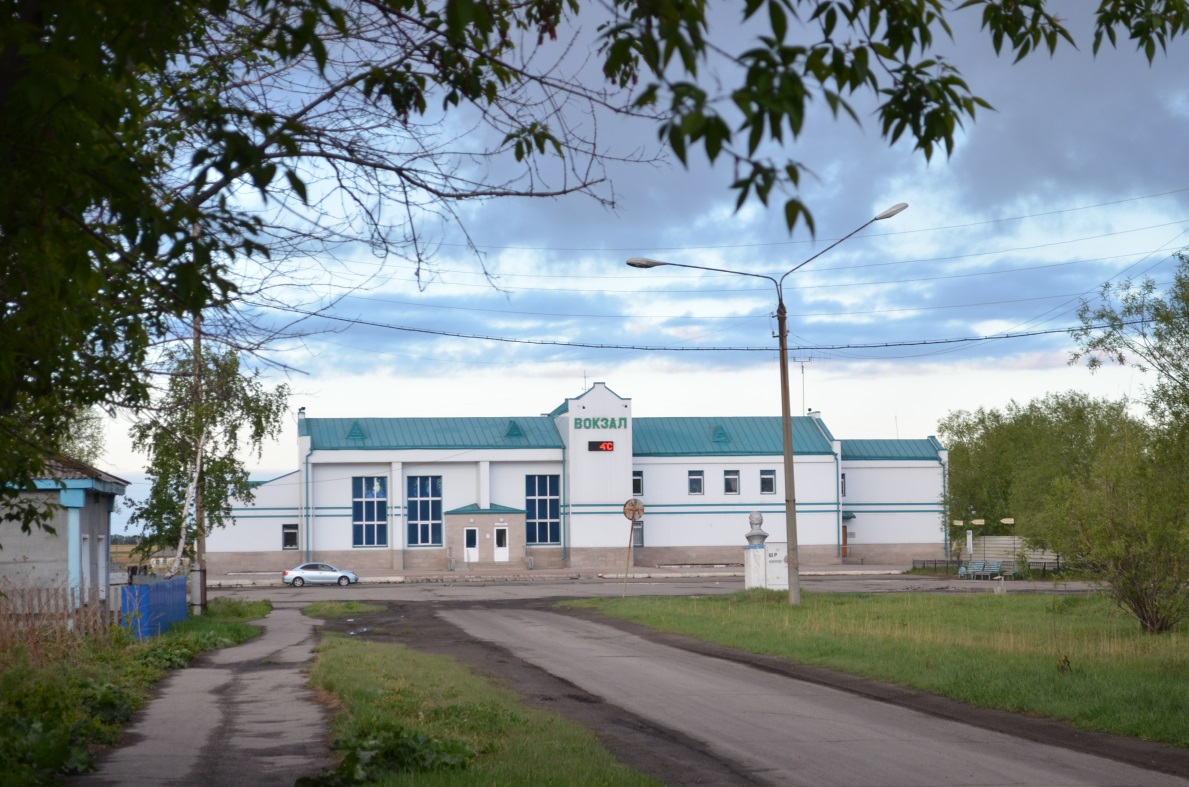 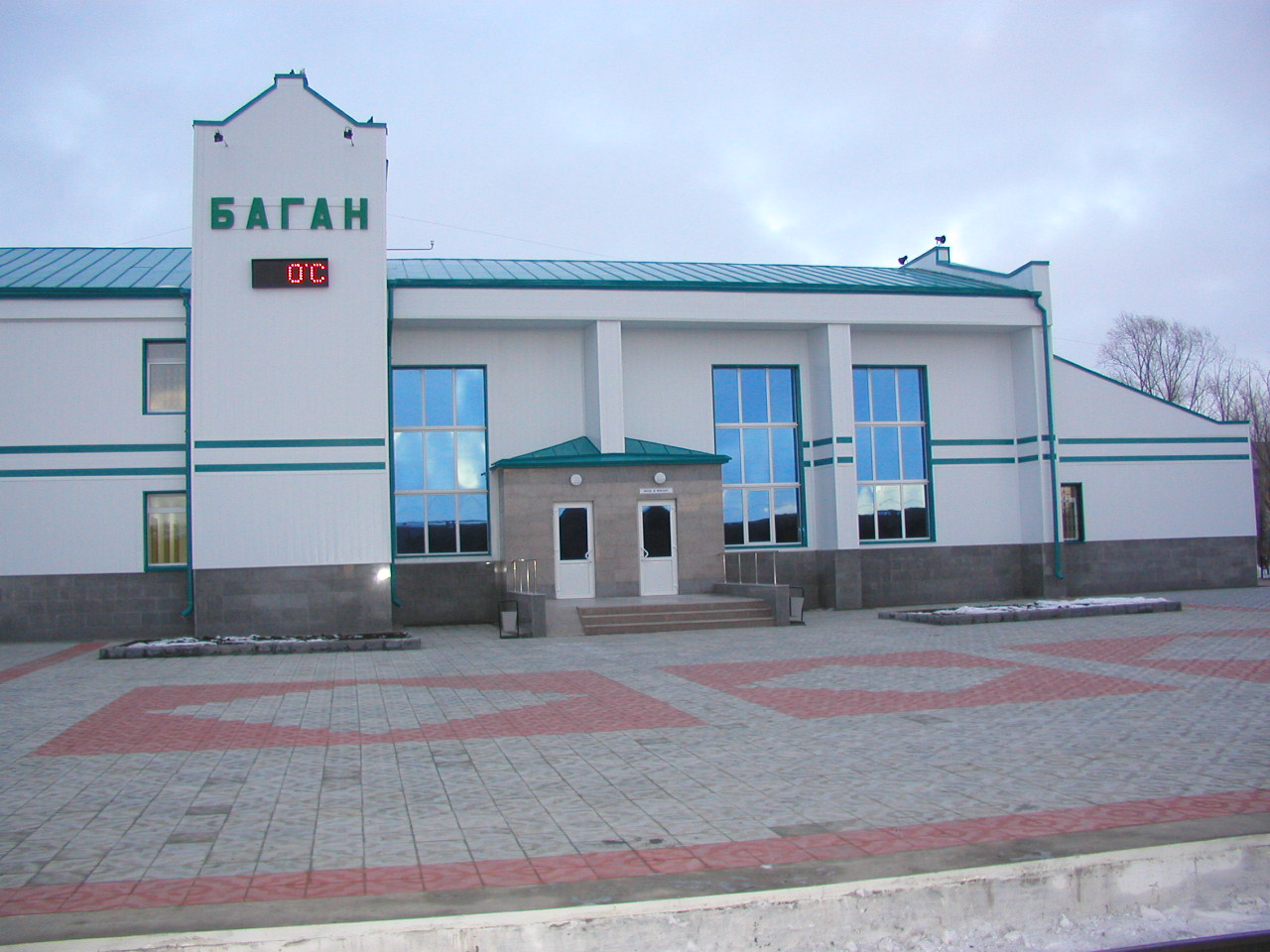 Железнодорожный вокзал, 
фото 2019 года
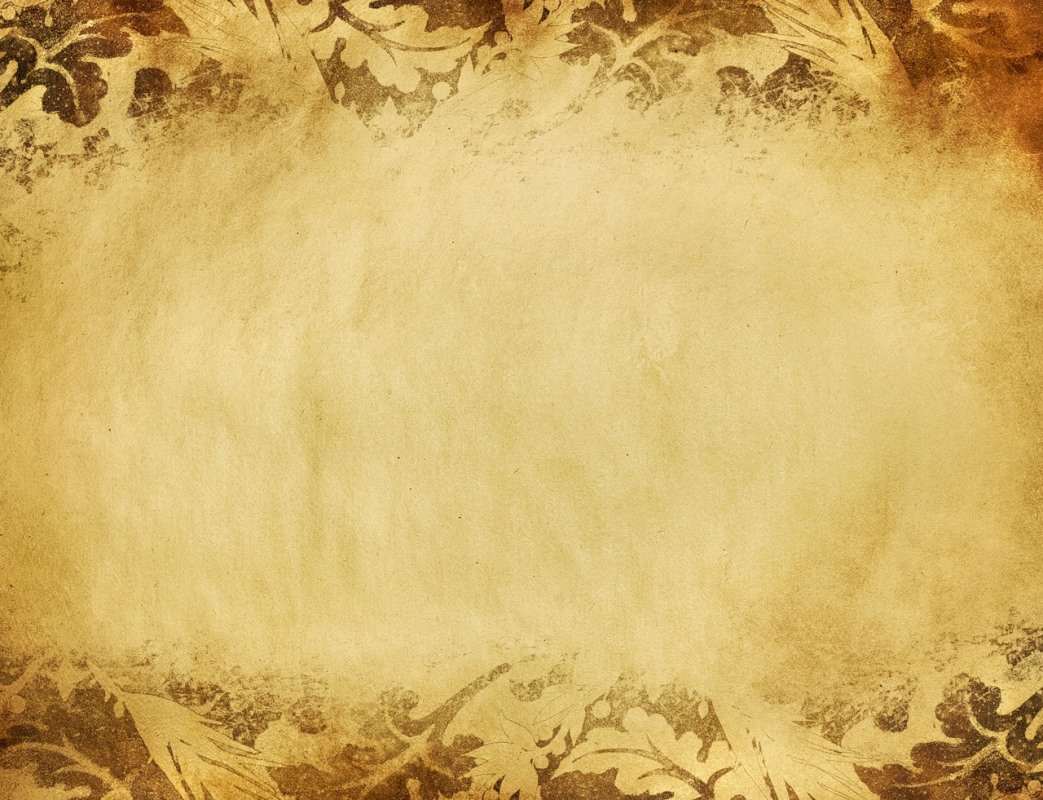 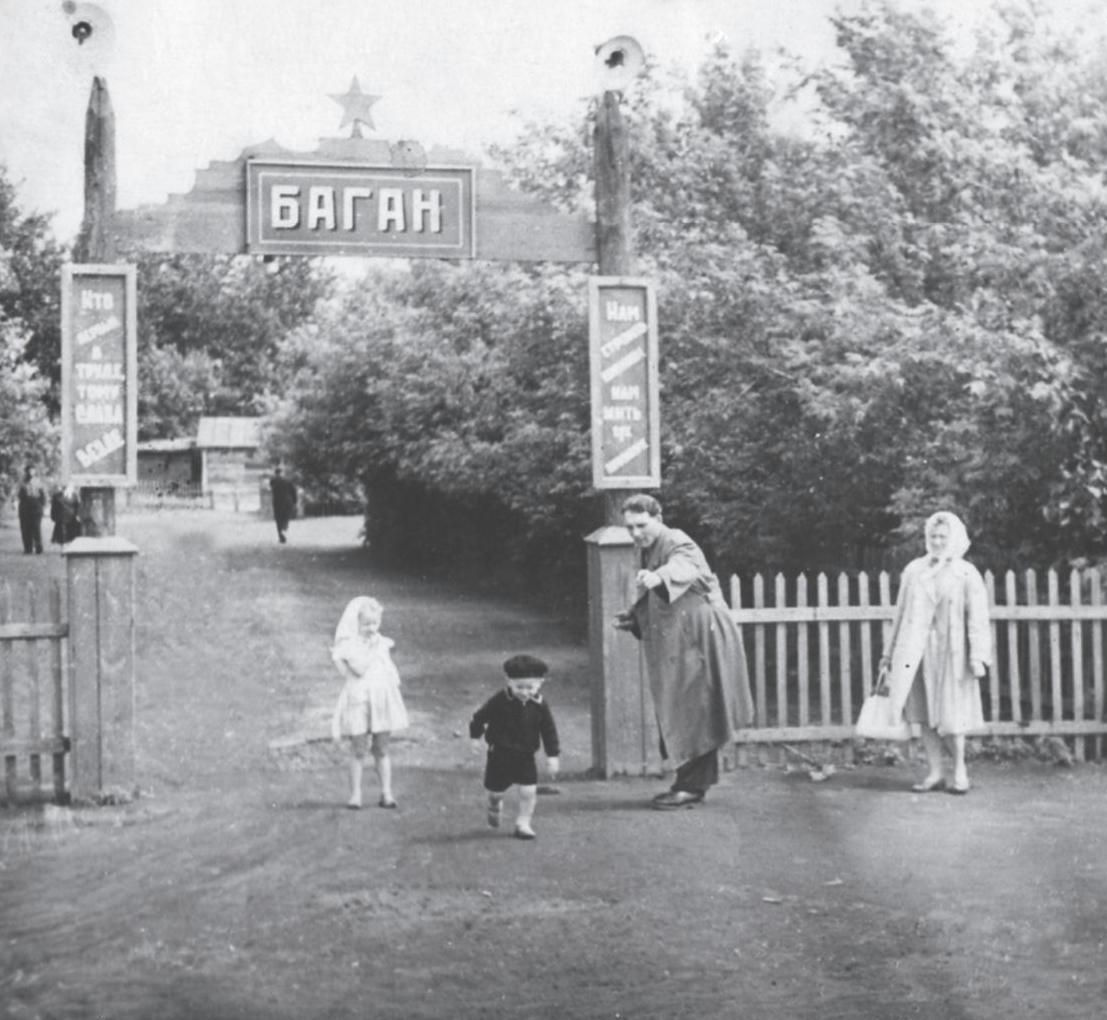 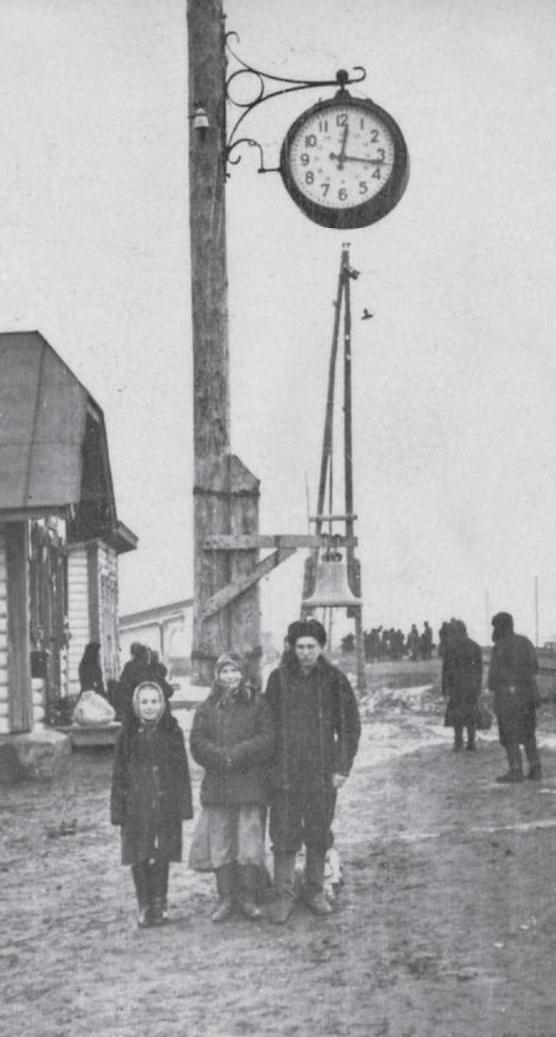 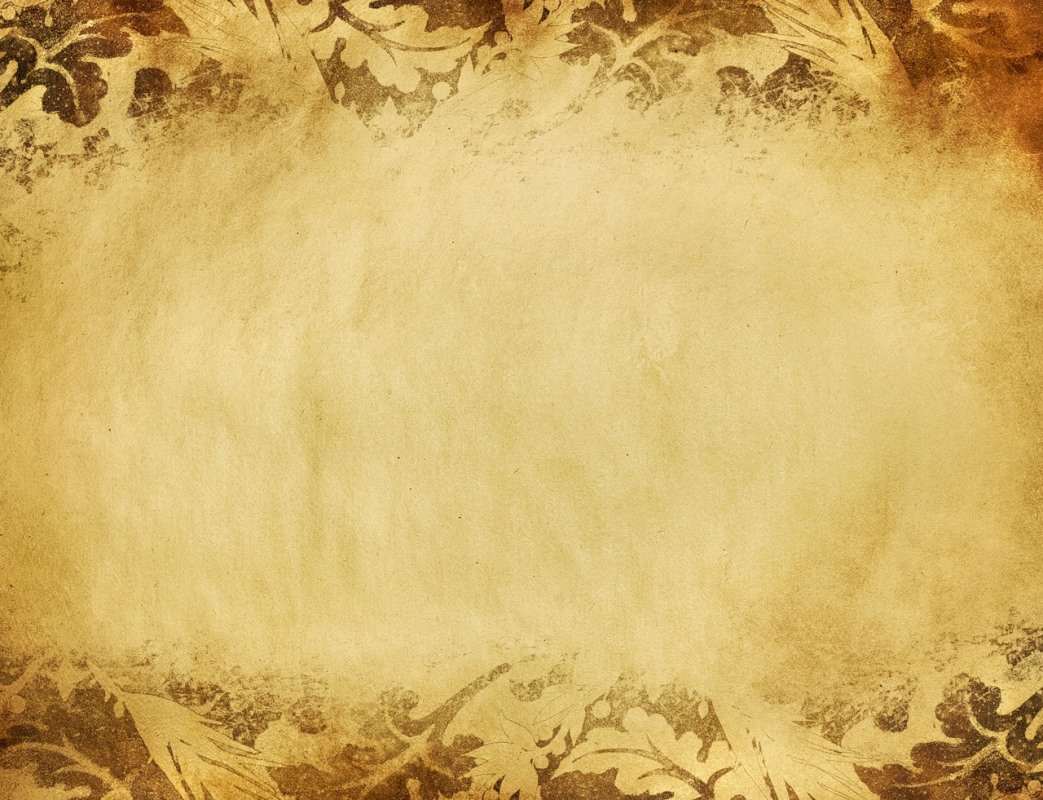 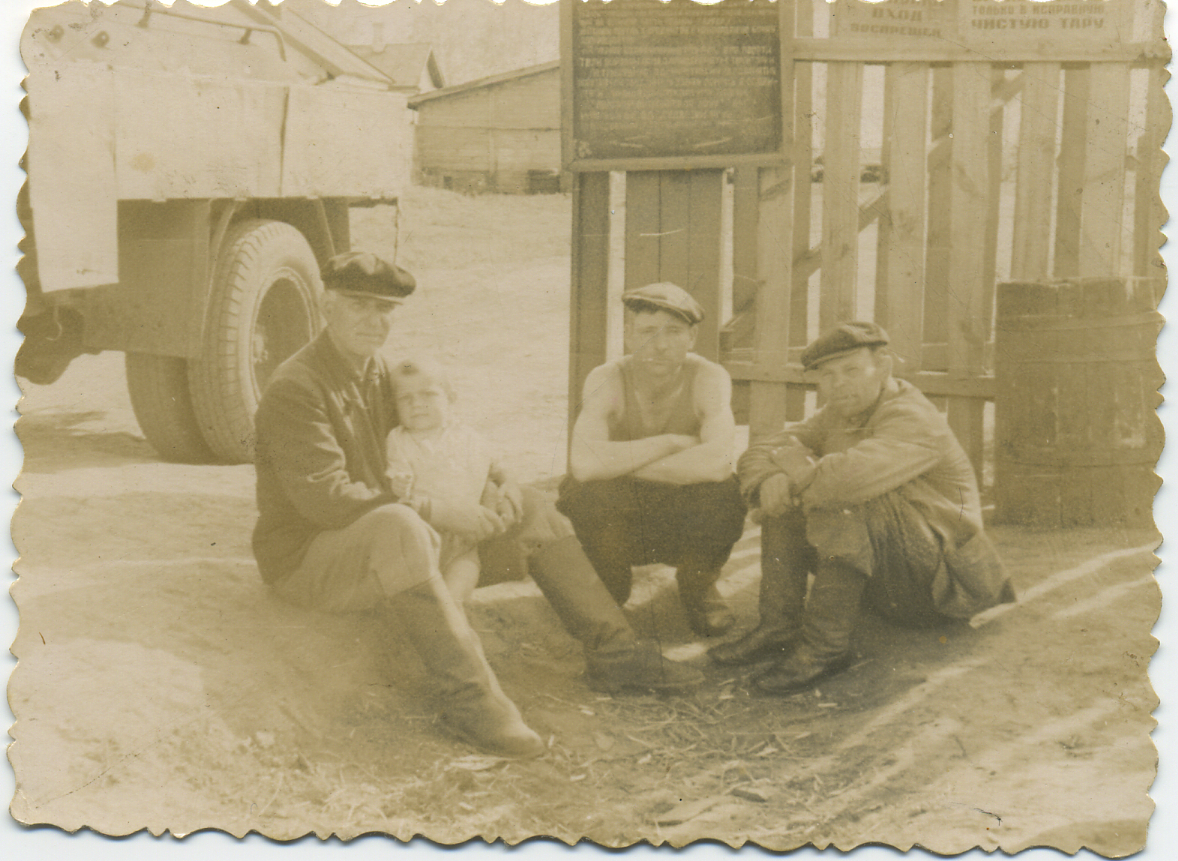 В 1927 году построена нефтебаза
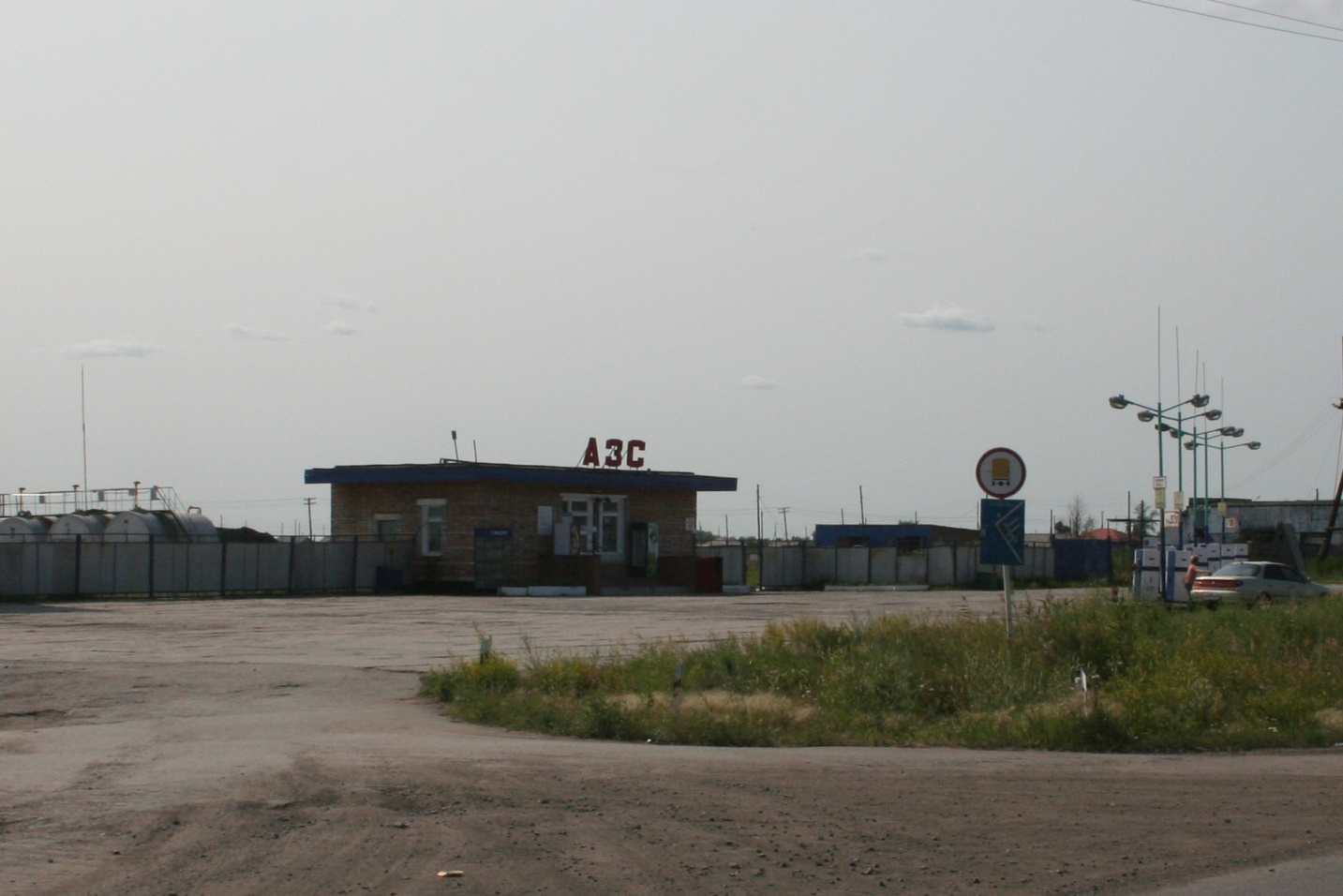 В 1993 году введено в эксплуатацию 
здание автозаправочной станции
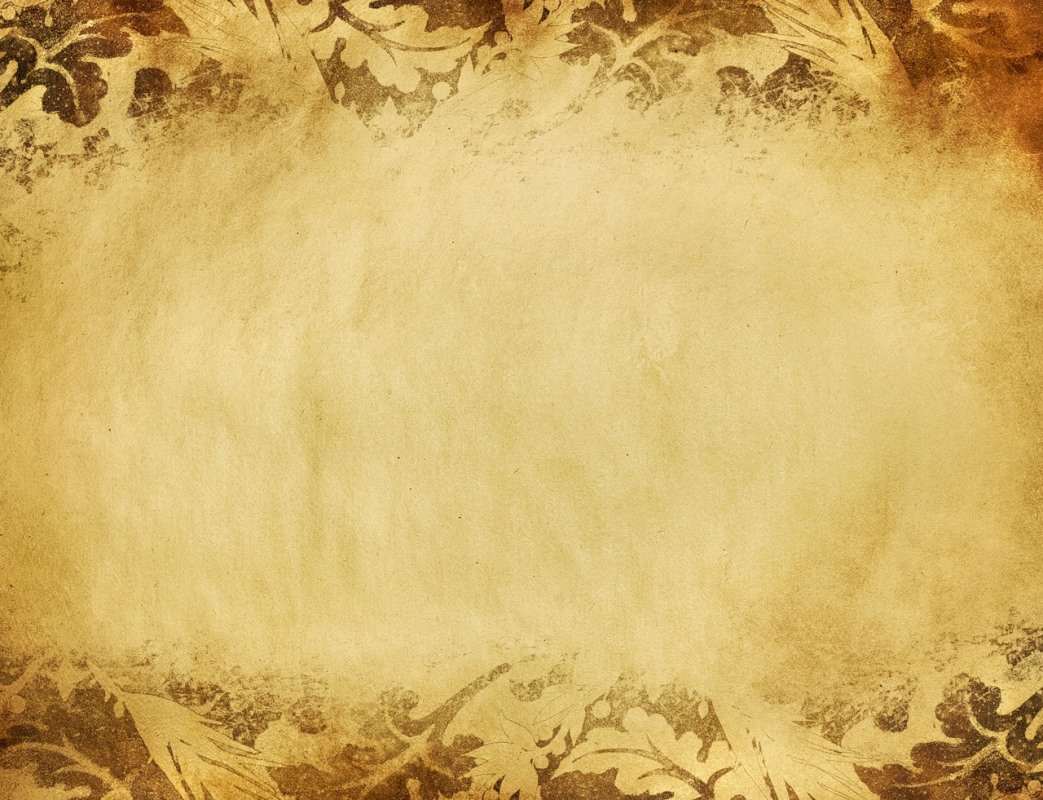 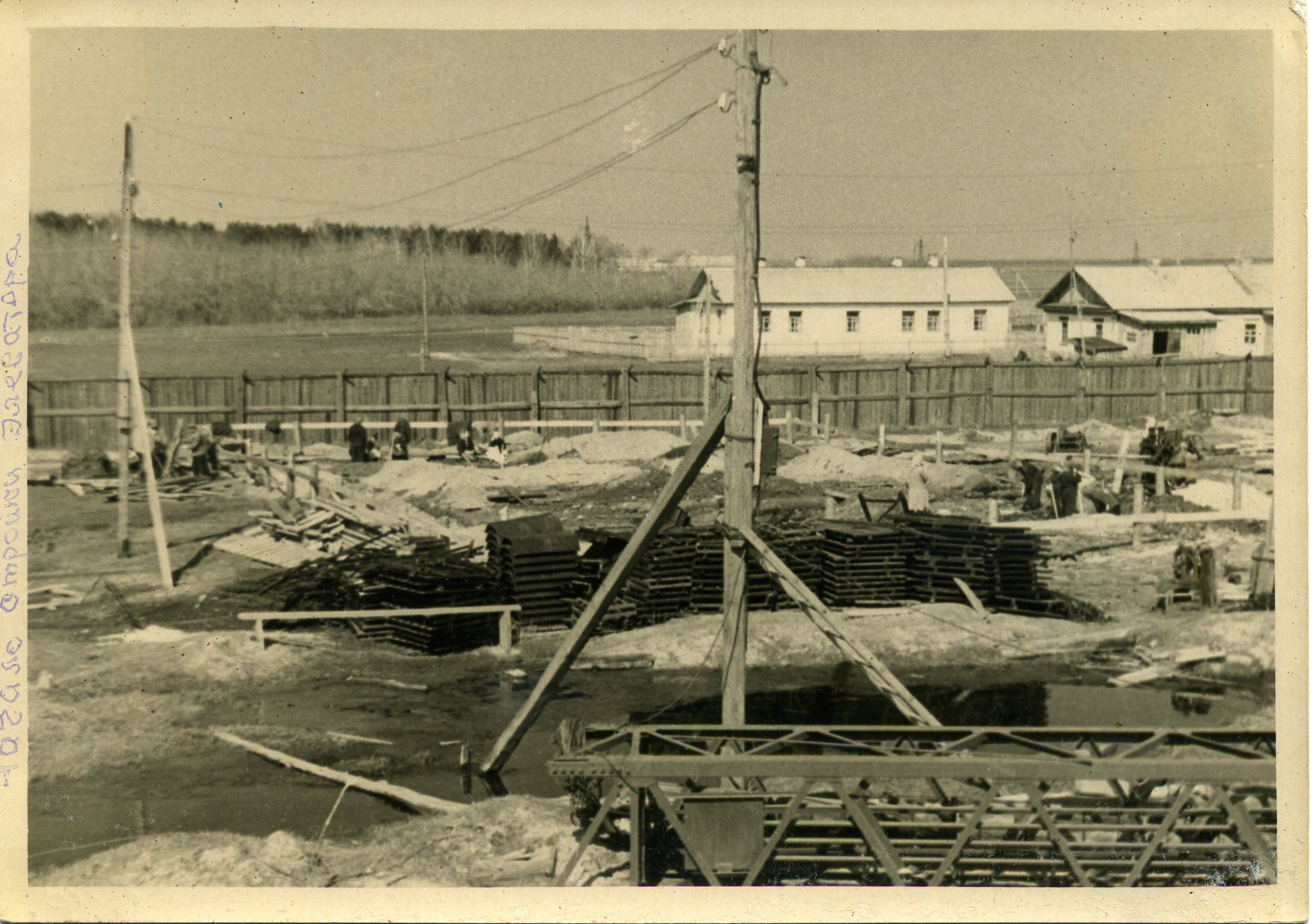 Начало 
строительства 
элеватора
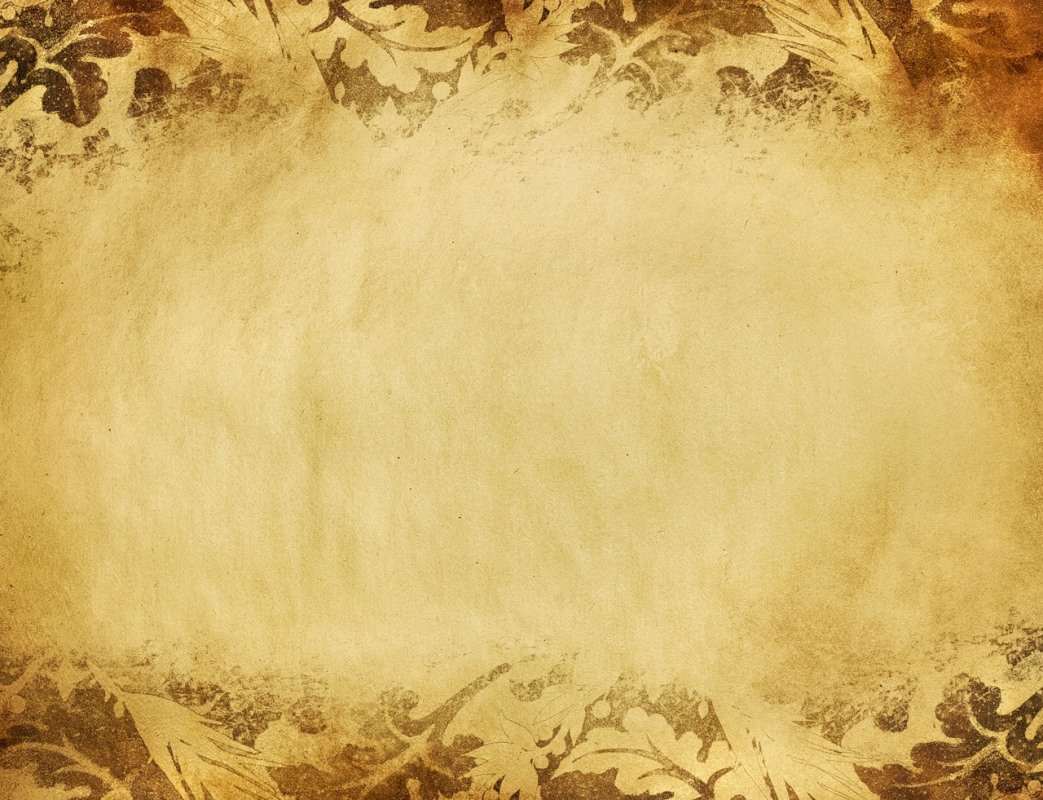 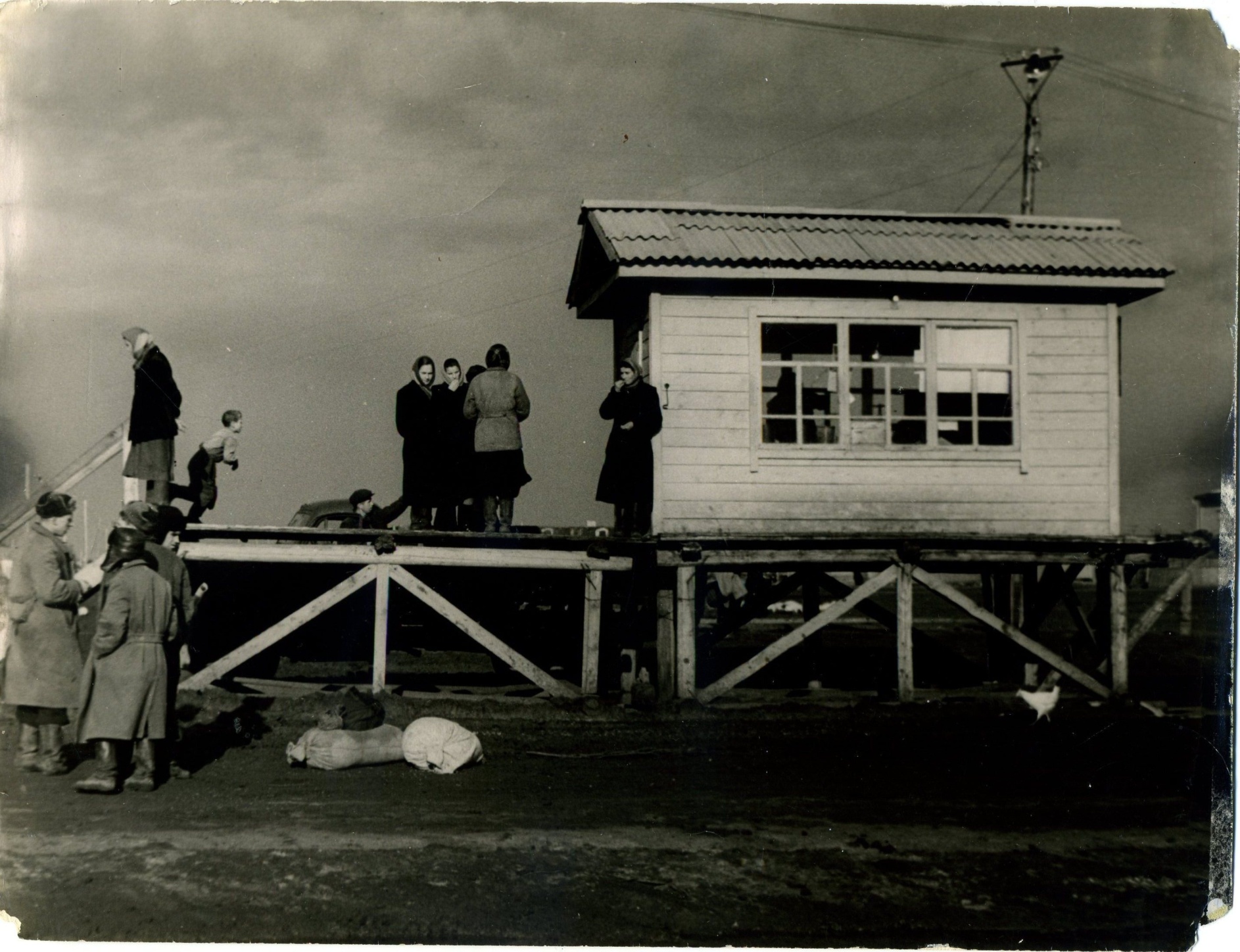 У визировочной 
 50-е годы
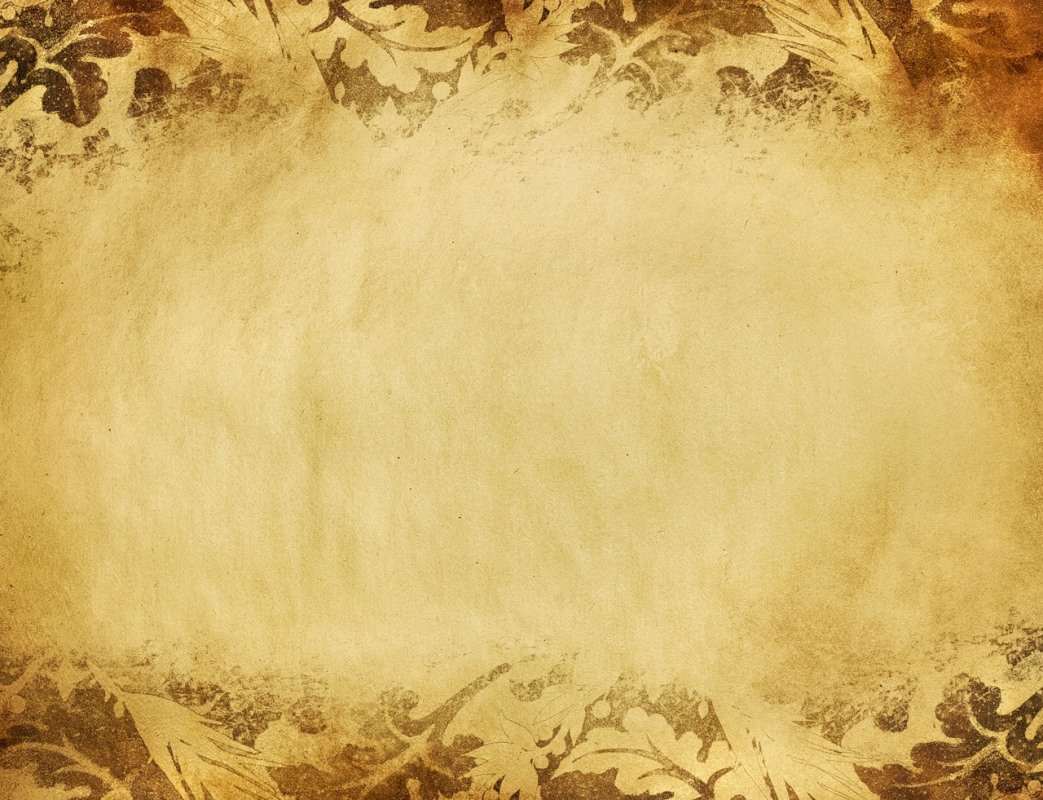 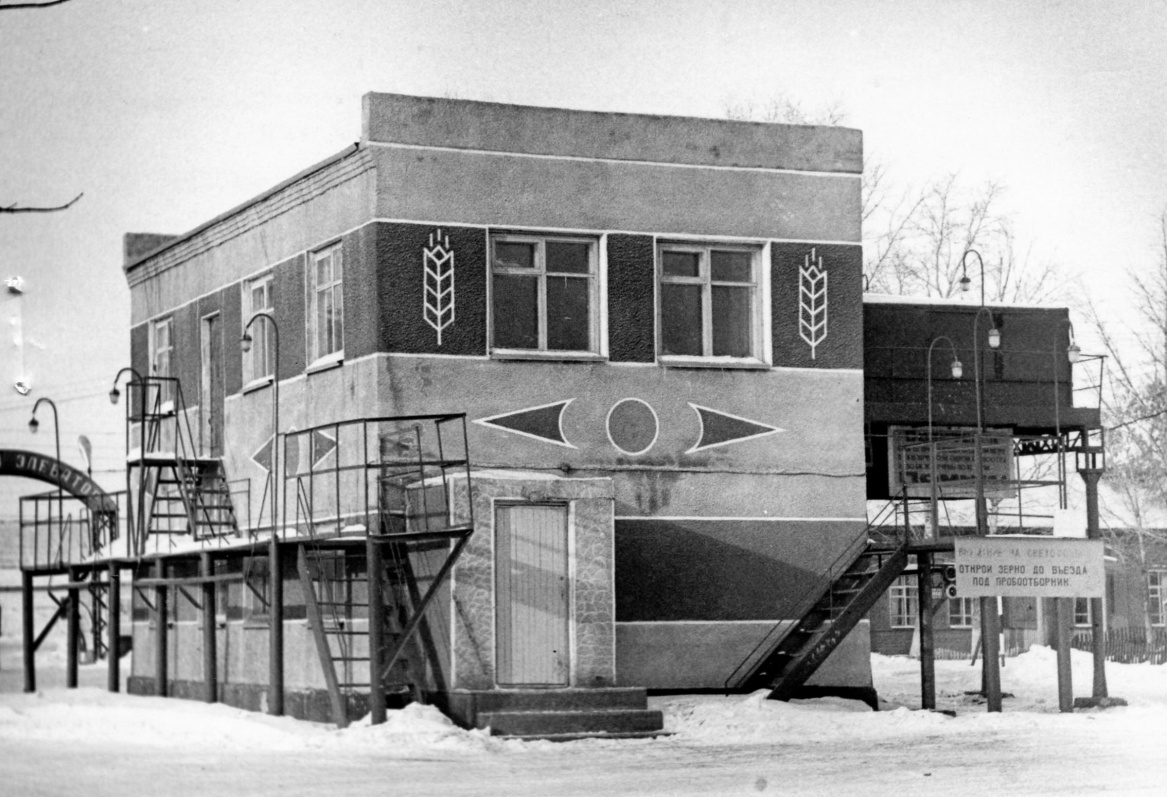 Здание визировочной
 Баганского элеватора , 
1985 год
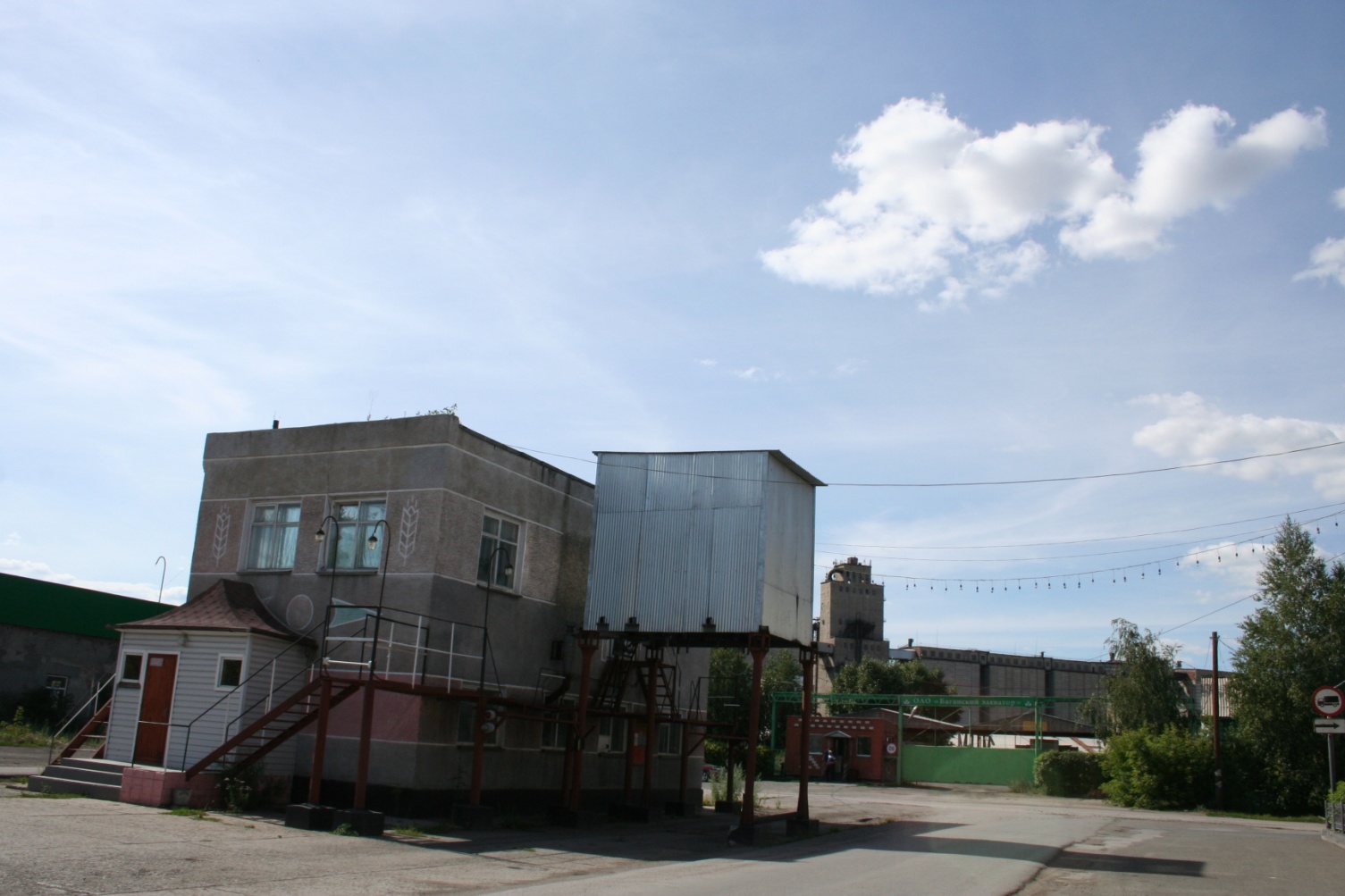 Здание визировочной
 Баганского элеватора , 
2016 год
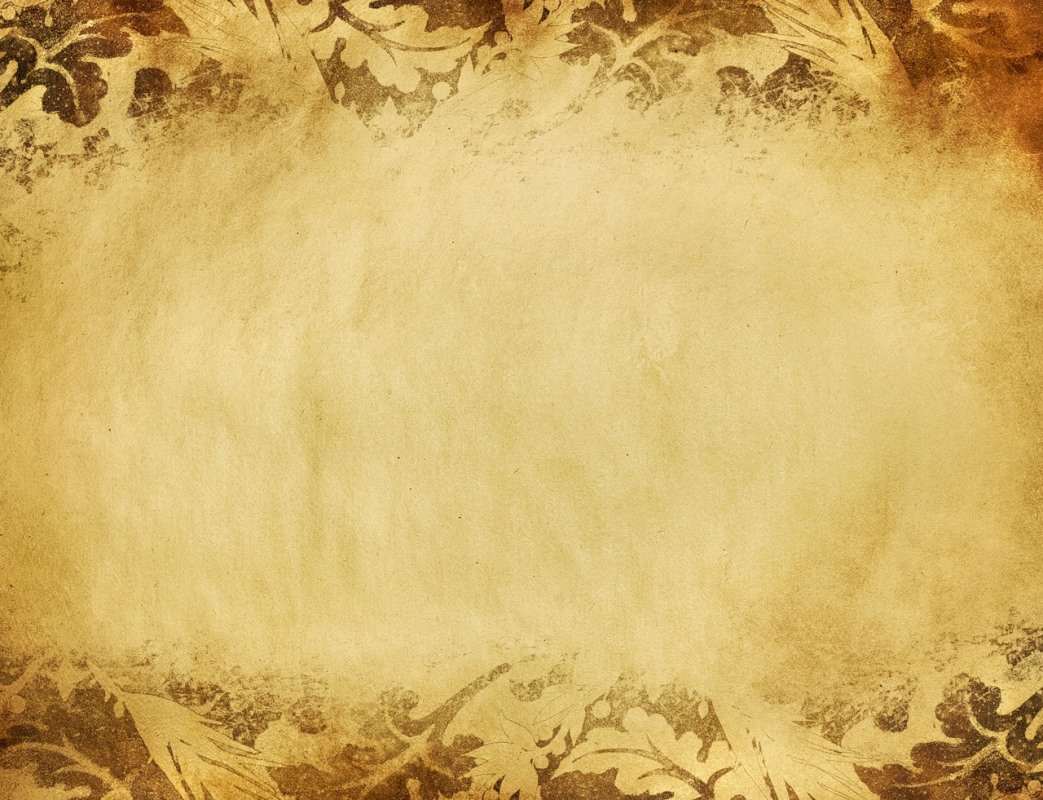 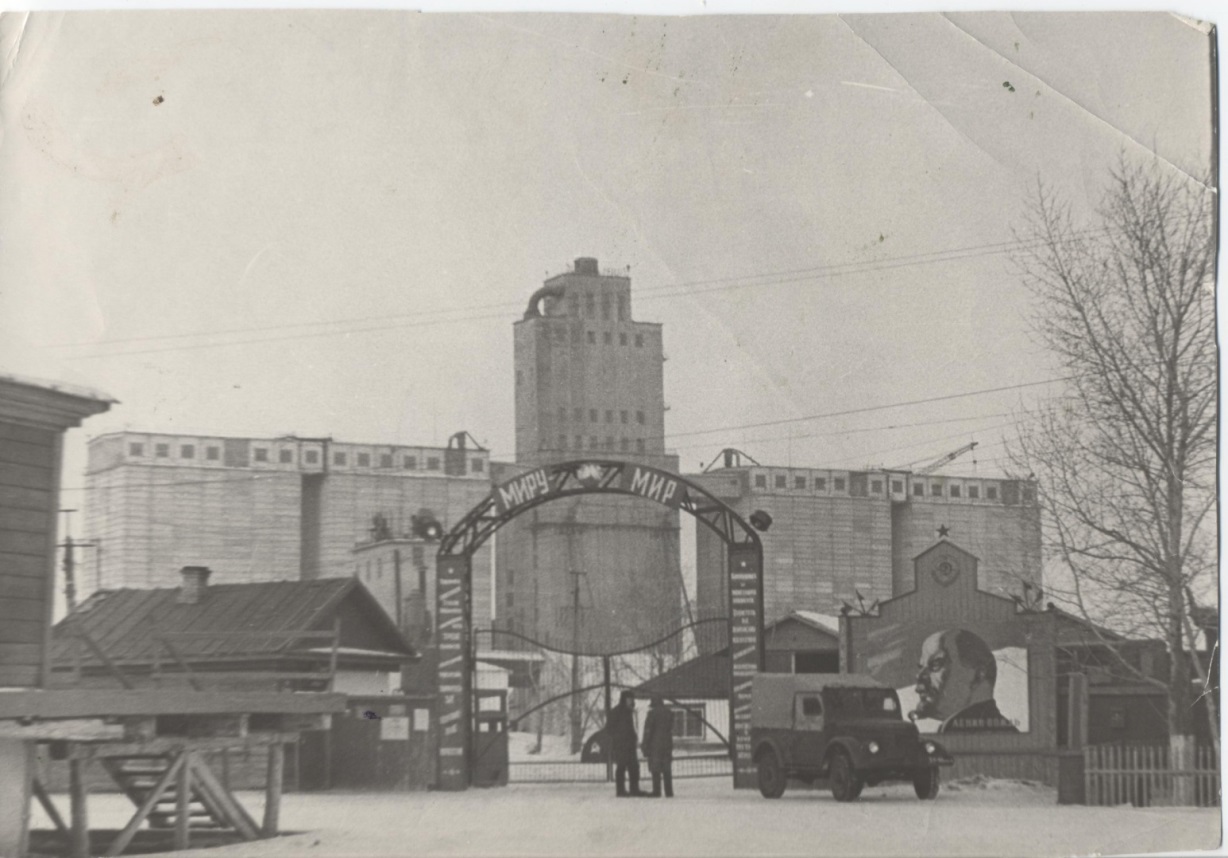 Строительство 
нового элеватора ,
60-е годы
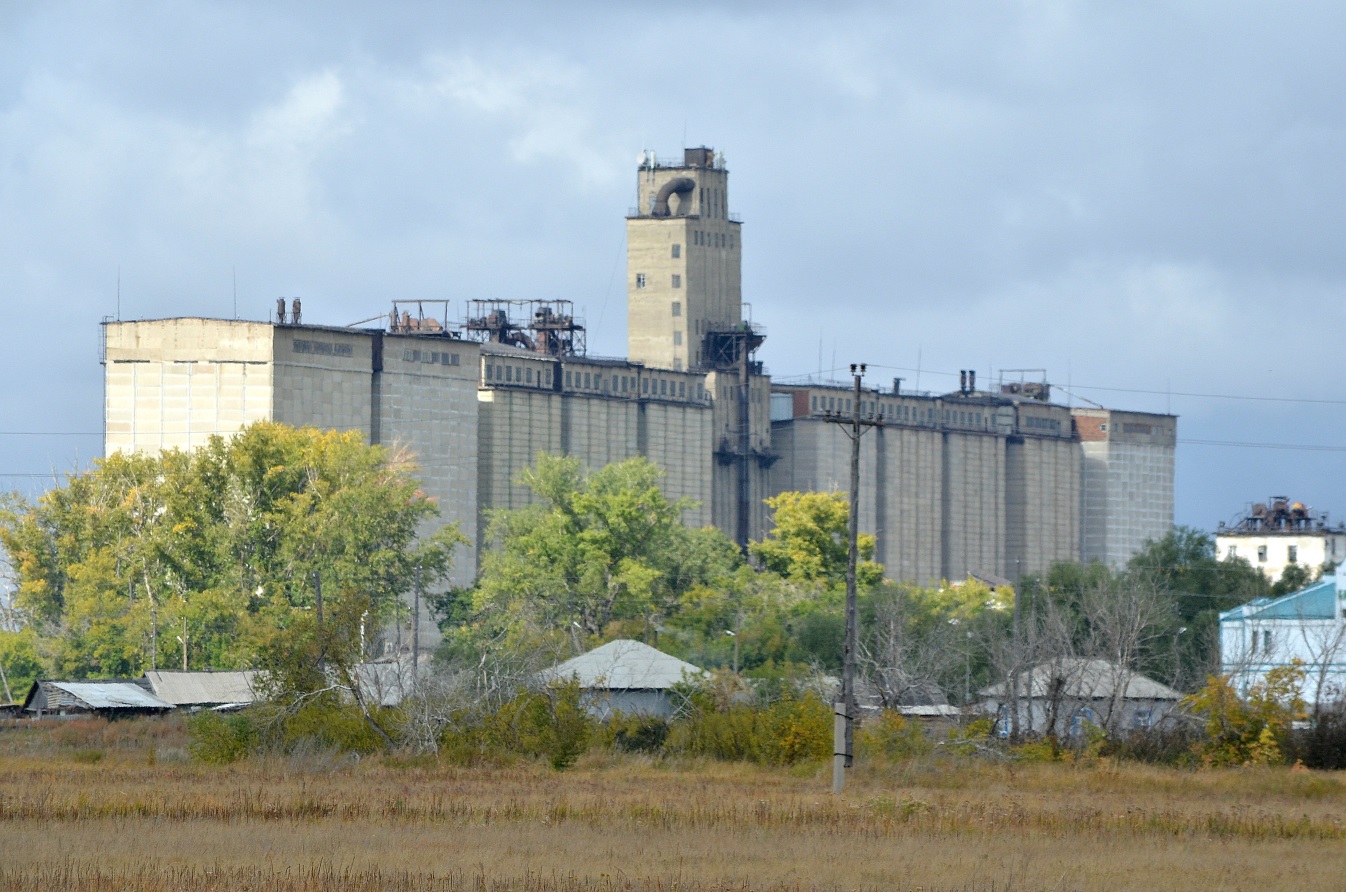 Современный вид элеватора ,
 2019 год
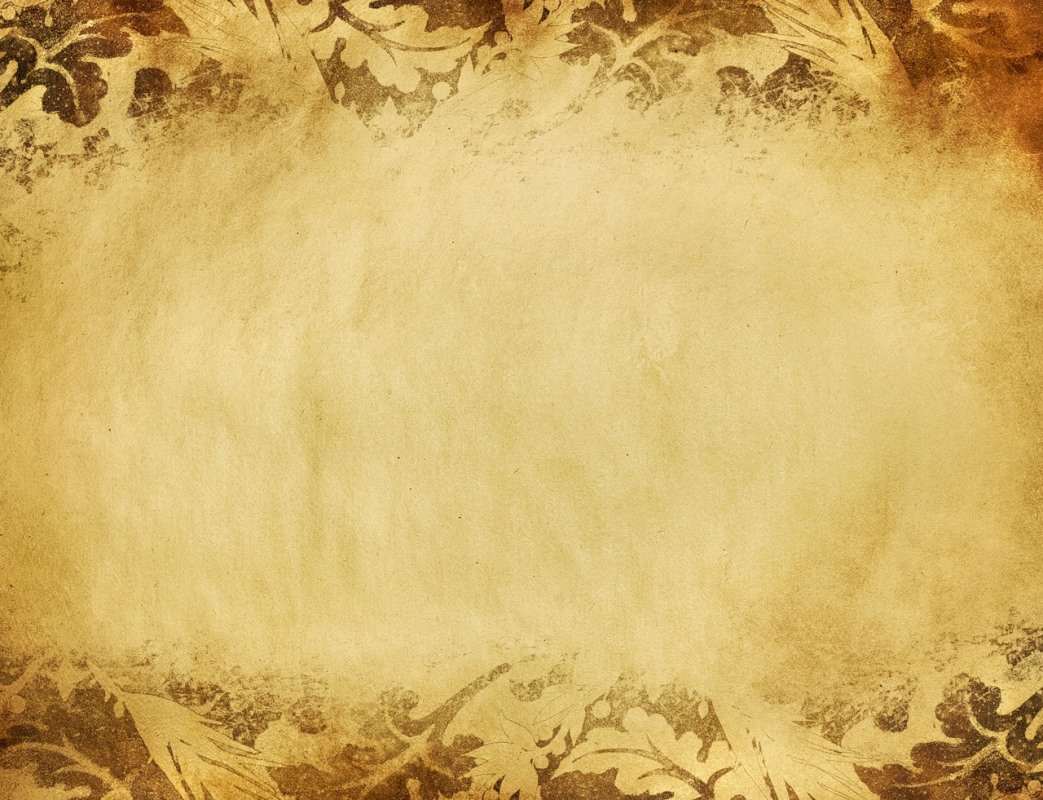 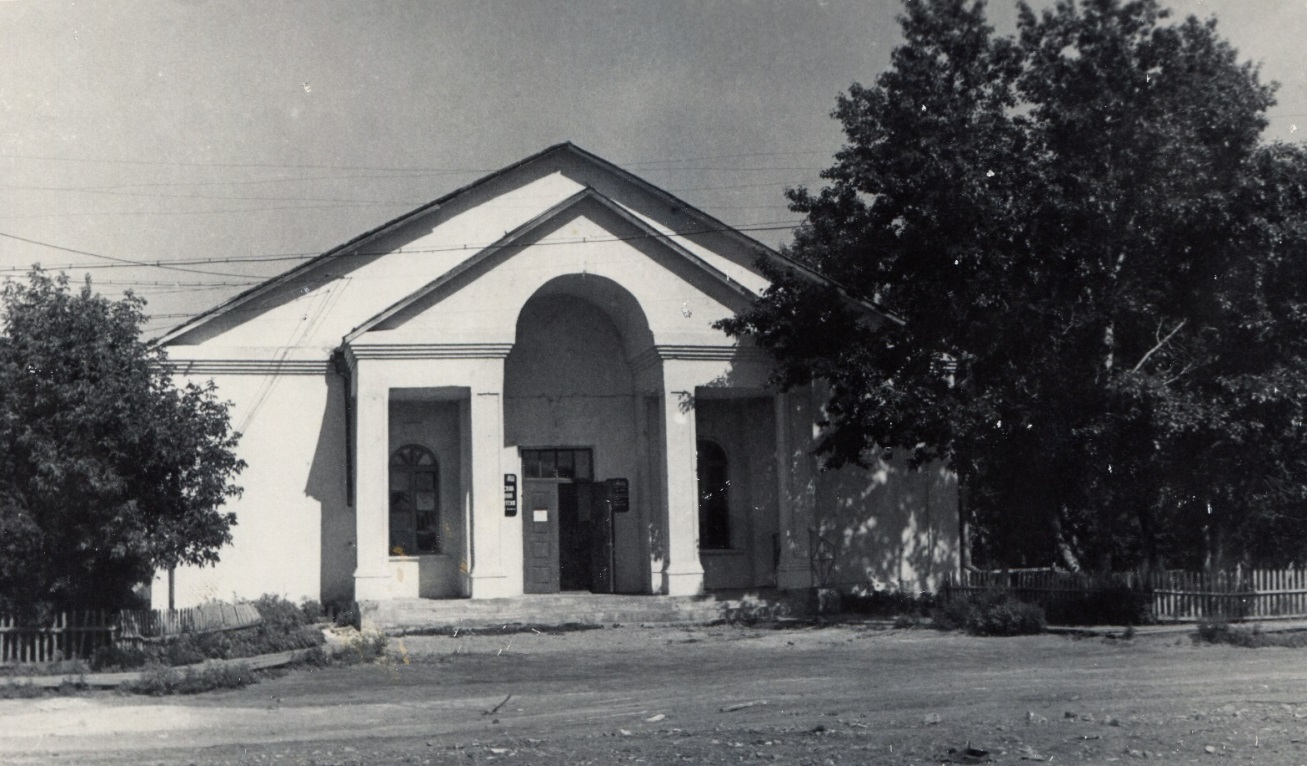 Здание центральной библиотеки,
фото 1979 года
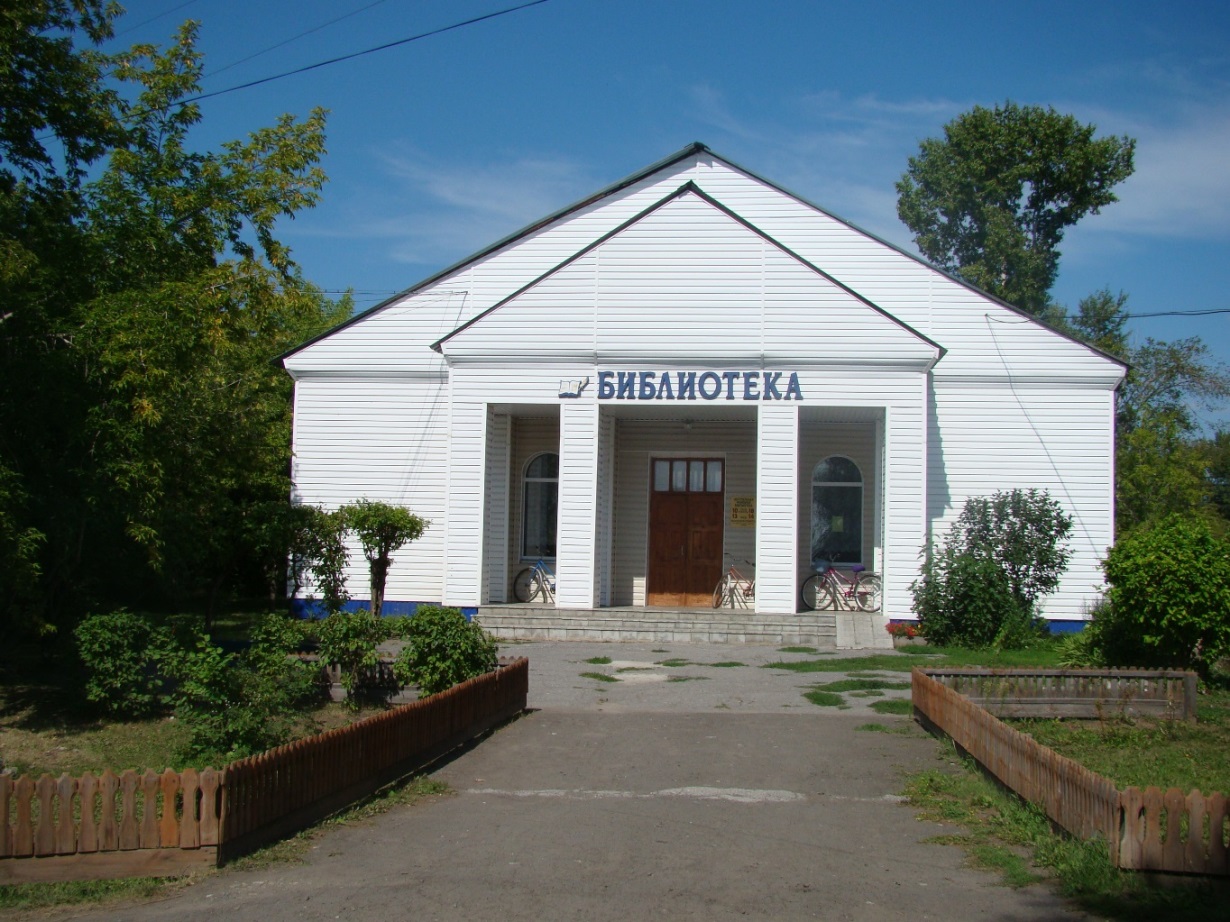 Центральная библиотека 
после реконструкции, 
фото 2017 года
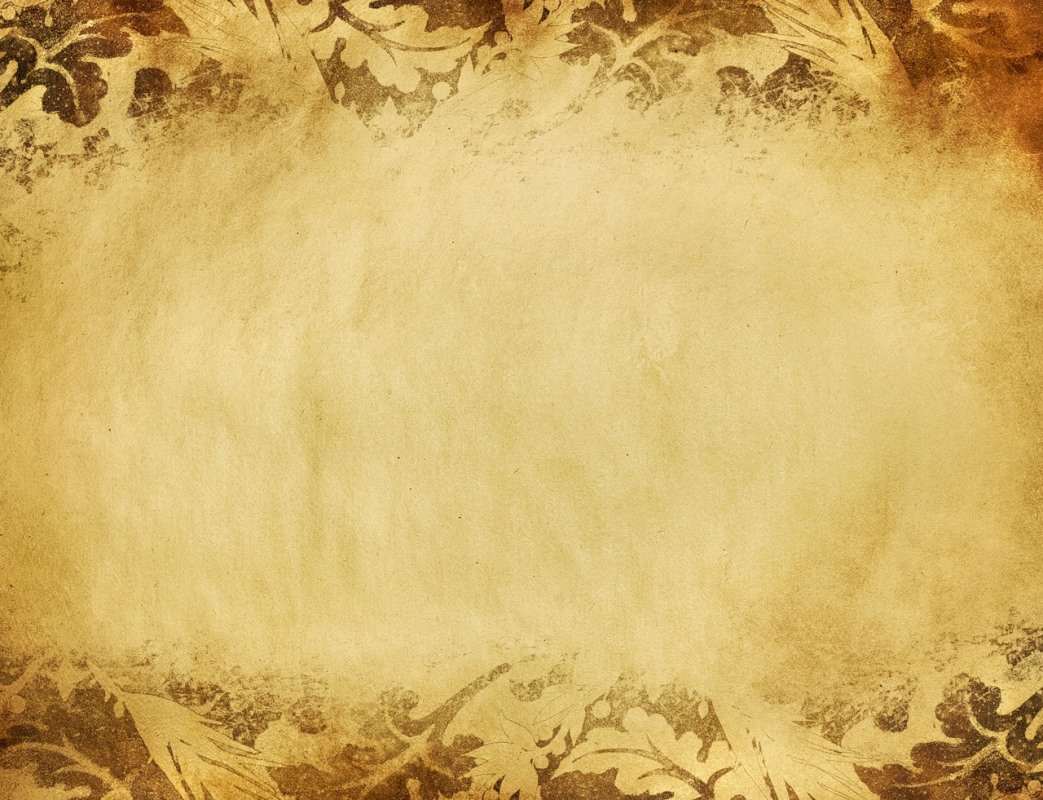 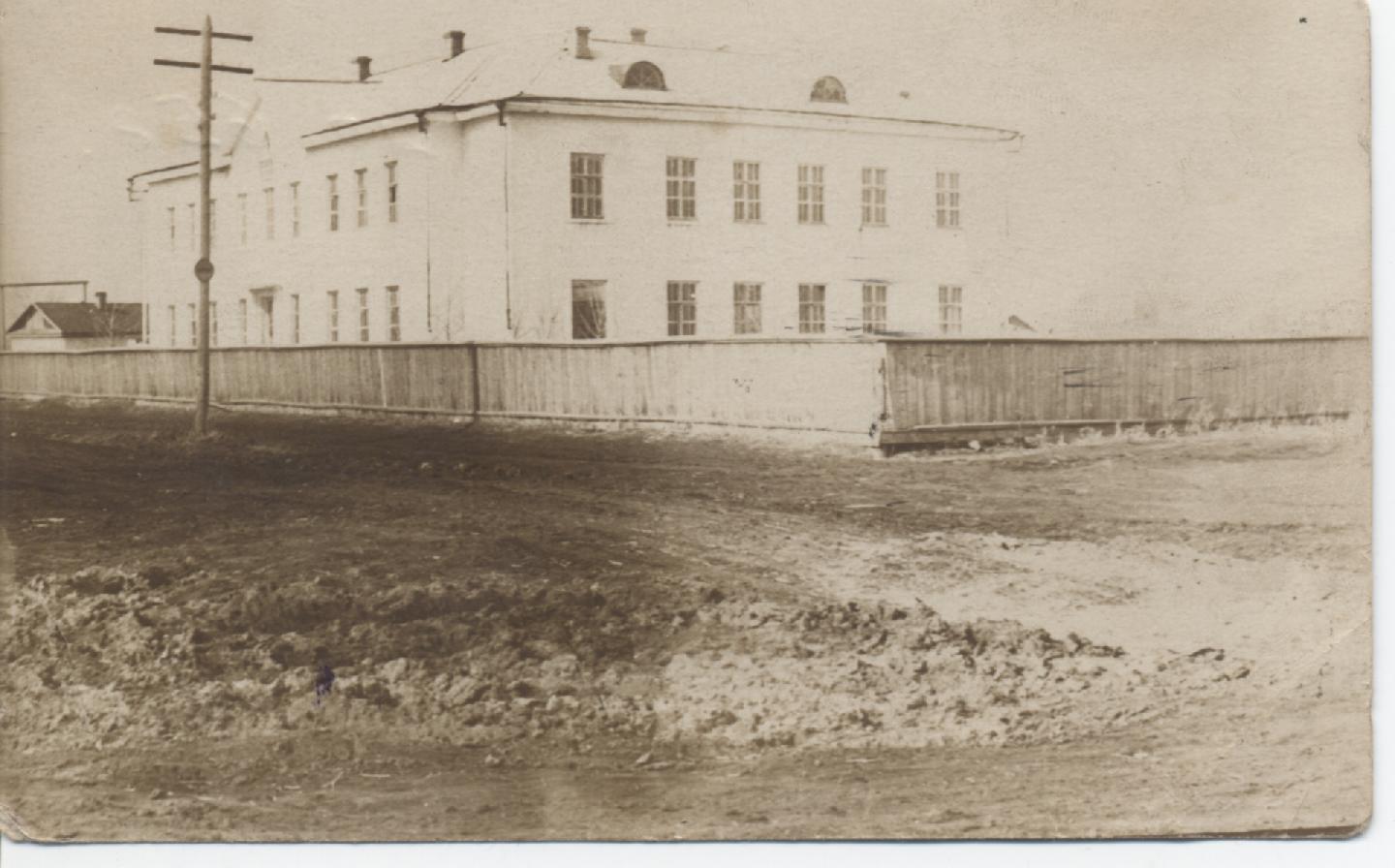 Баганская 
средняя школа, 
фото 1963 года
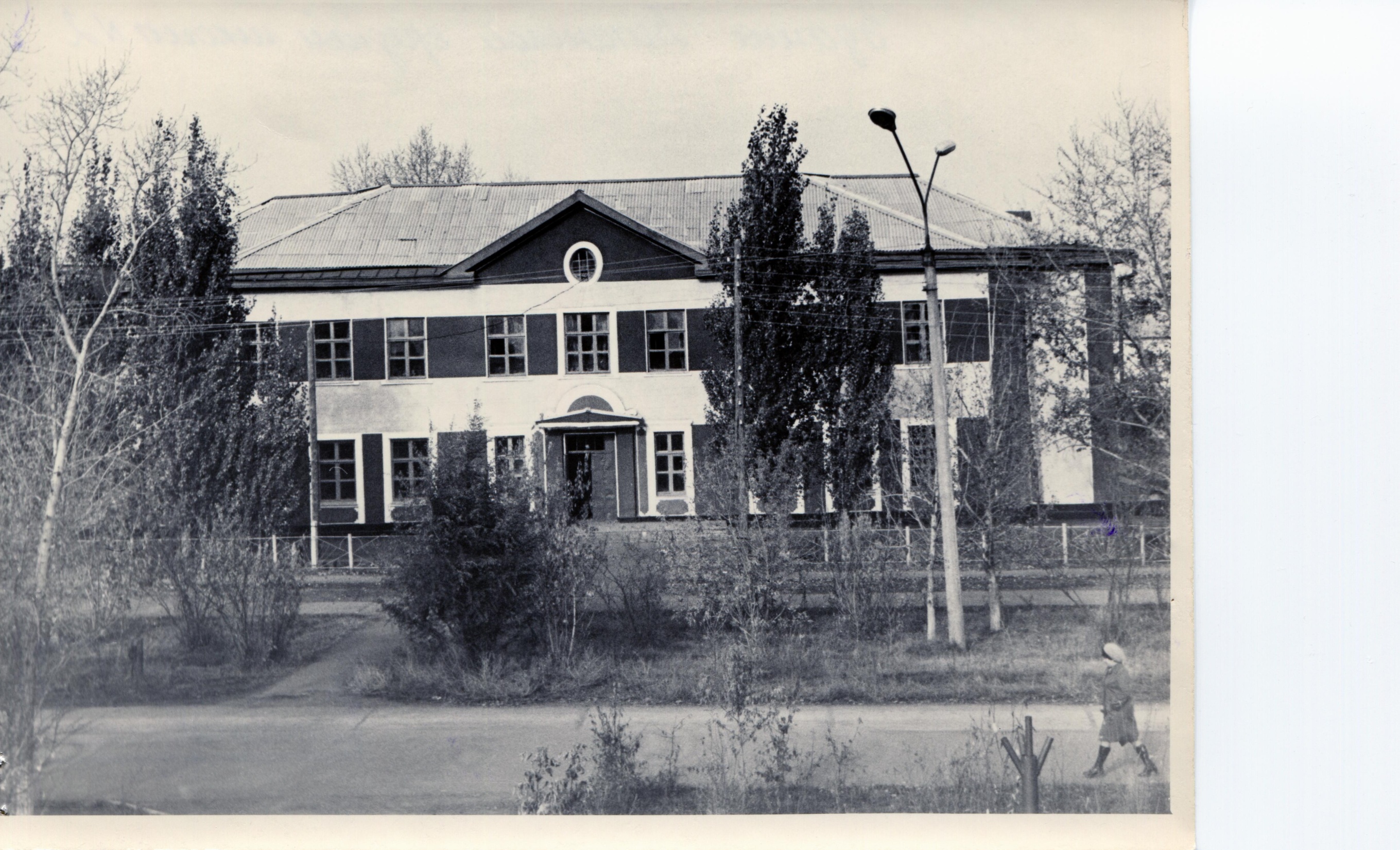 Баганская восьмилетняя
школа,
 фото 1984 года
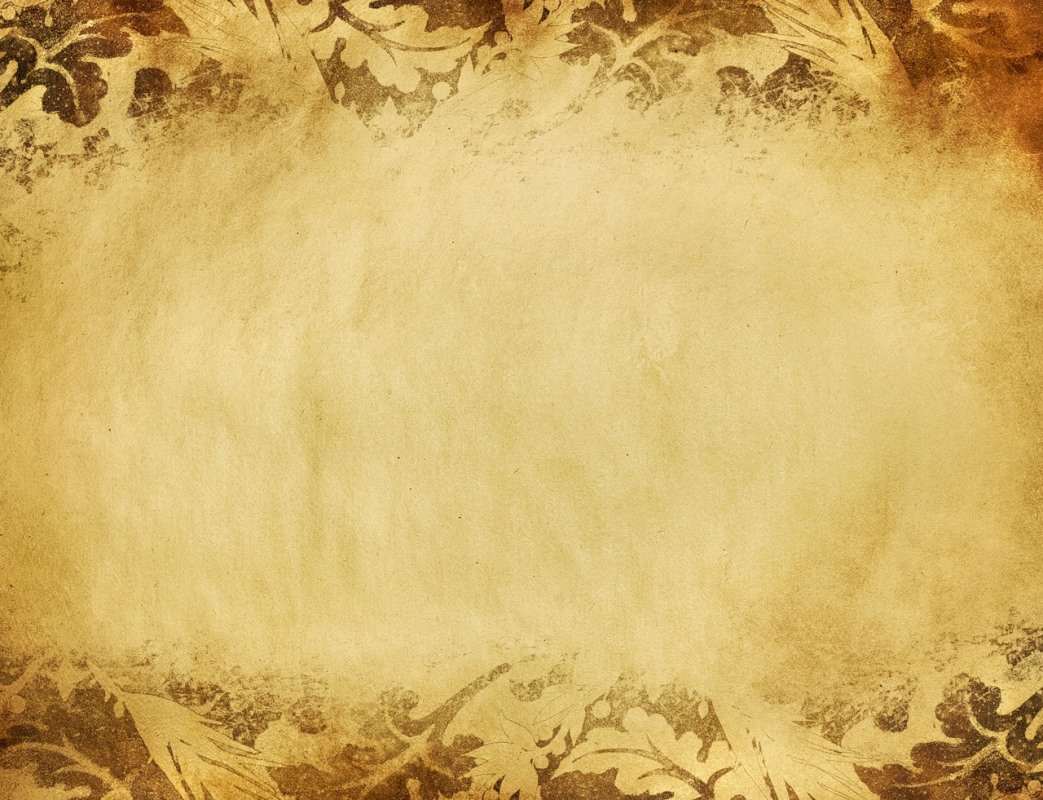 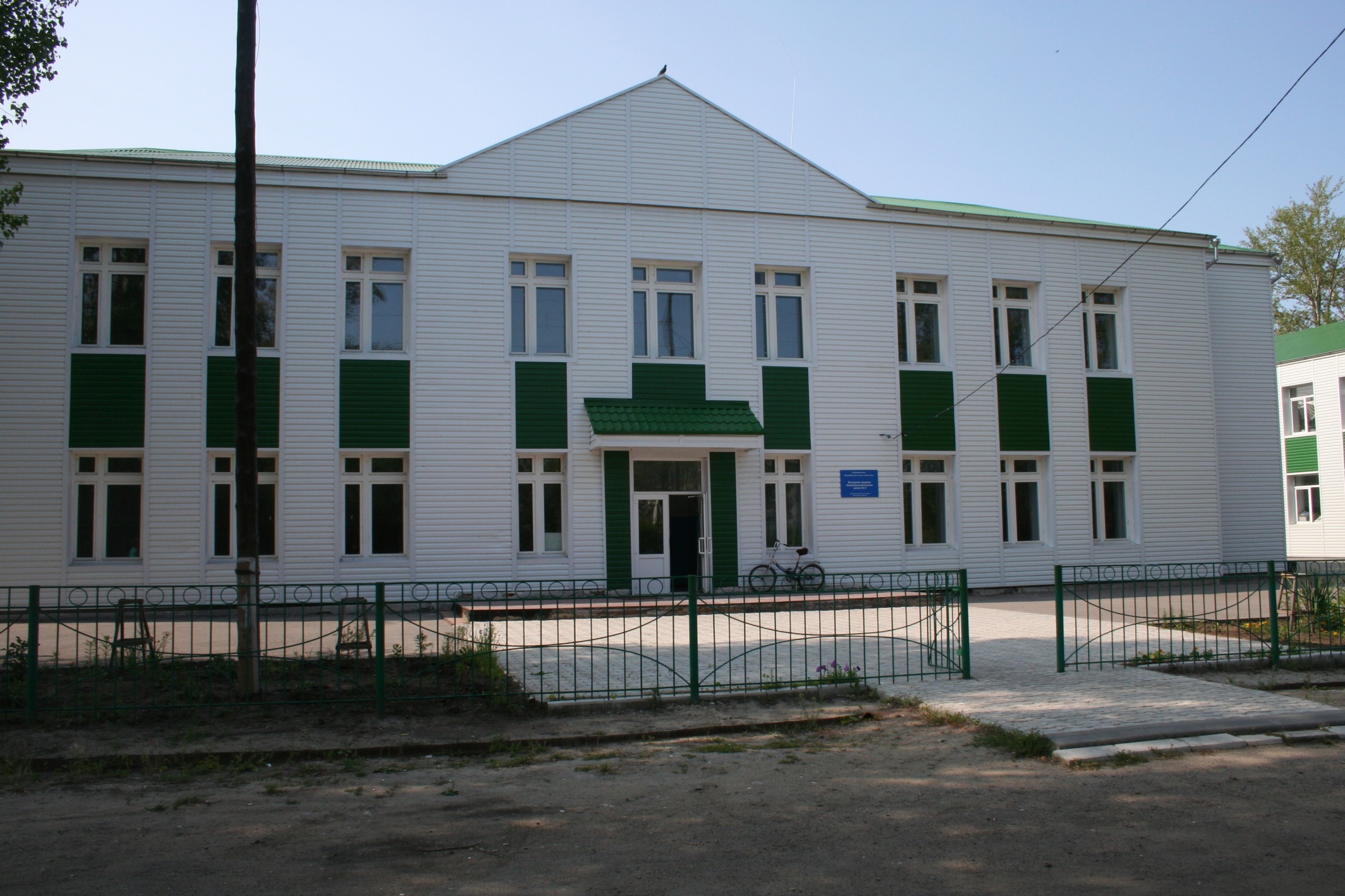 МКОУ Баганская СОШ №2 
имени А.Г. Матвиенко, 2019 год
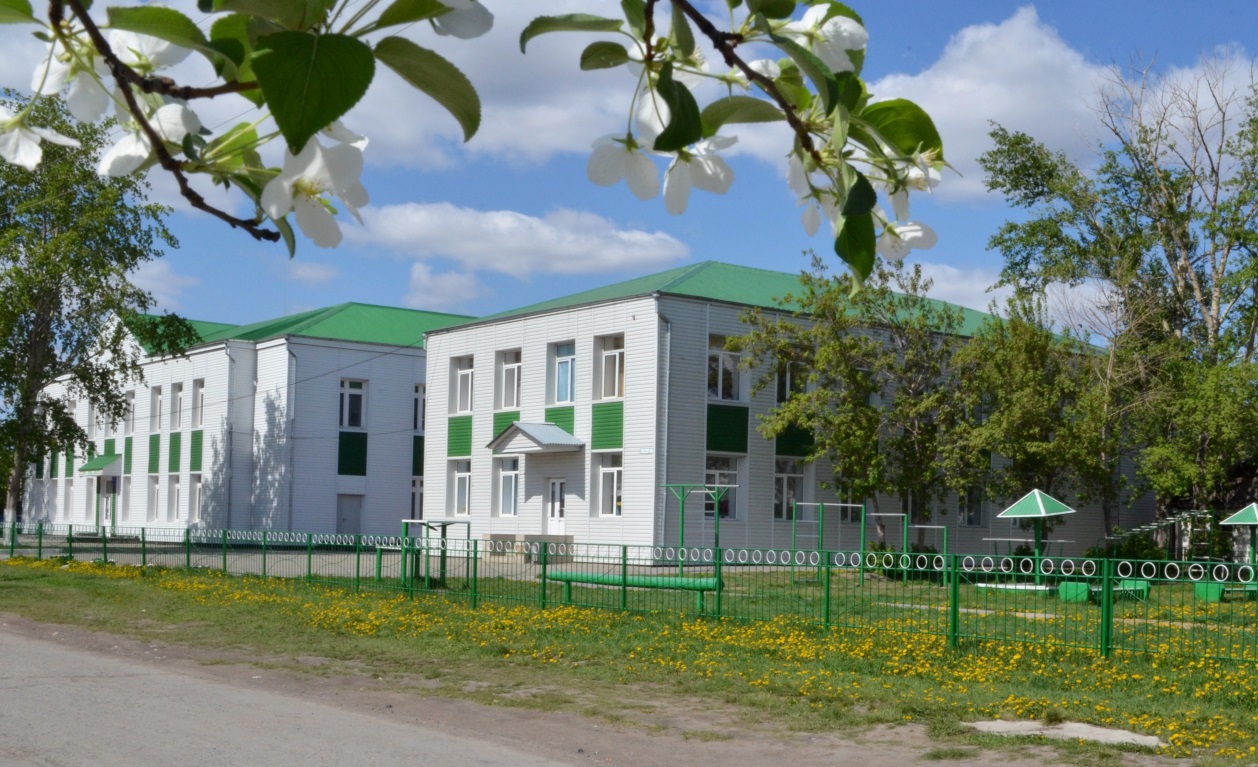 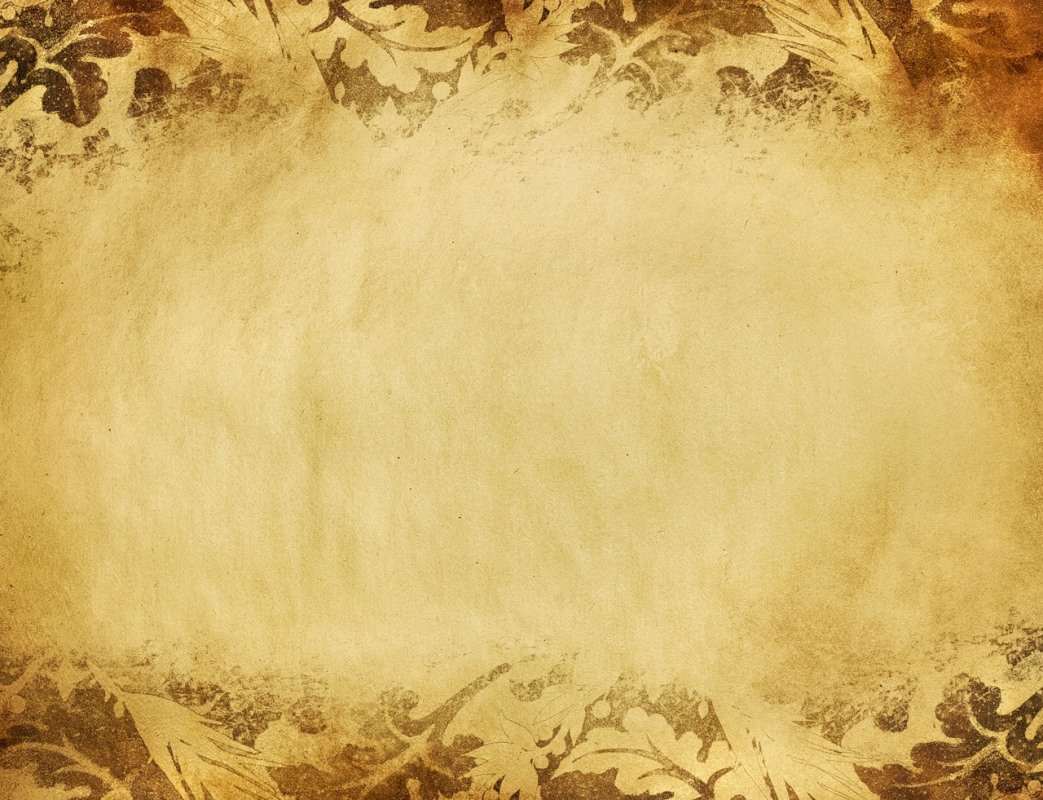 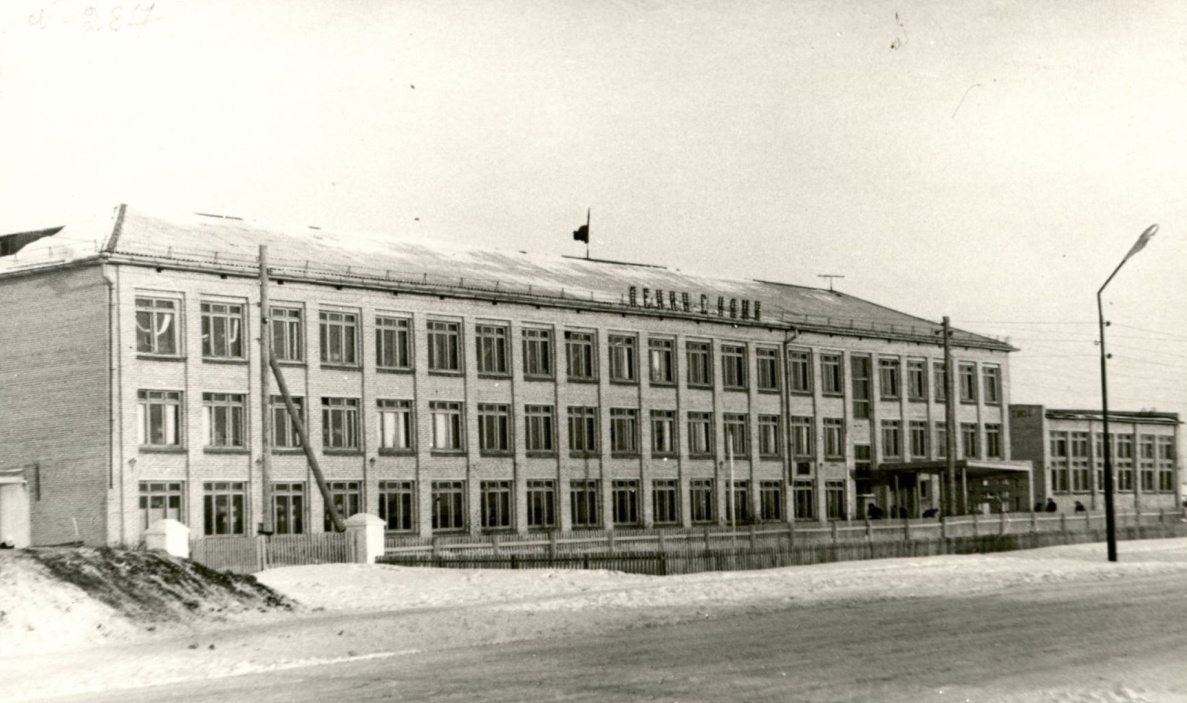 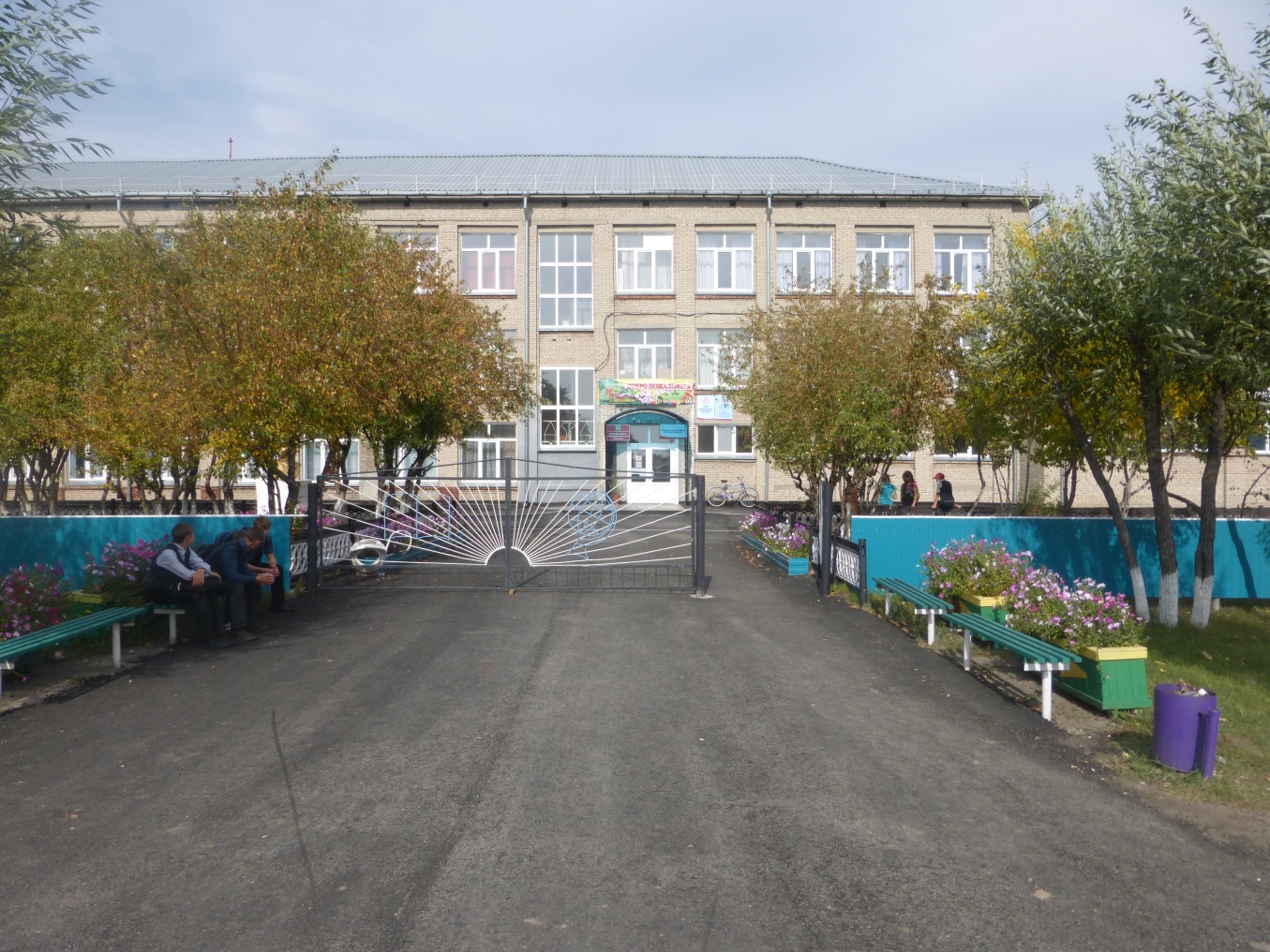 МКОУ Баганская СОШ № 1
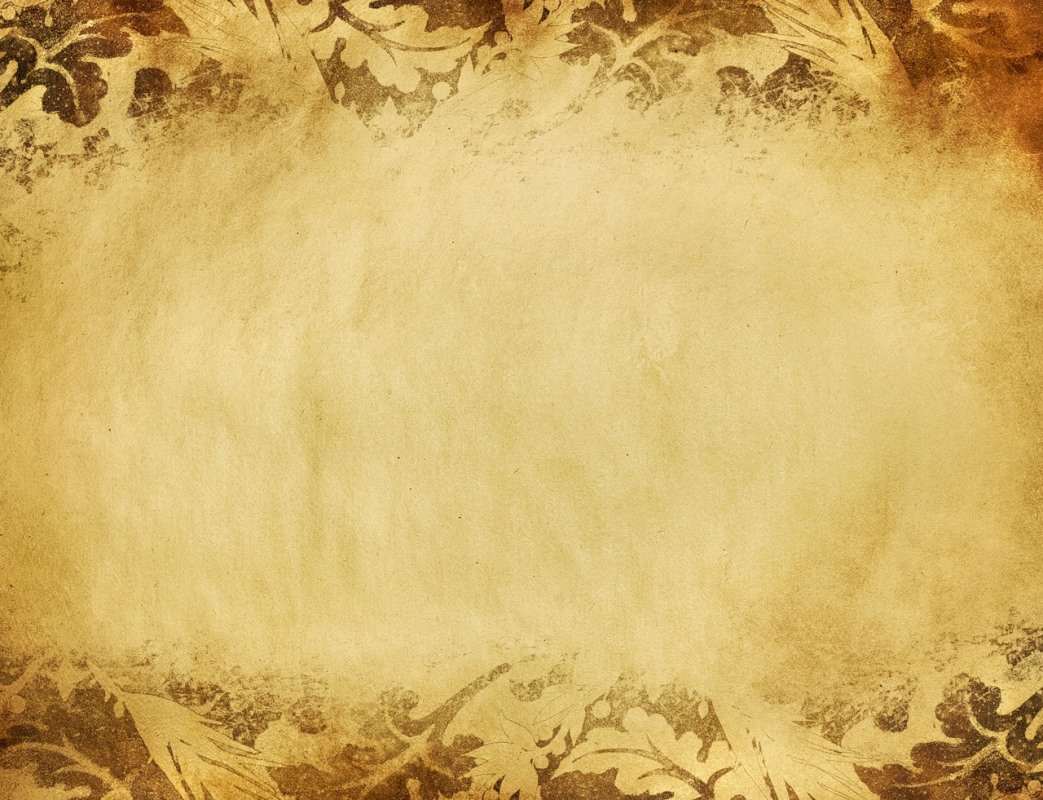 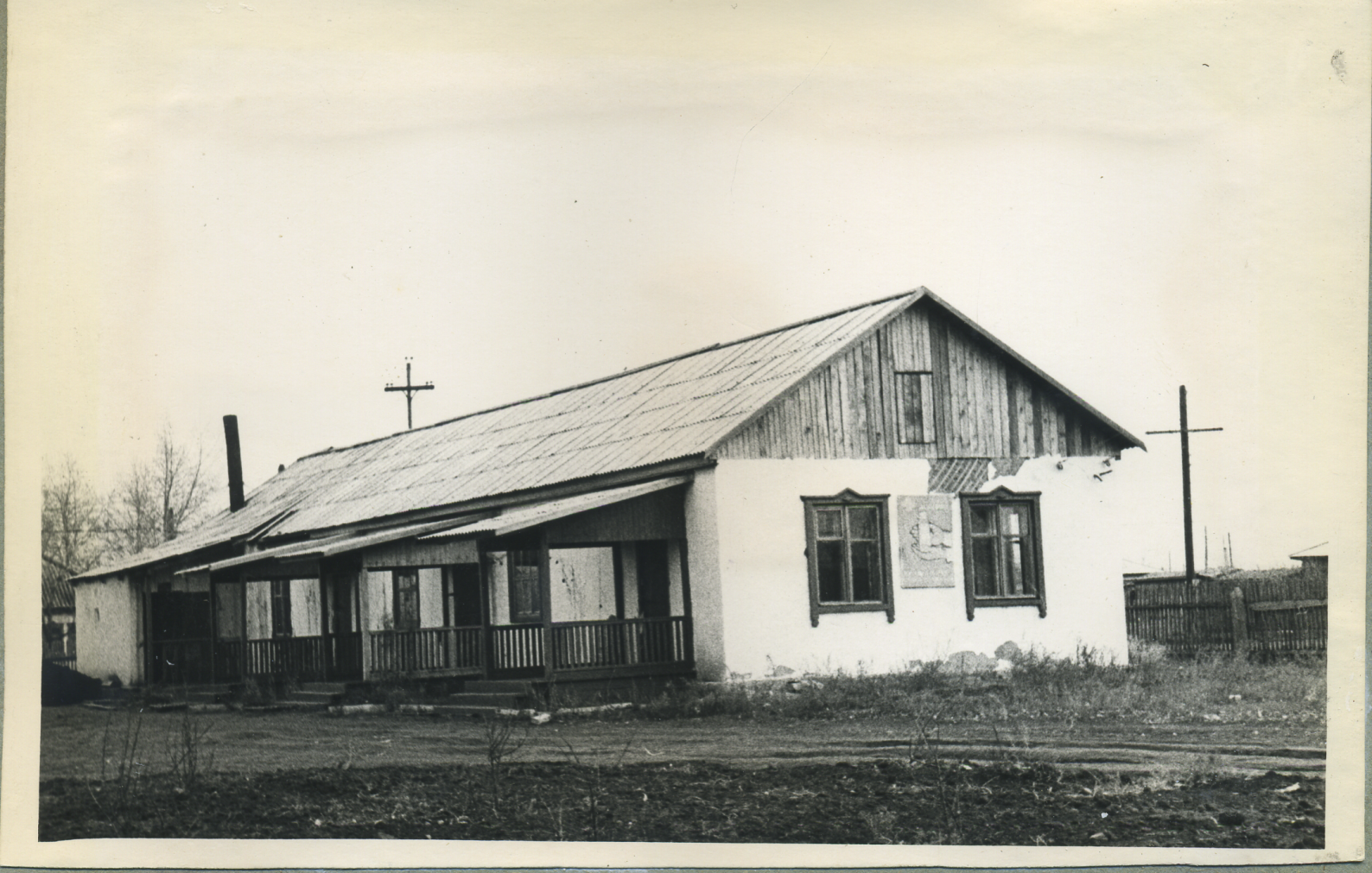 В 1953 году 
был открыт 
новый корпус
 районной больницы.
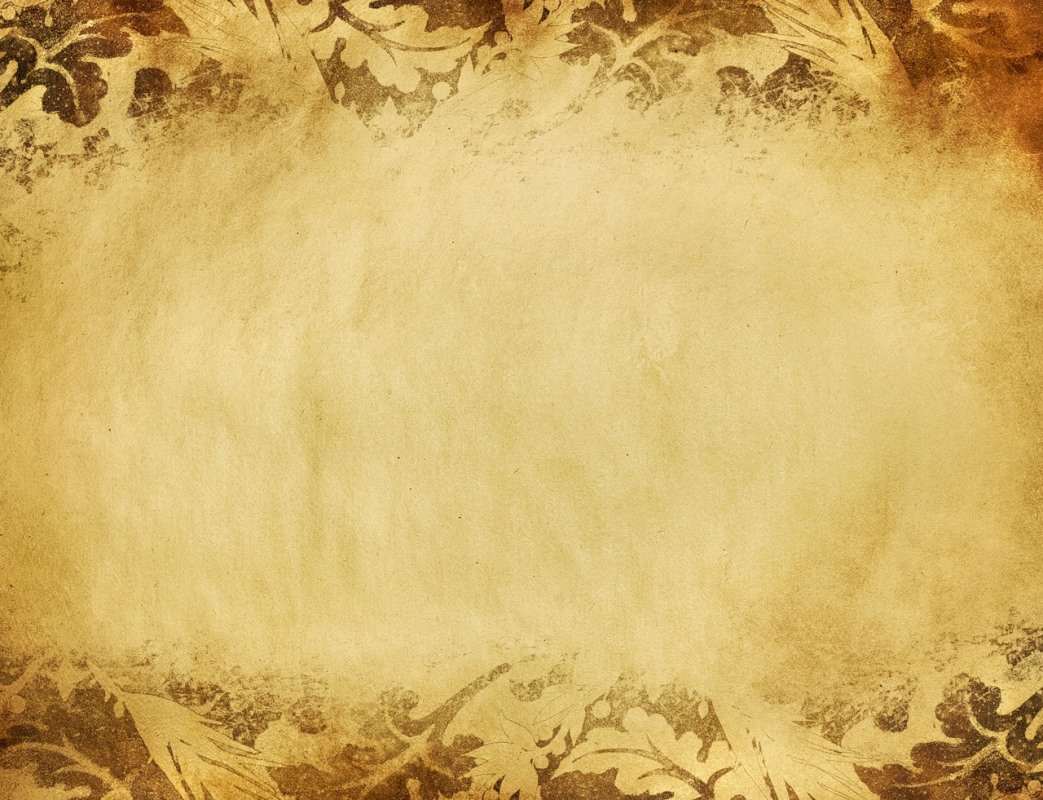 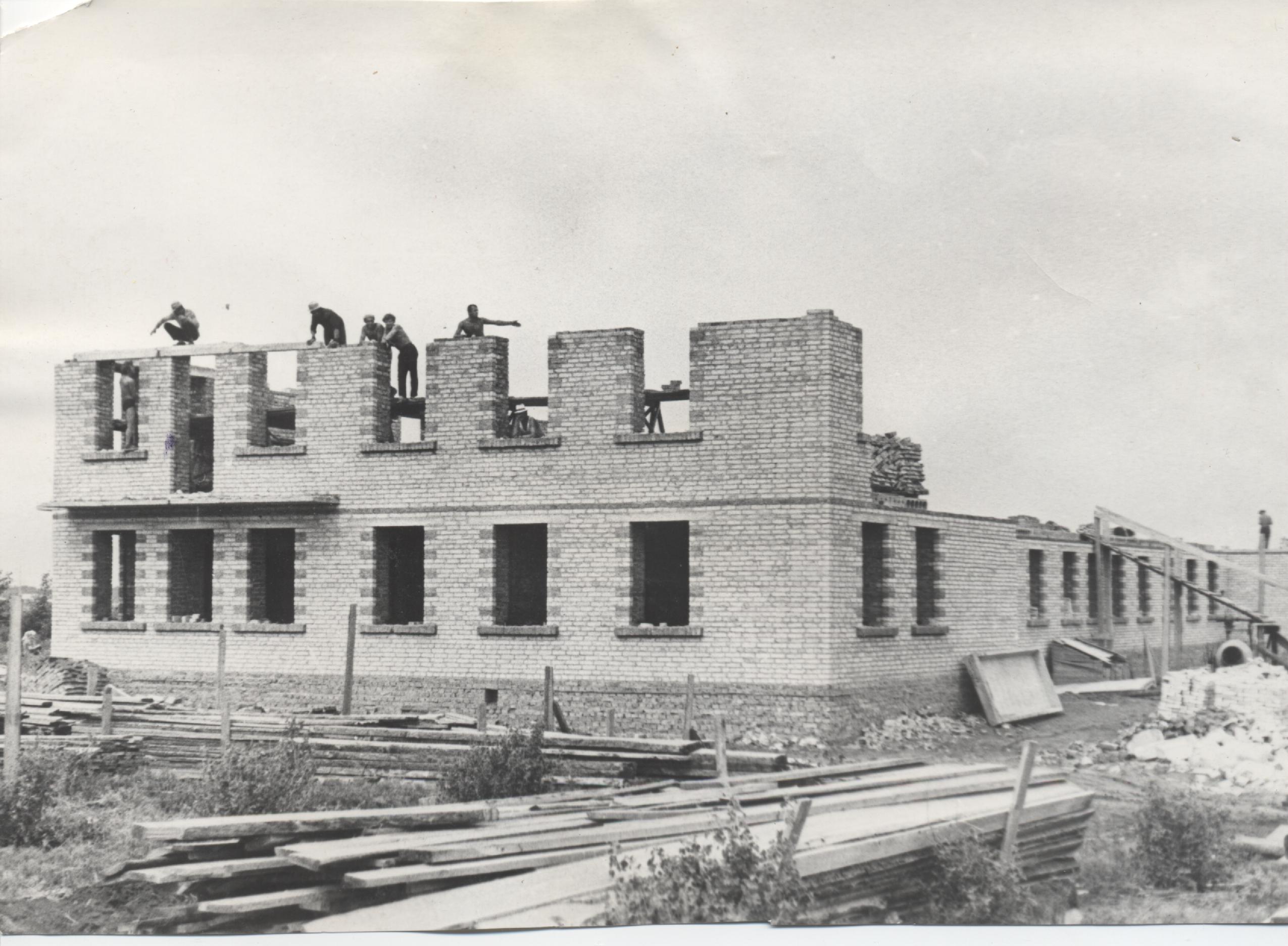 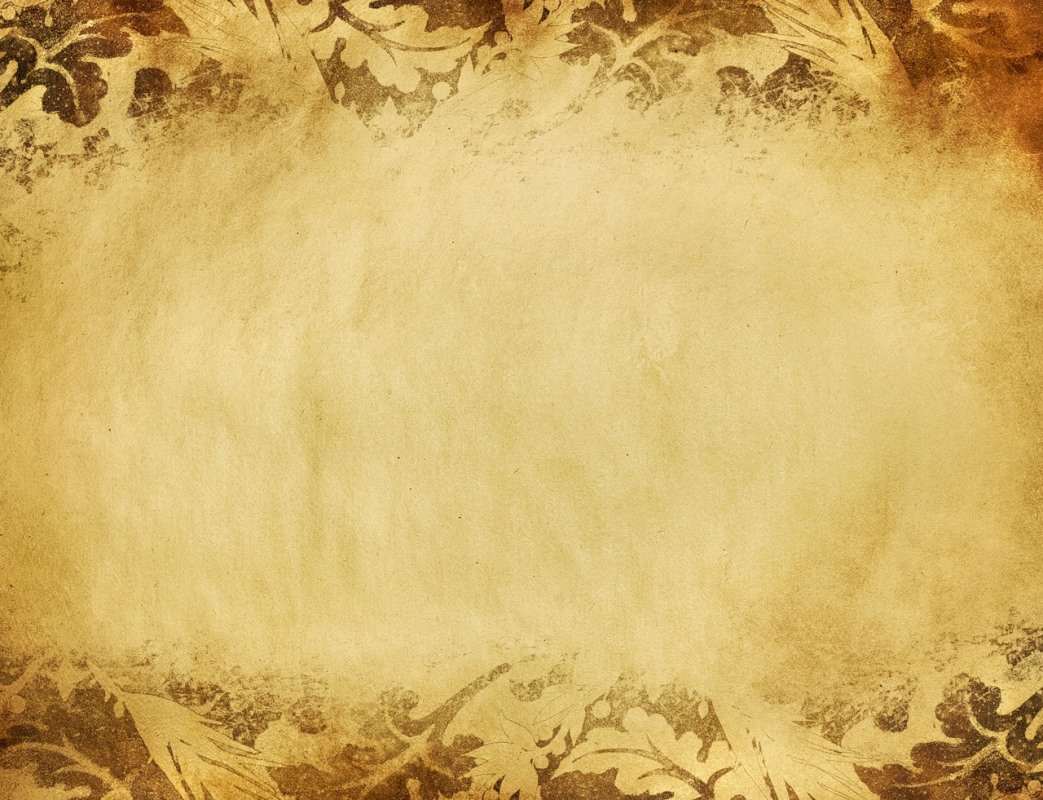 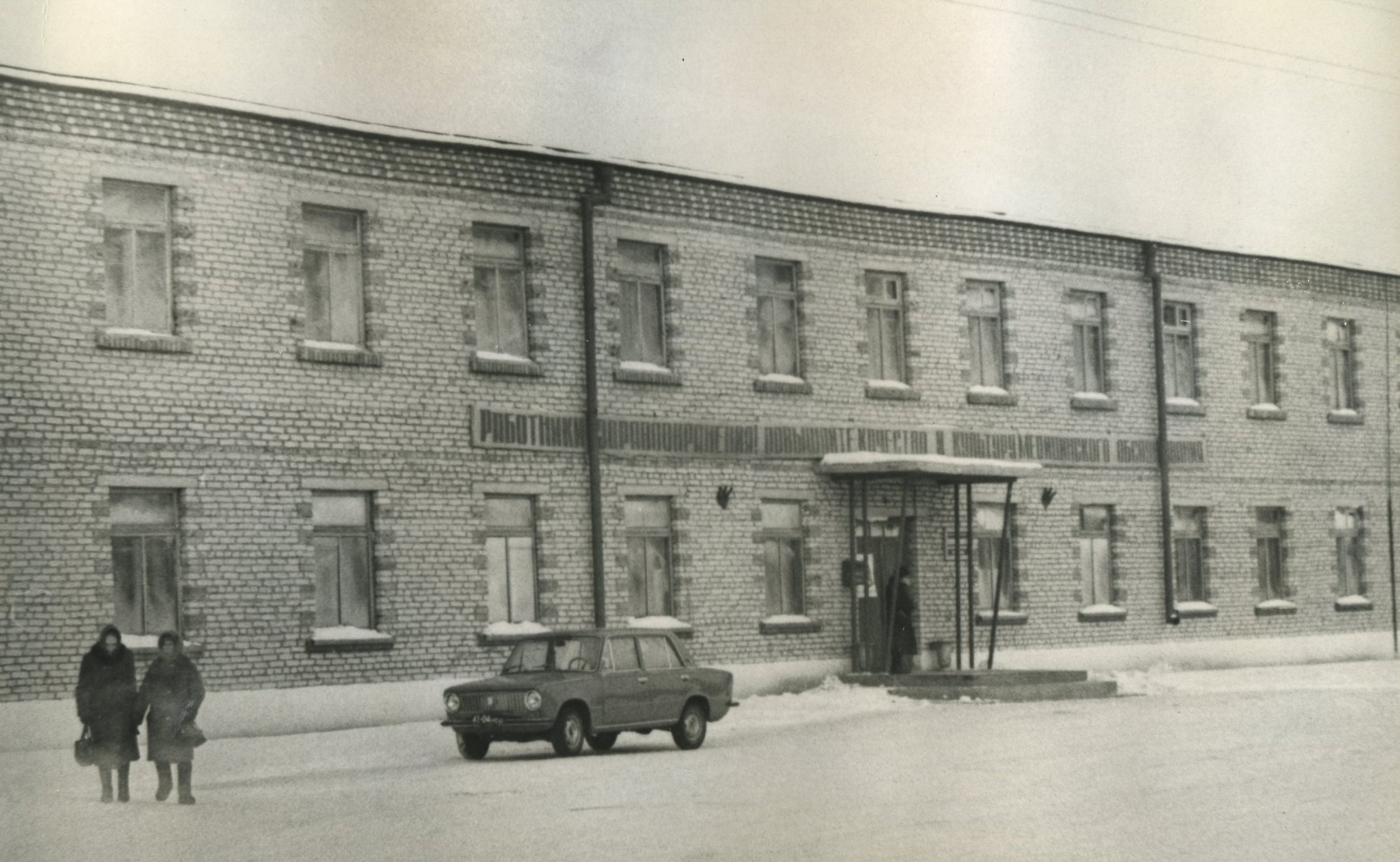 Здание поликлиники, 1982 г.
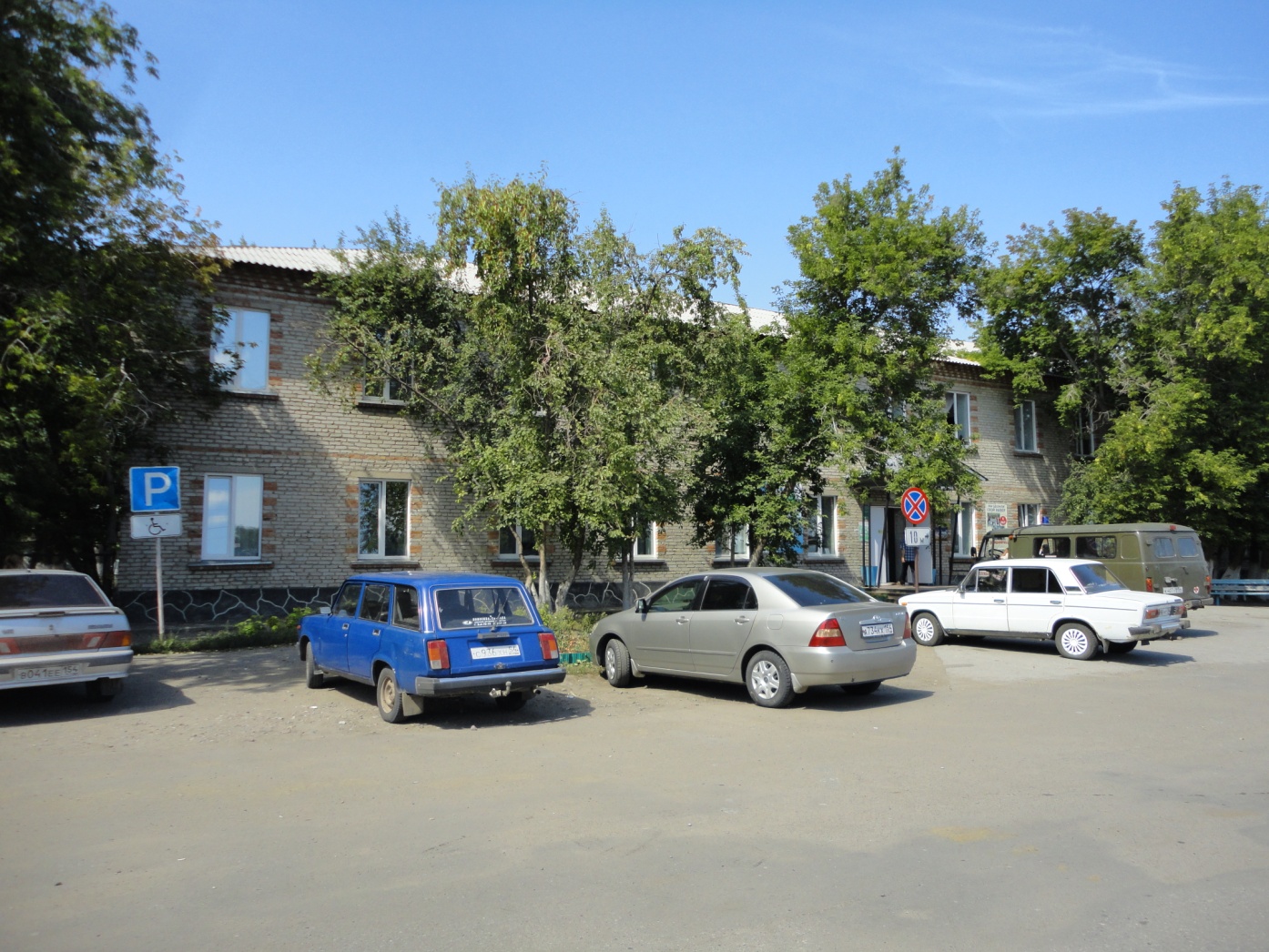 Здание поликлиники, 2016 г.
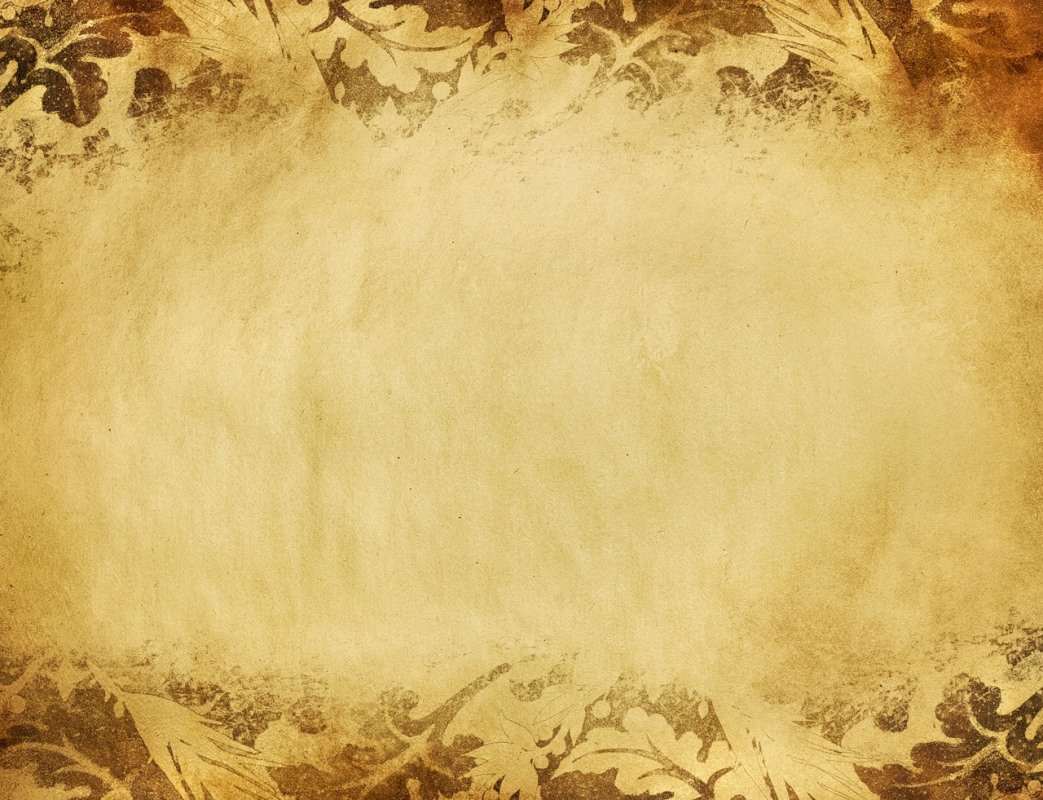 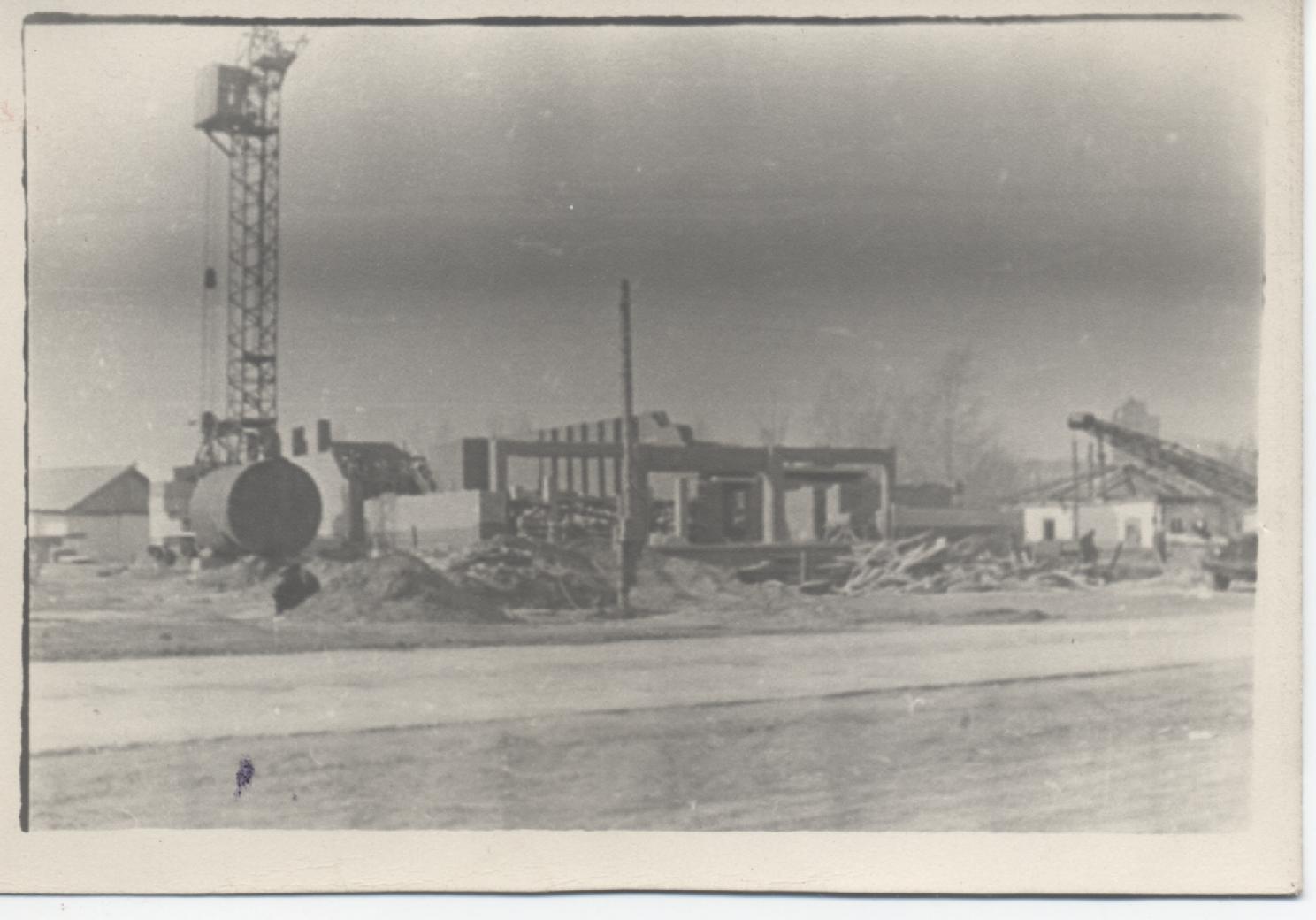 1967-1968 гг. 
строительство 
Дома культуры 
в селе  Баган
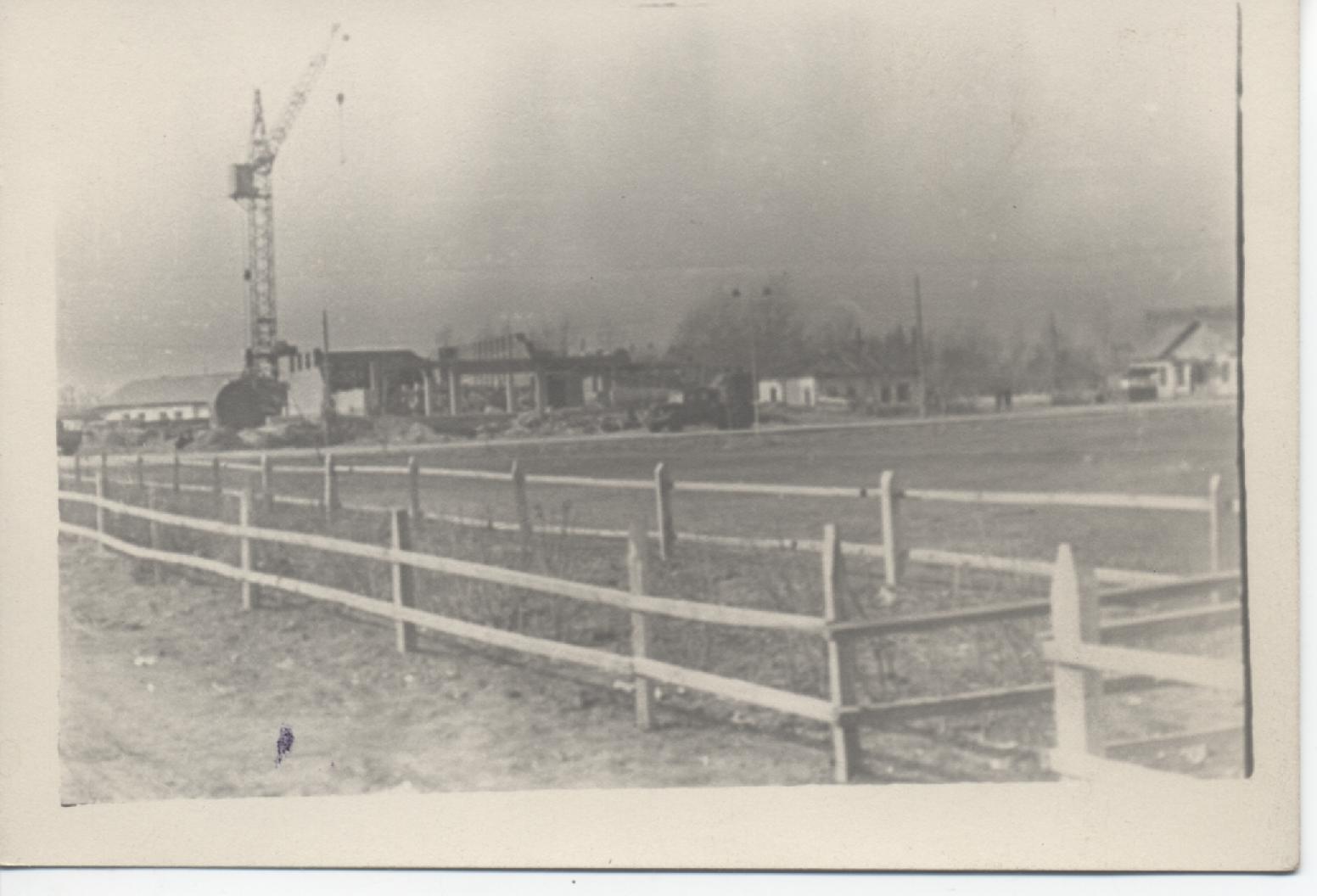 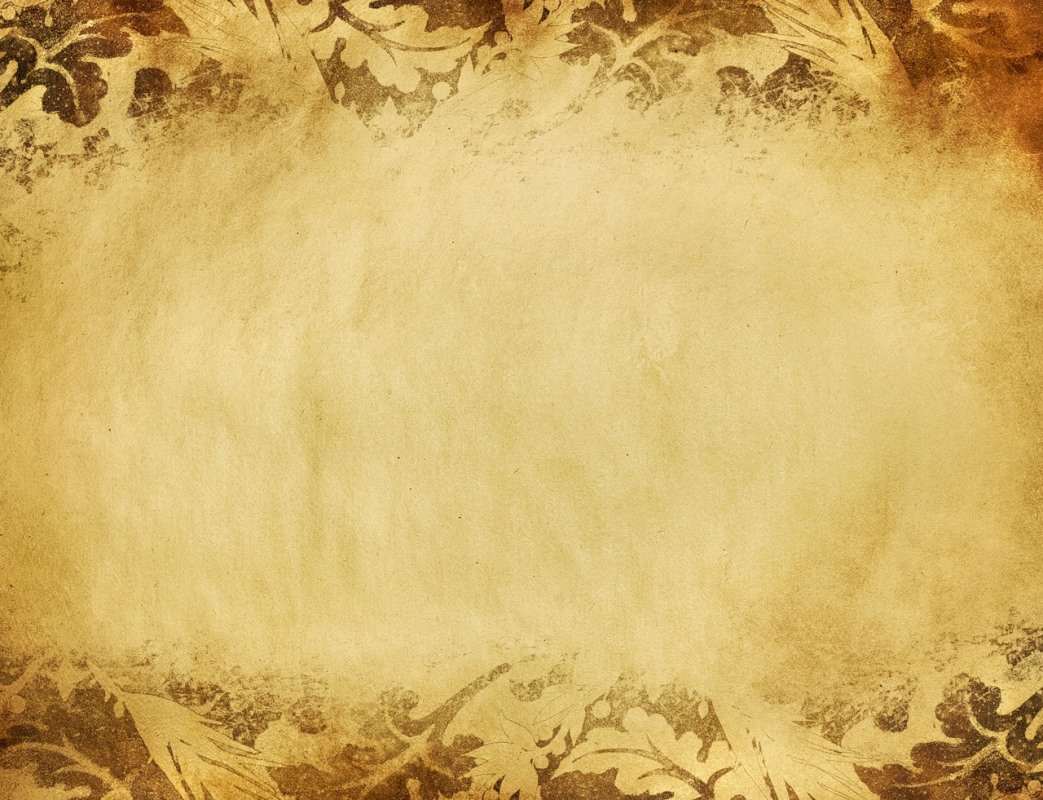 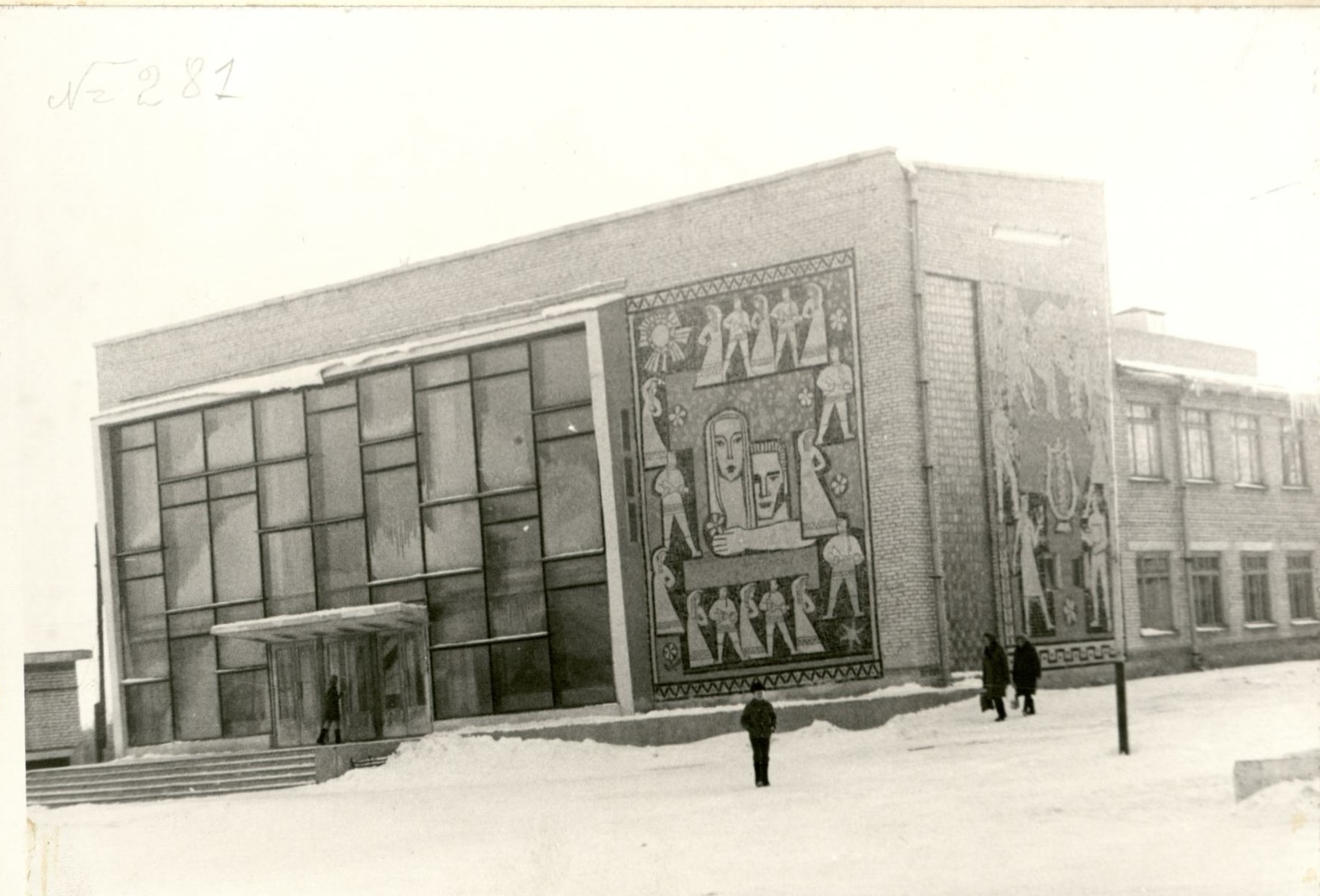 В 1973 году введено
 в эксплуатацию 
двухэтажное 
здание районного 
Дома культуры.
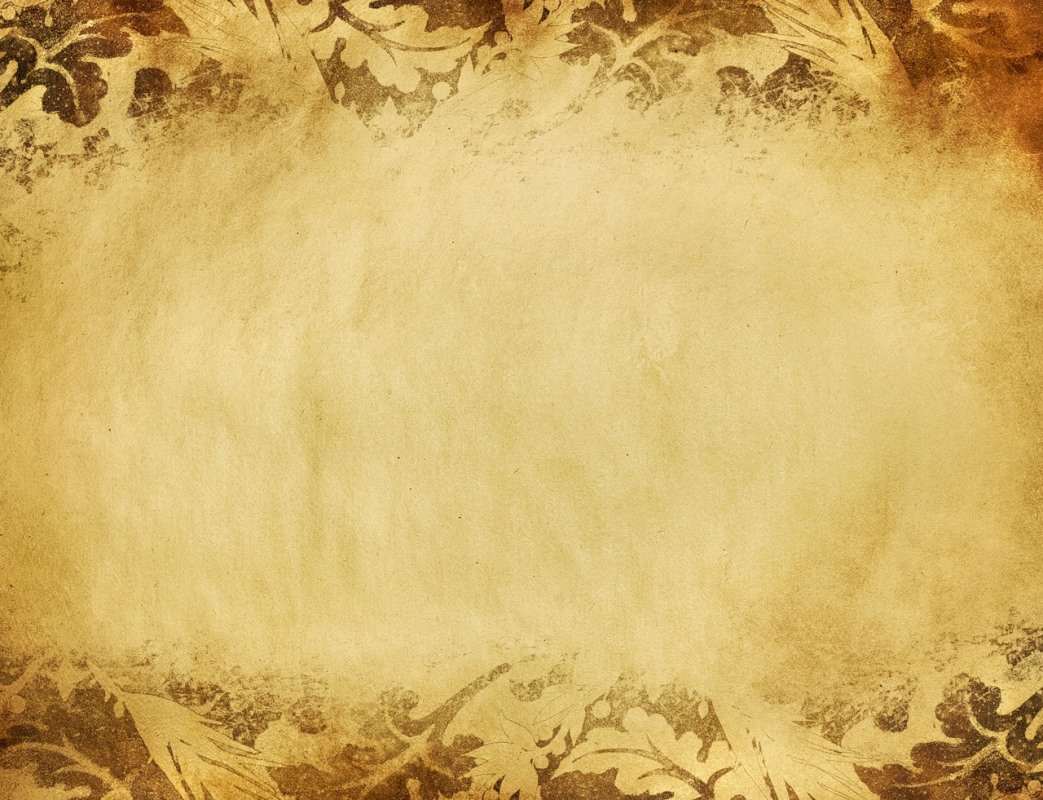 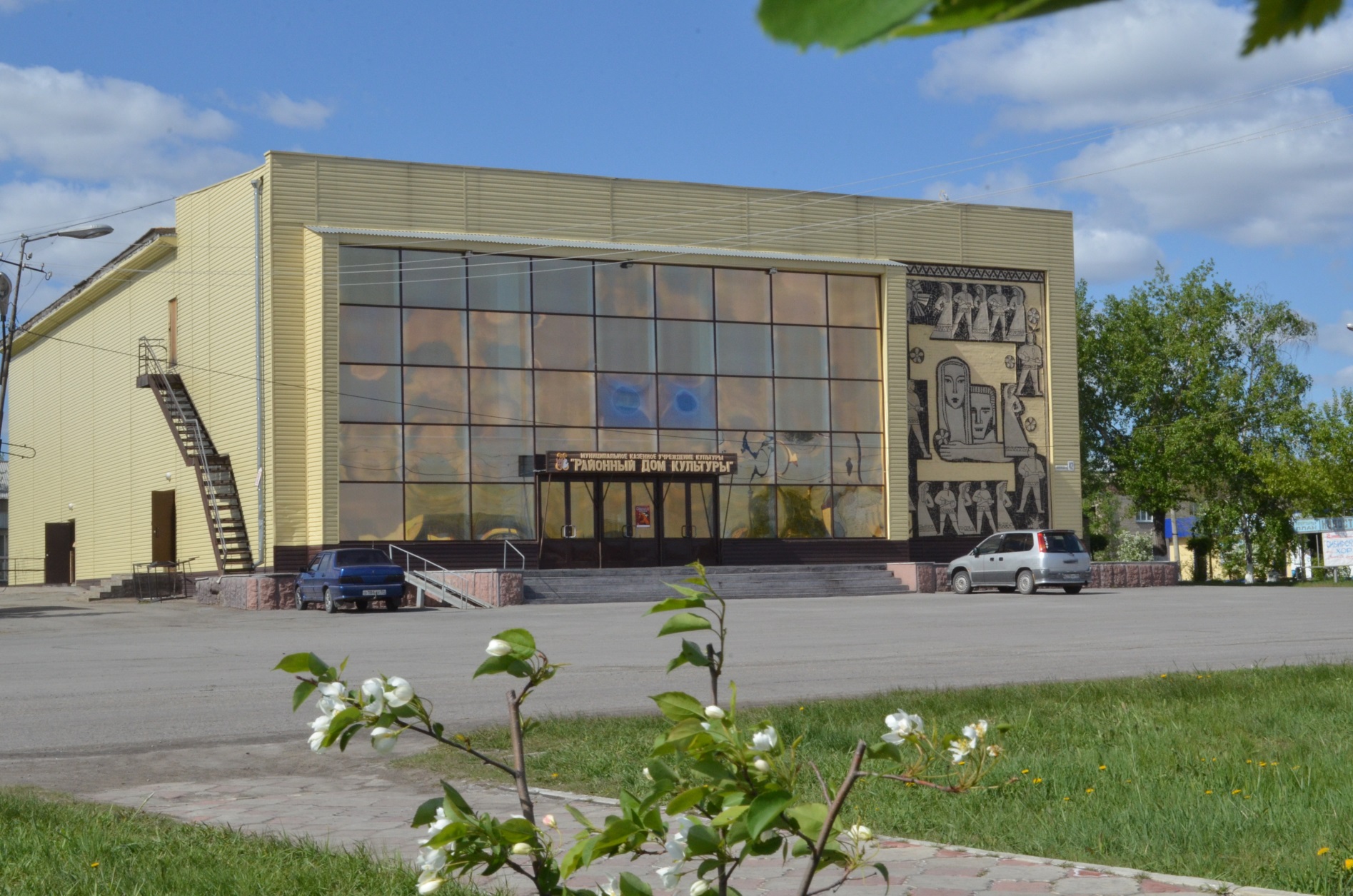 РДК 
после
 реконструкции 
2007 года
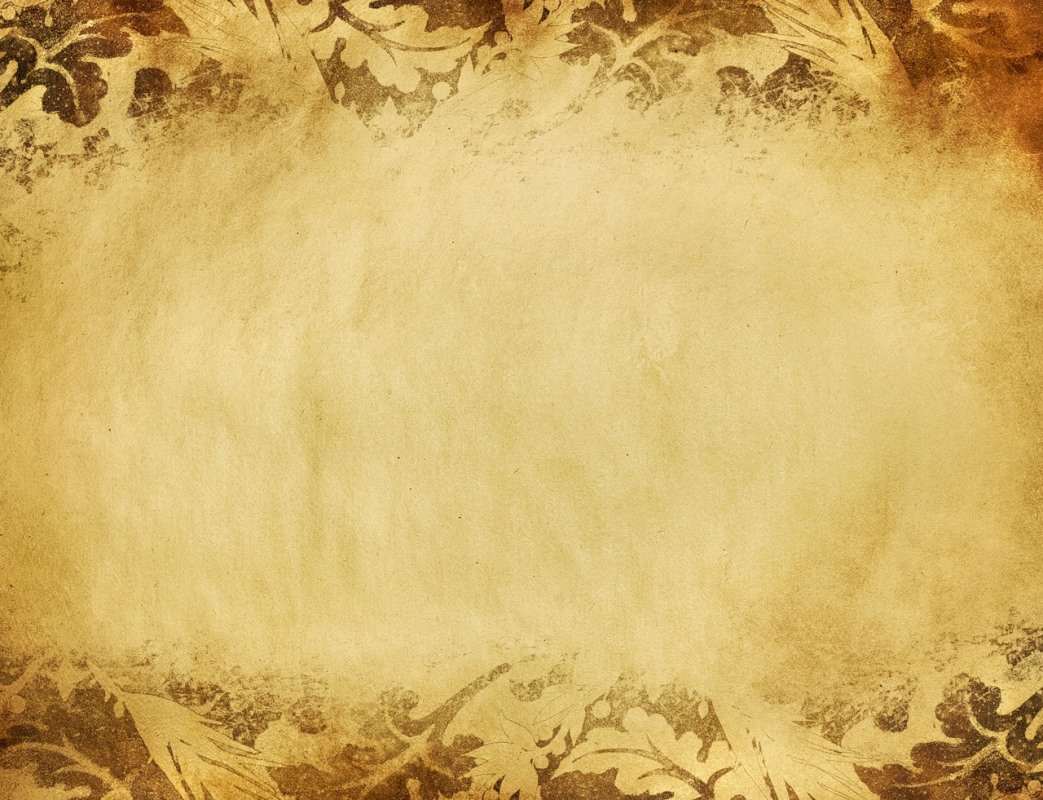 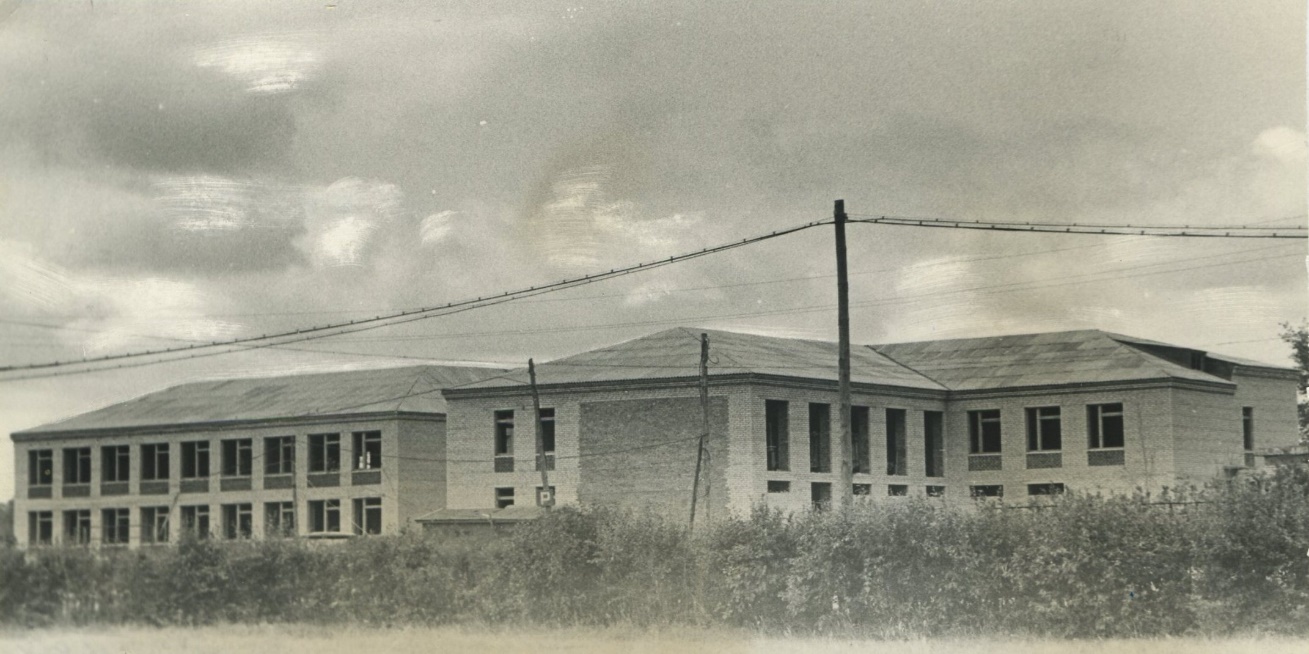 Строительство 
Дворца пионеров, 
фото 1978 года
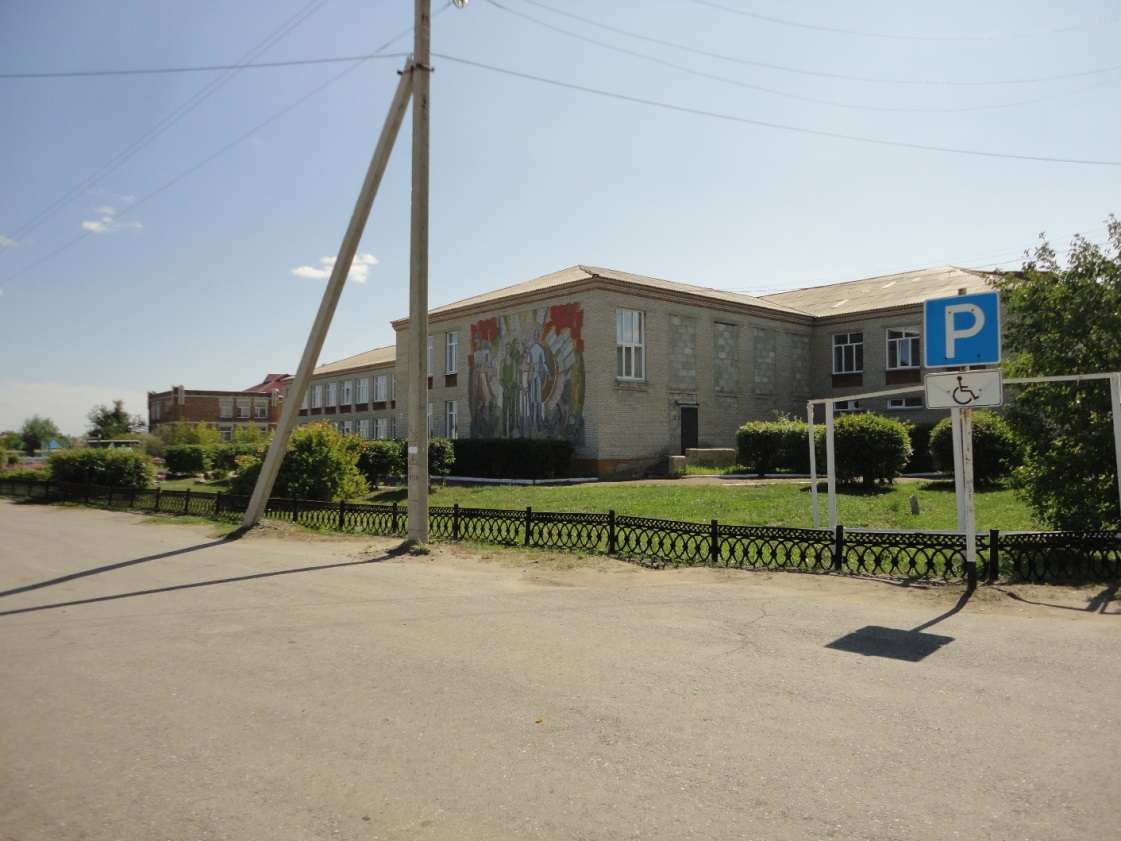 Баганский дом детского творчества,
 фото 2016 года
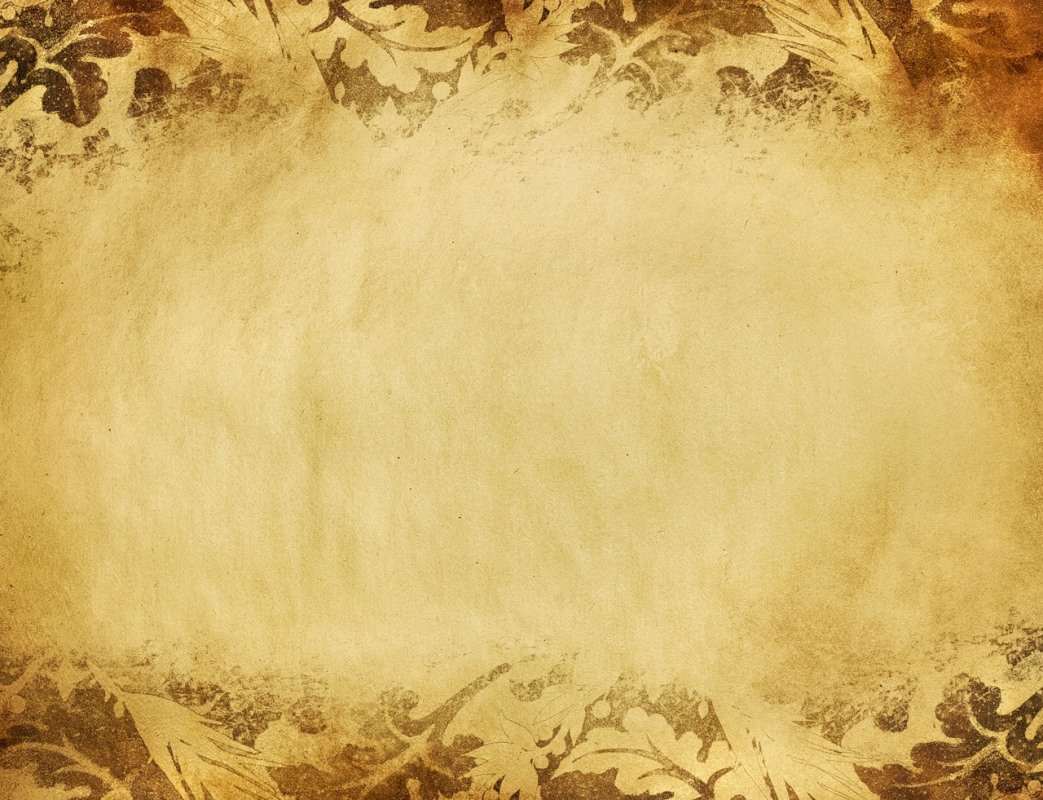 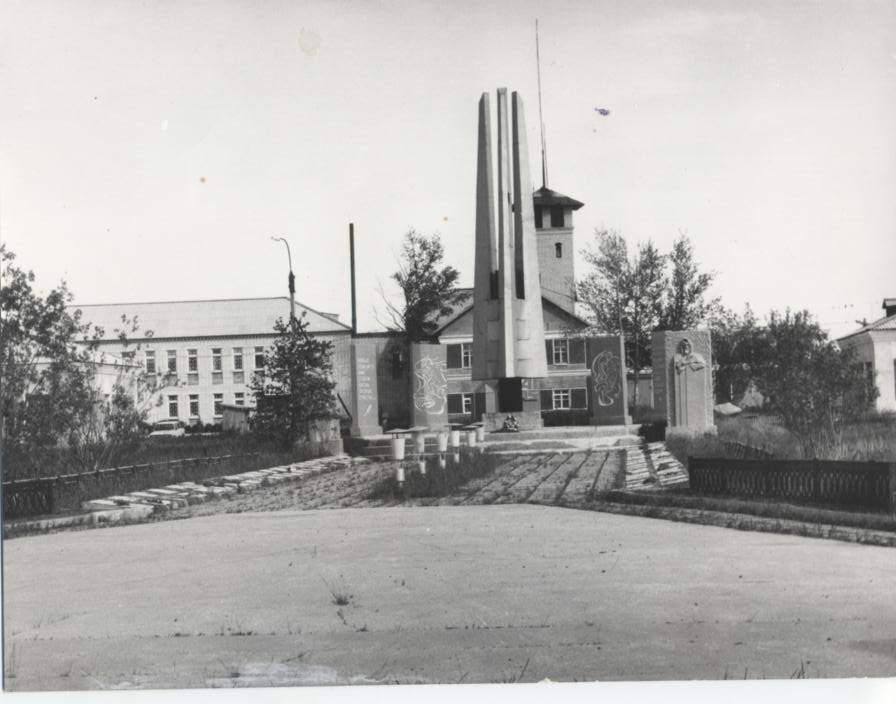 Монумент Славы, 
конец 1980-х годов
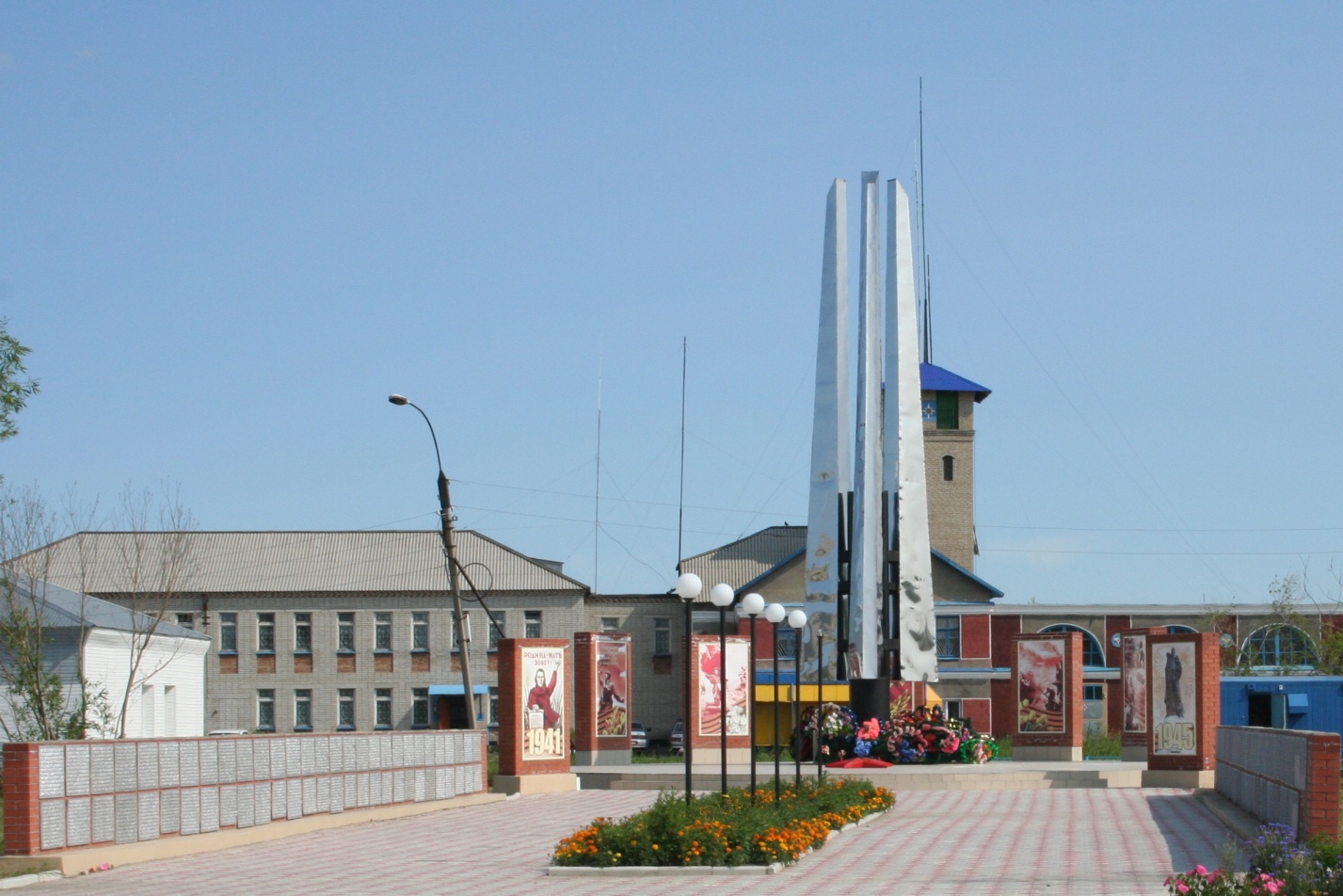 Монумент Славы, 2017 год
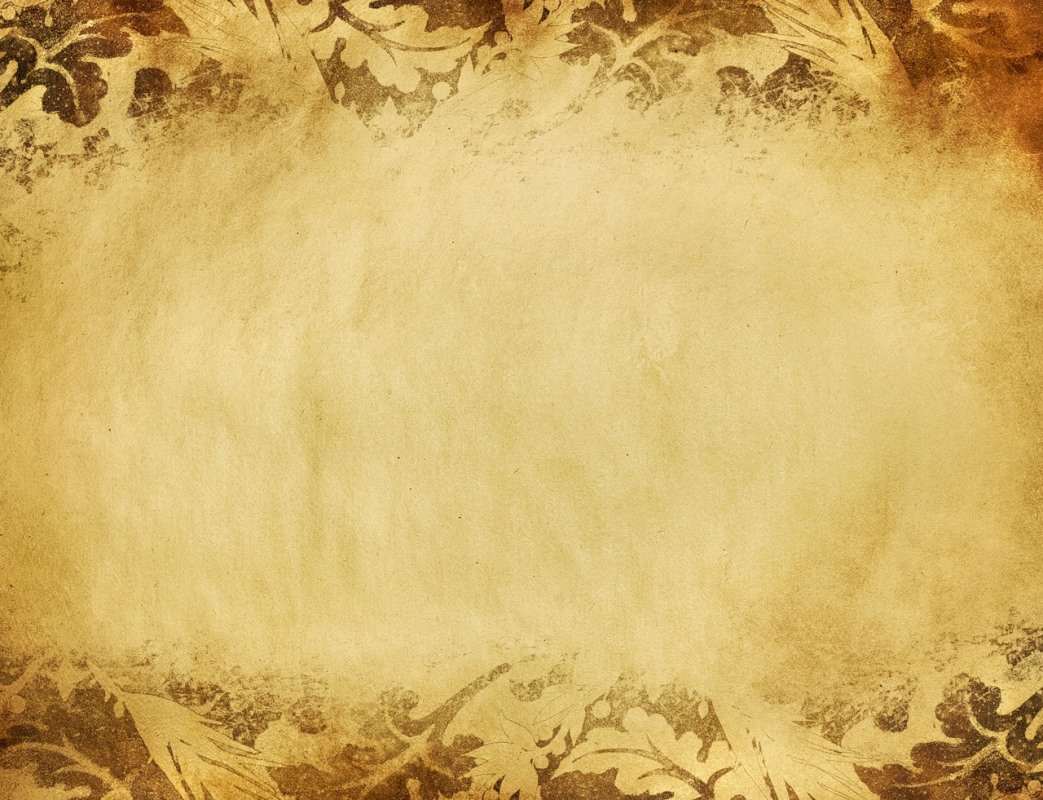 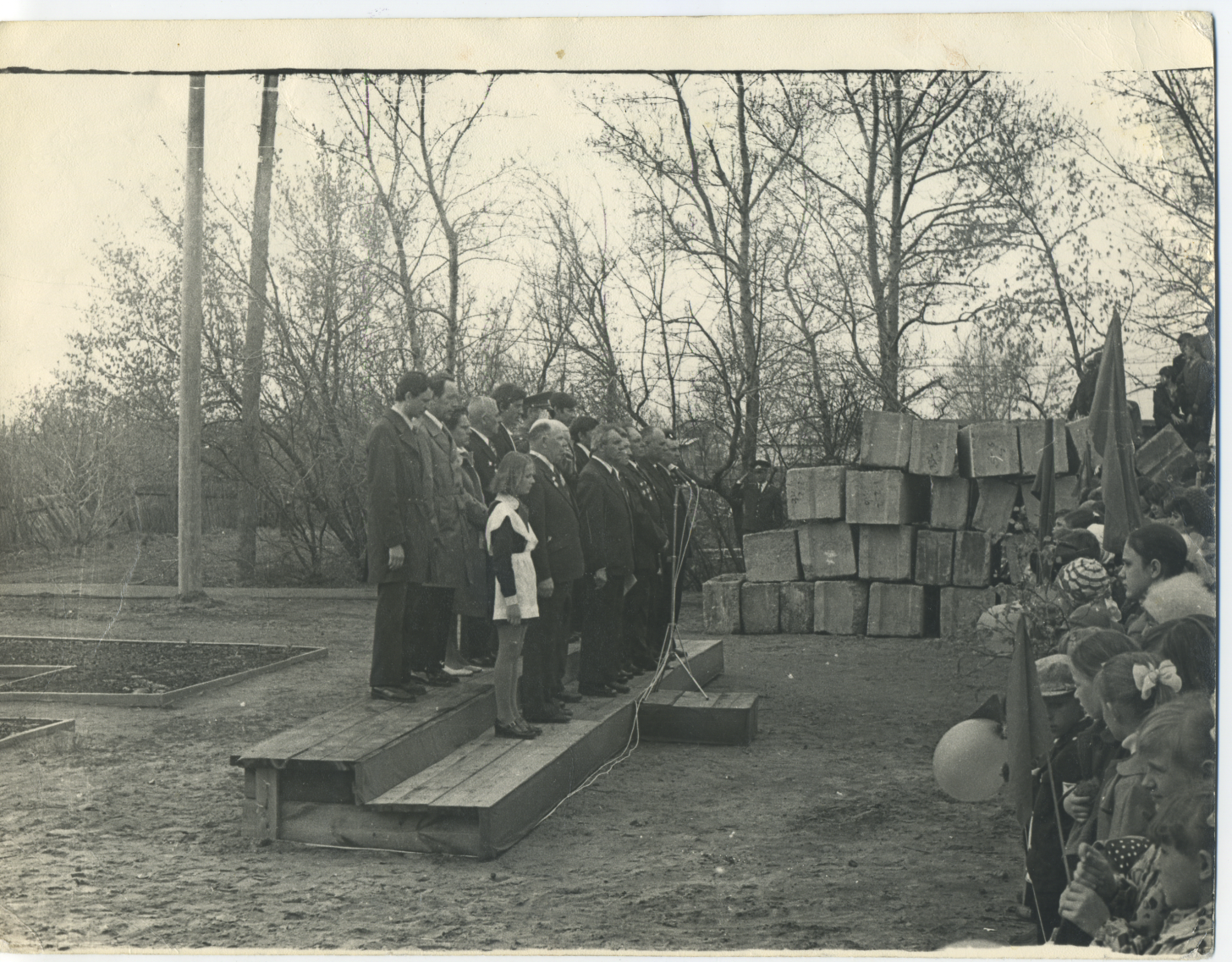 Митинг 9 мая 1976 года
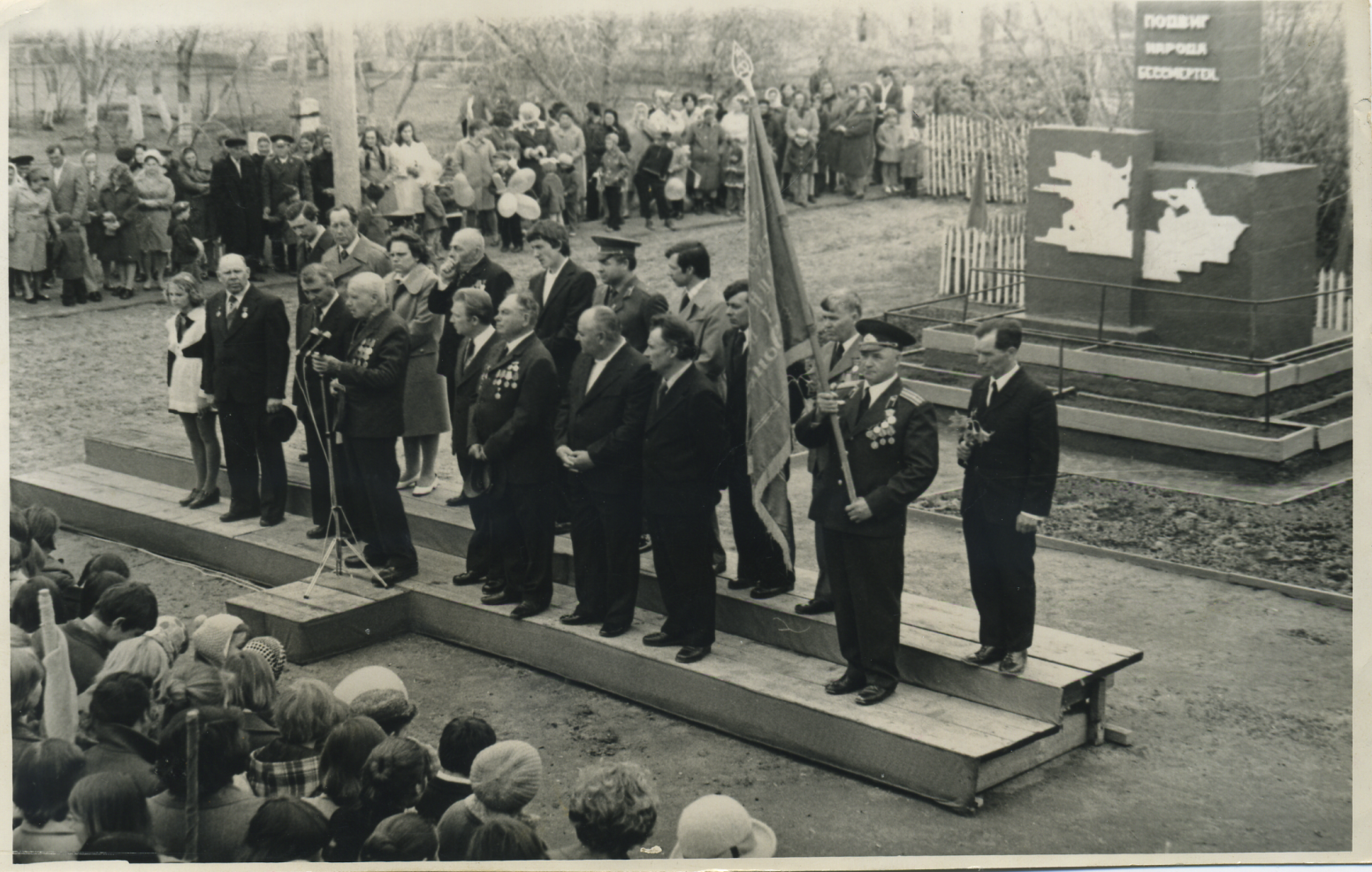 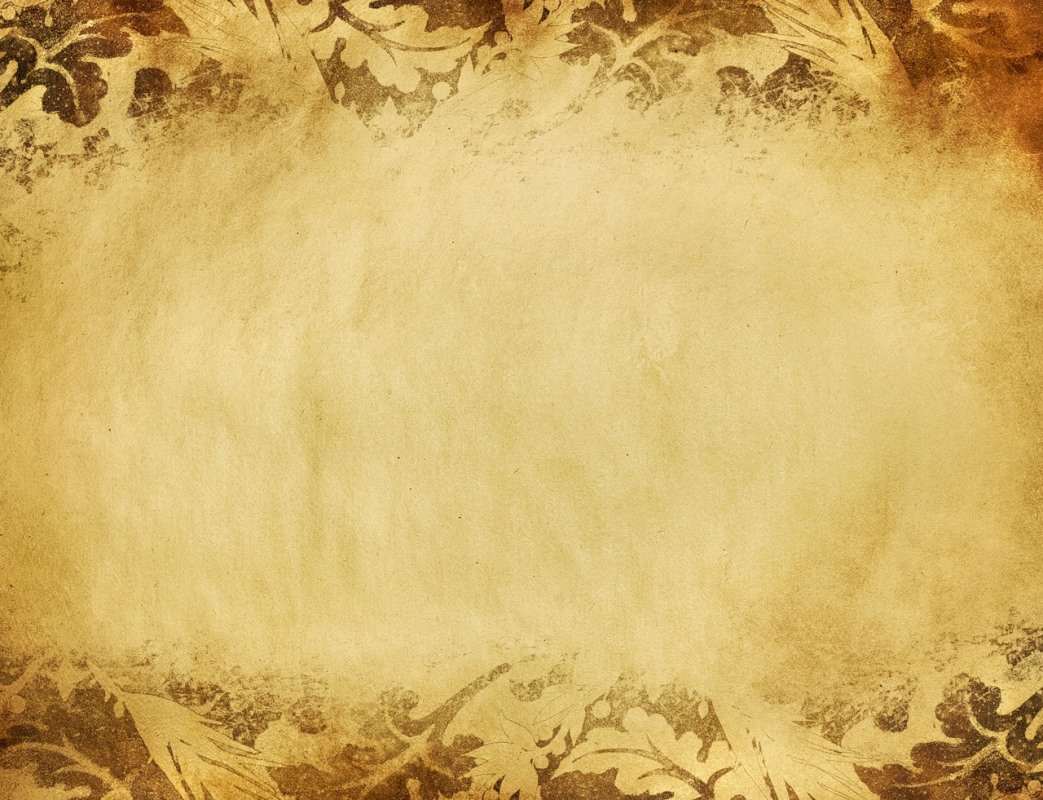 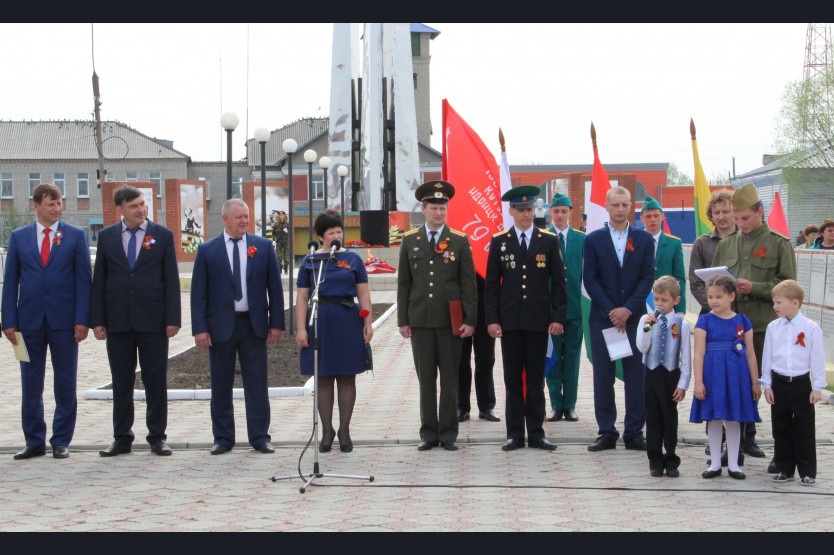 Митинг 9 мая 2019 года
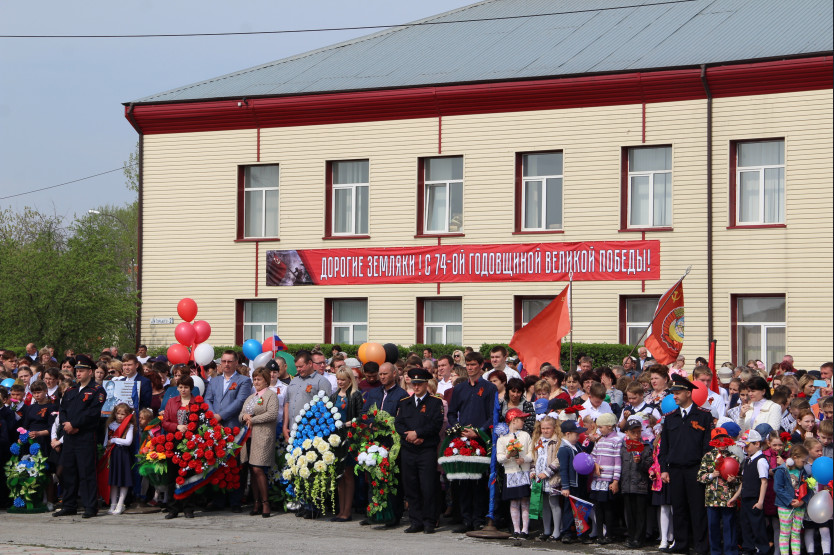 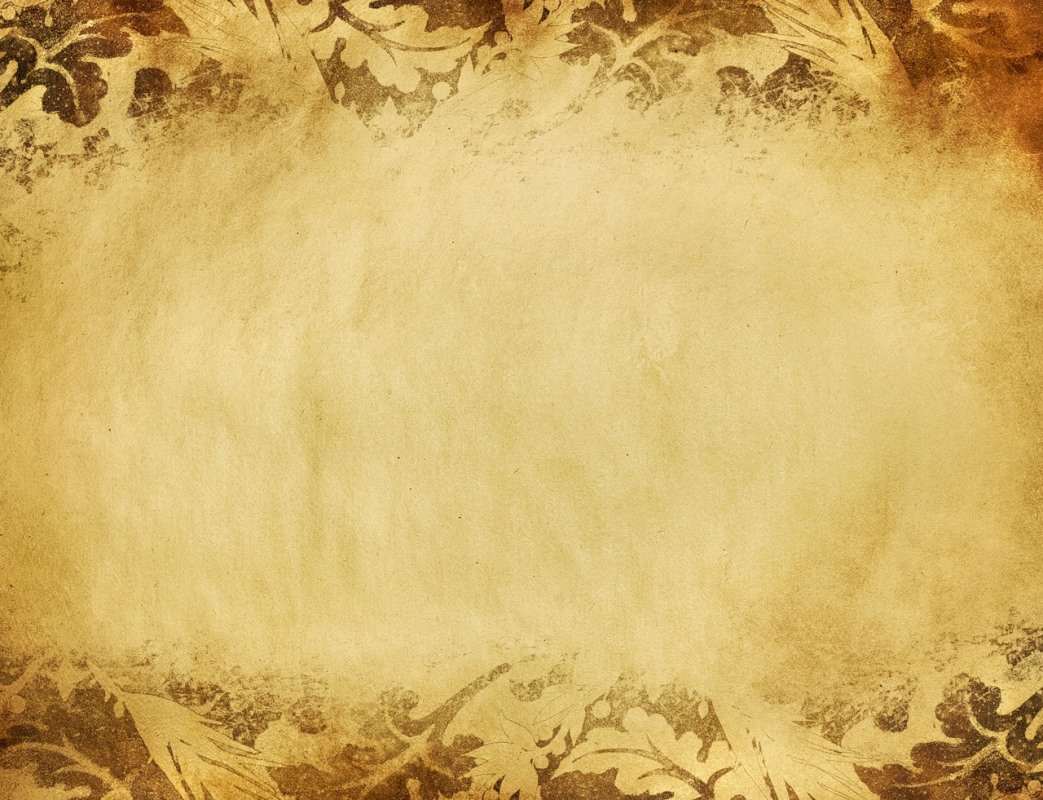 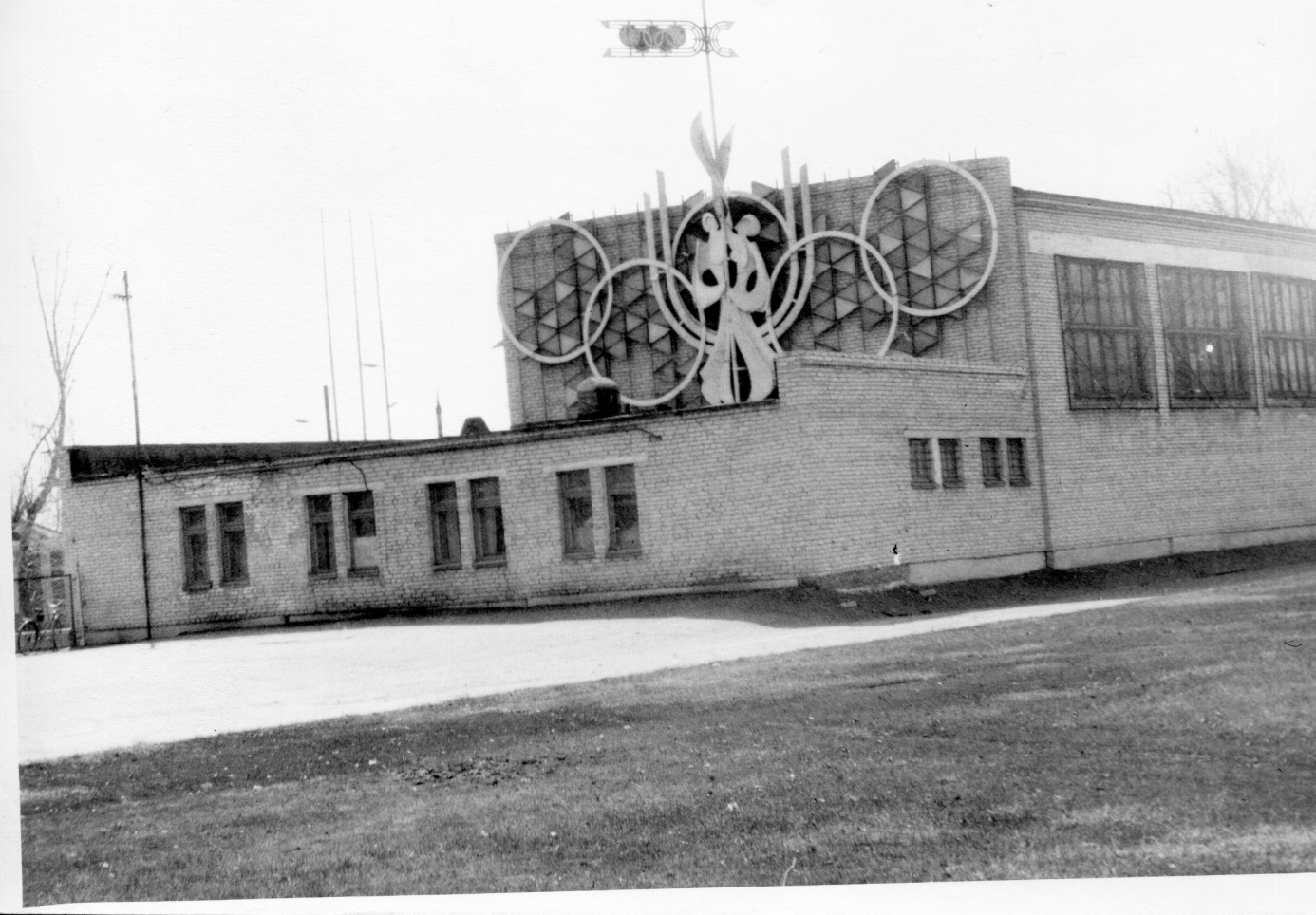 Спортивная школа, 1980 год
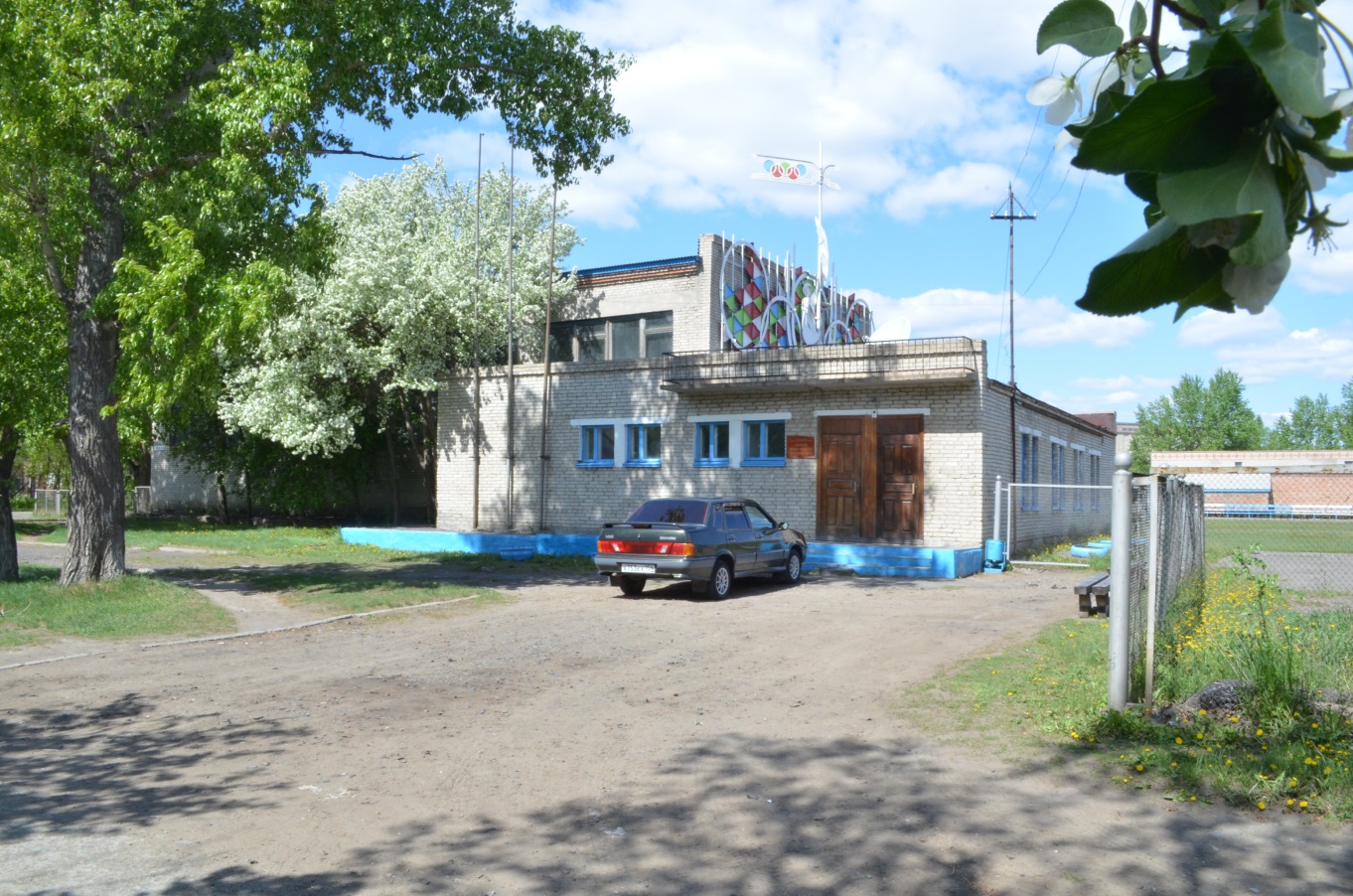 Спортивная школа, 2018 год
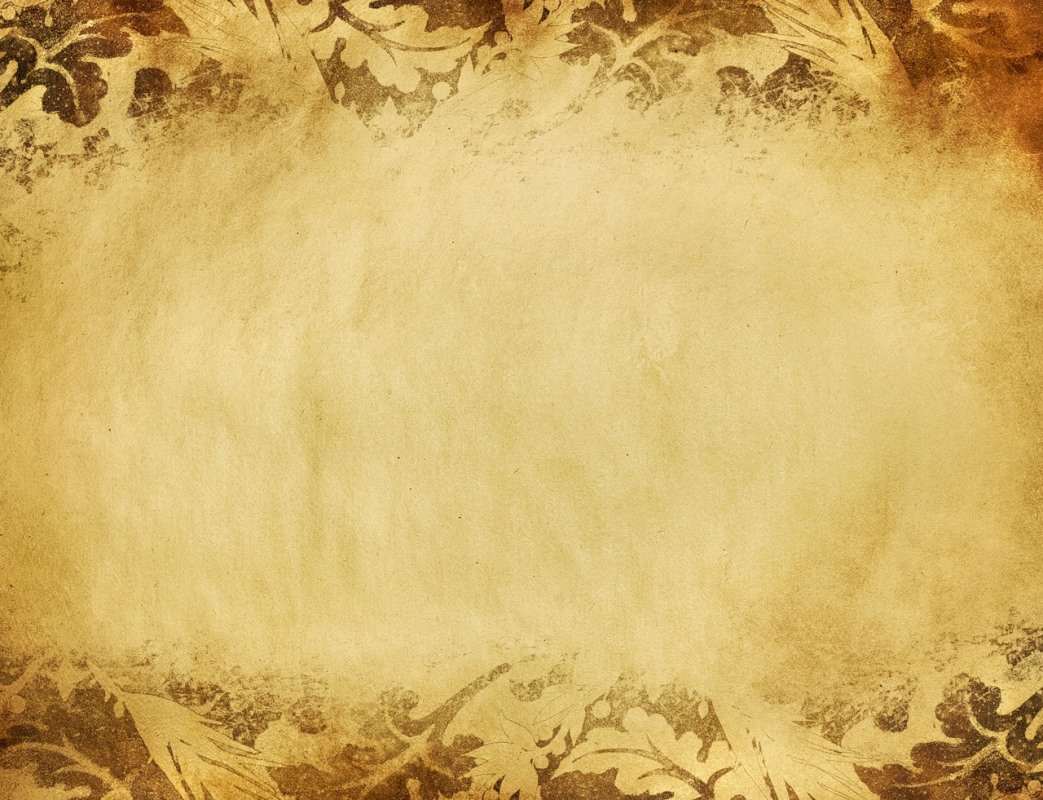 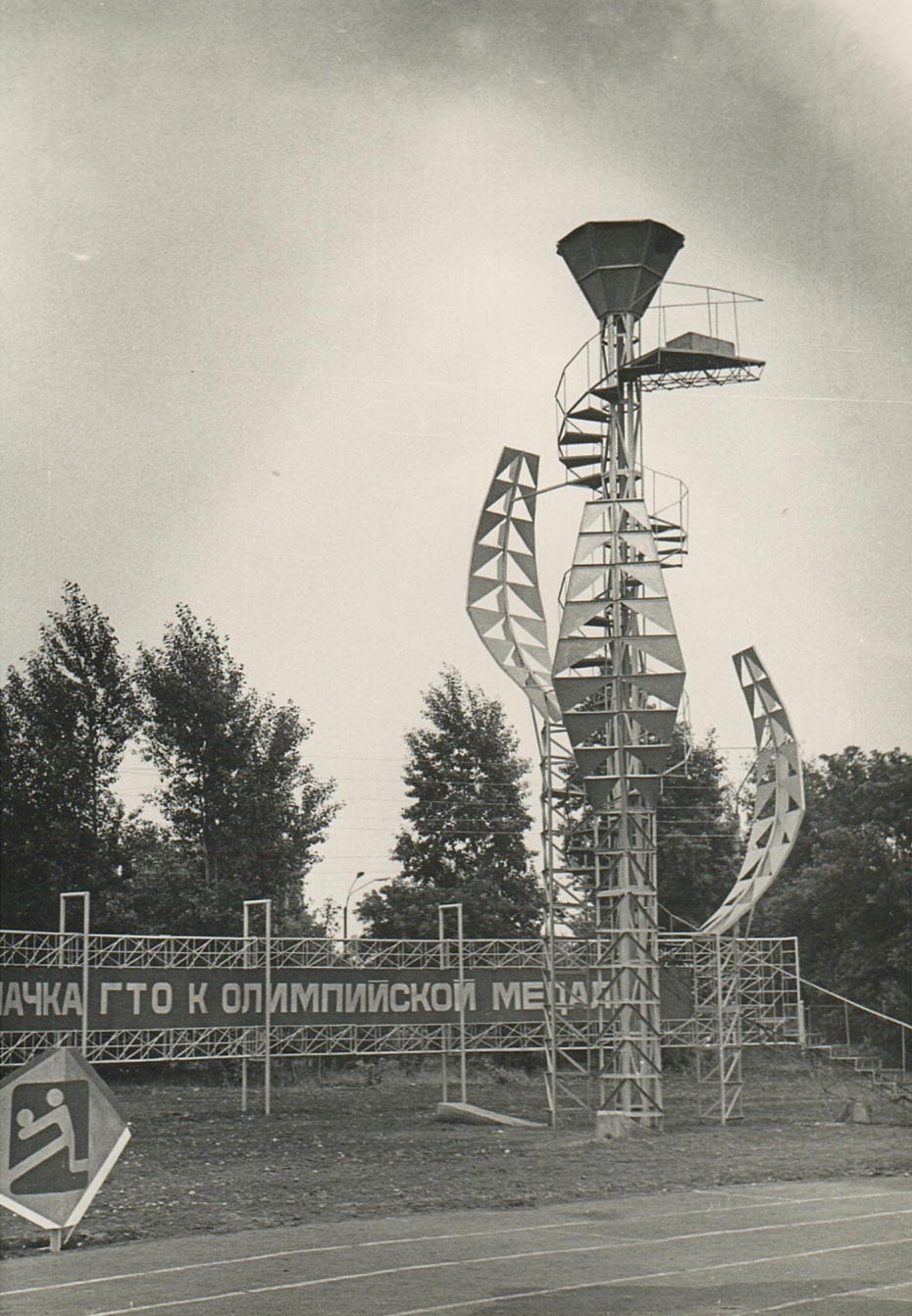 Стадион, фото 1980 года
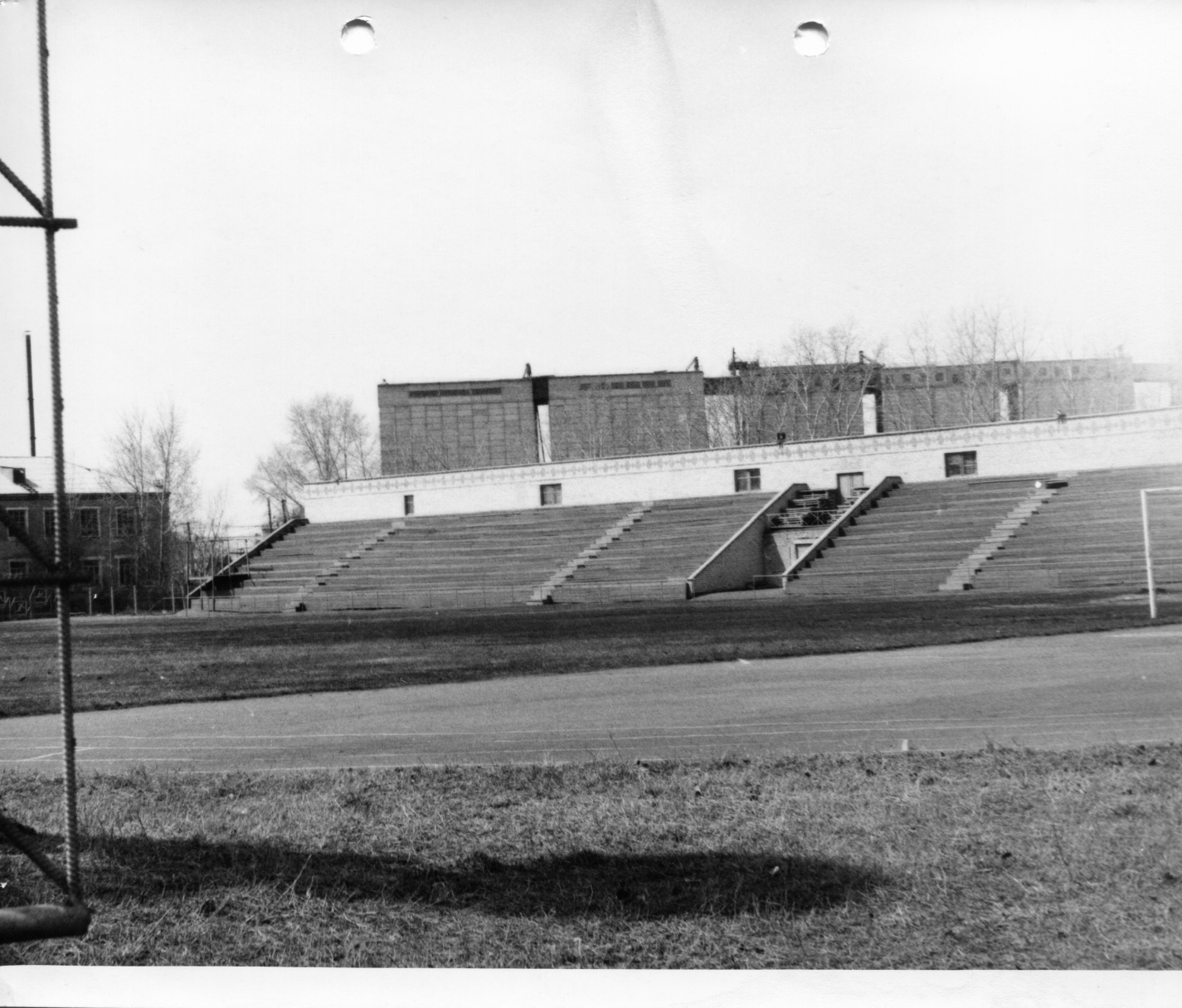 Спортивное сооружение 
на стадионе «Олимпийский огонь», 1980 год
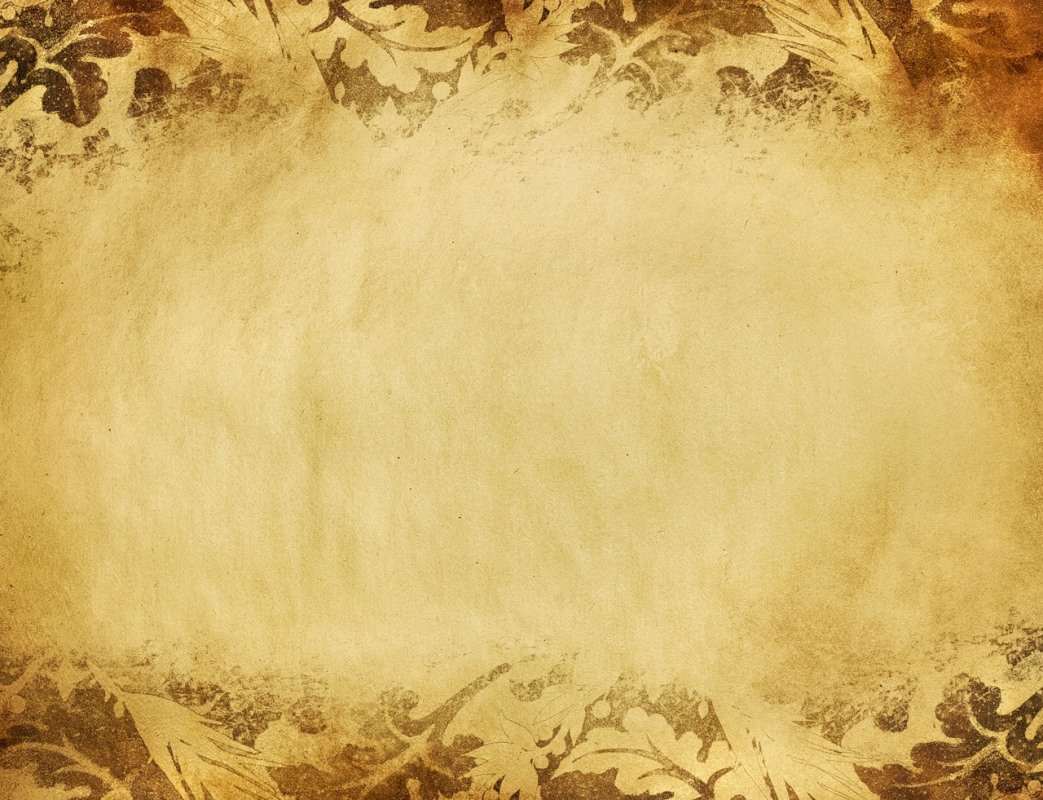 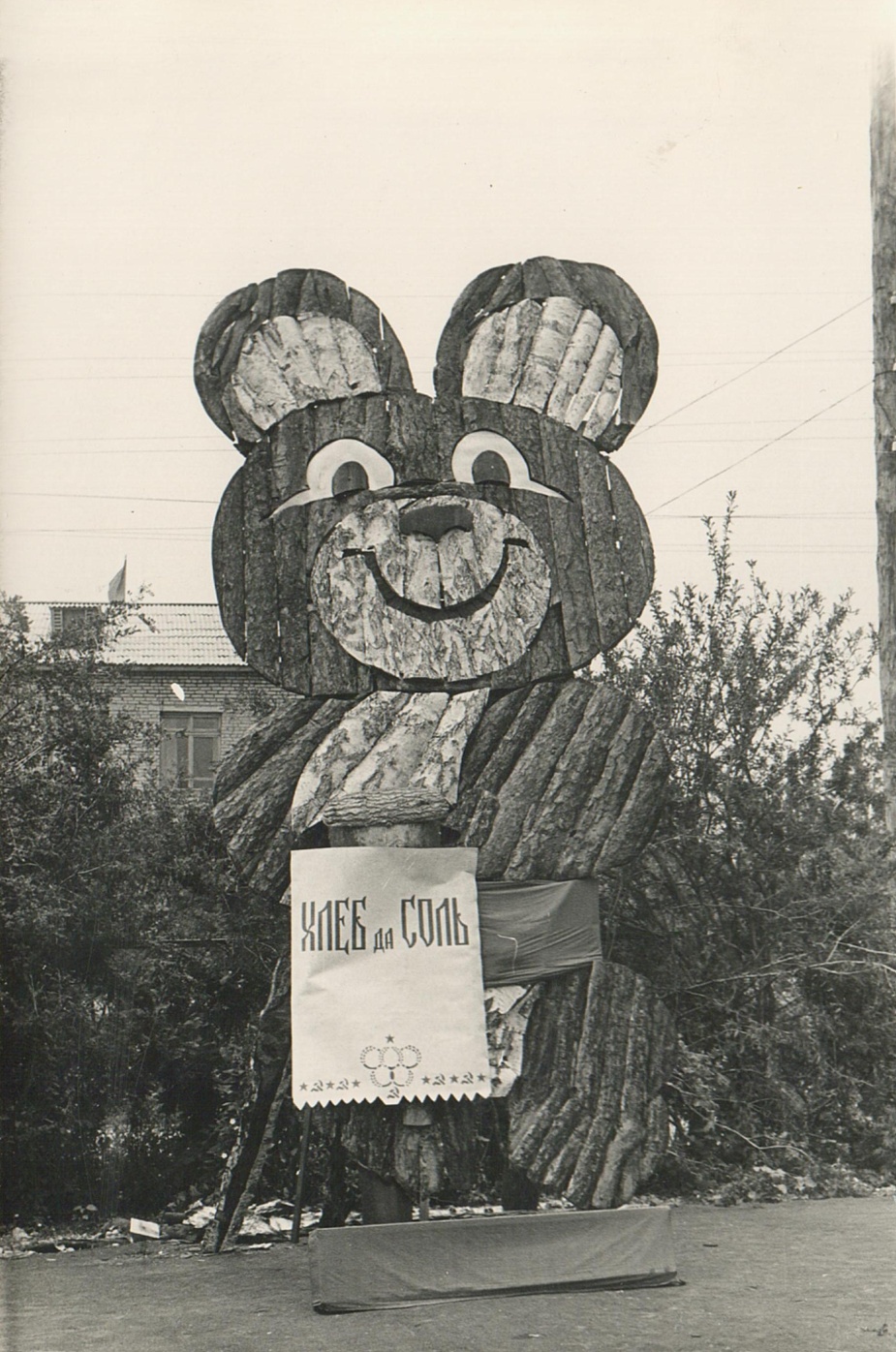 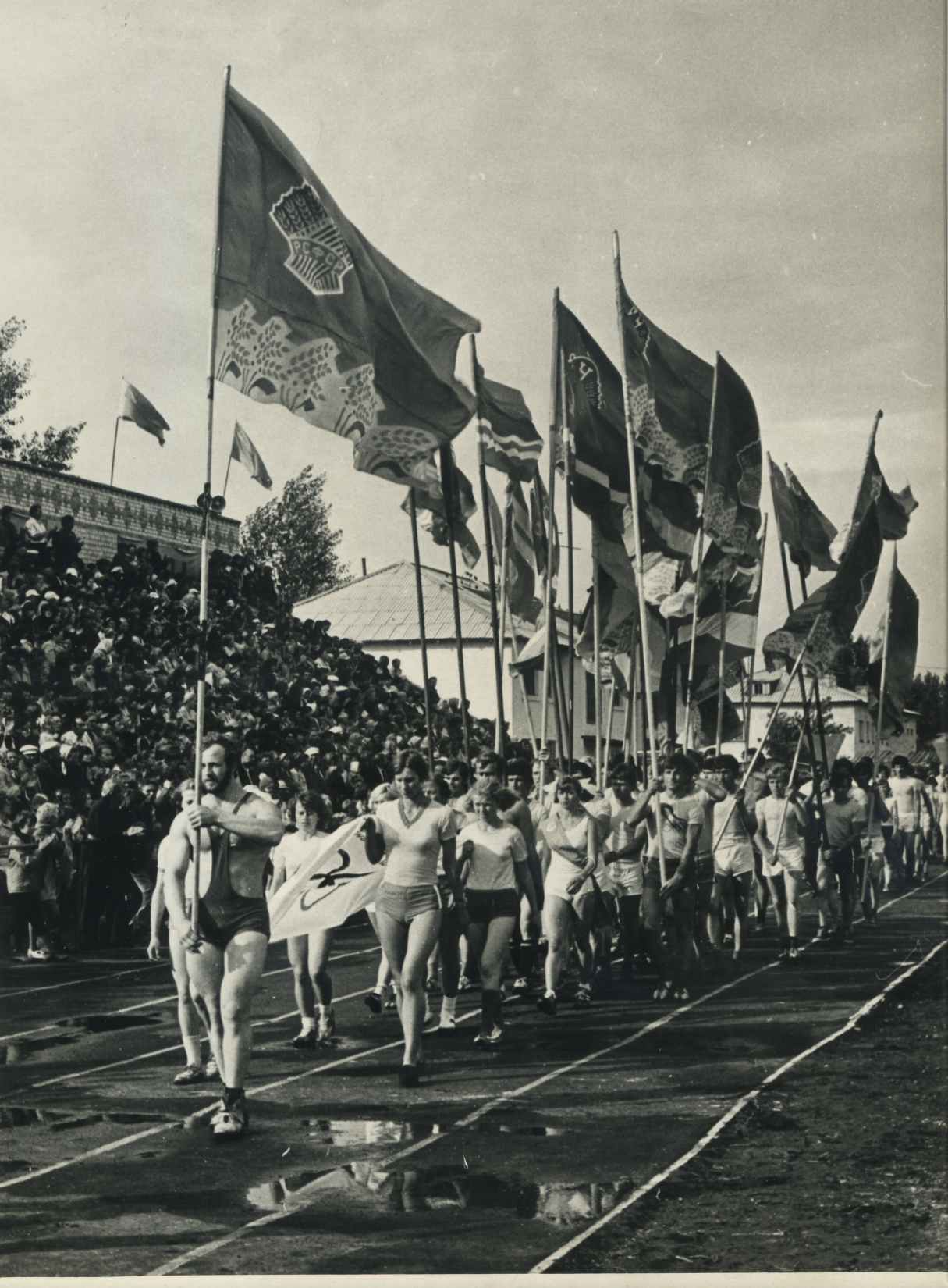 Олимпийский мишка, 
1980 год
1980 год Открытие 6-х сельских 
летних областных
 спортивных игр.
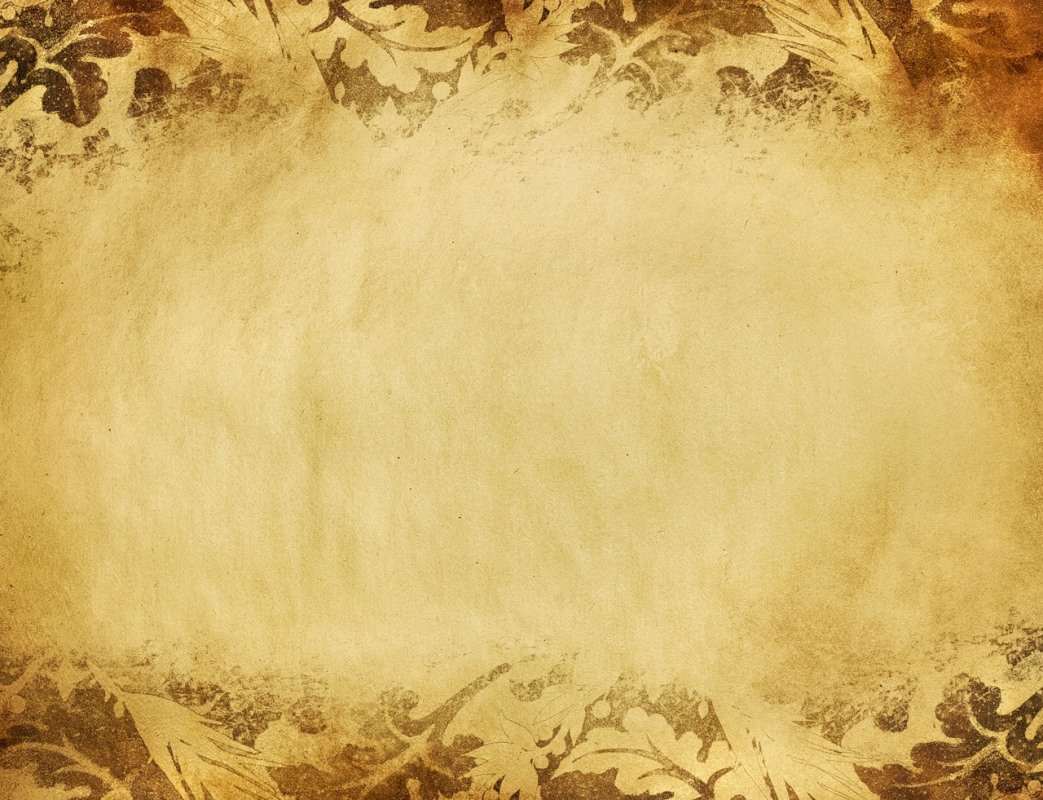 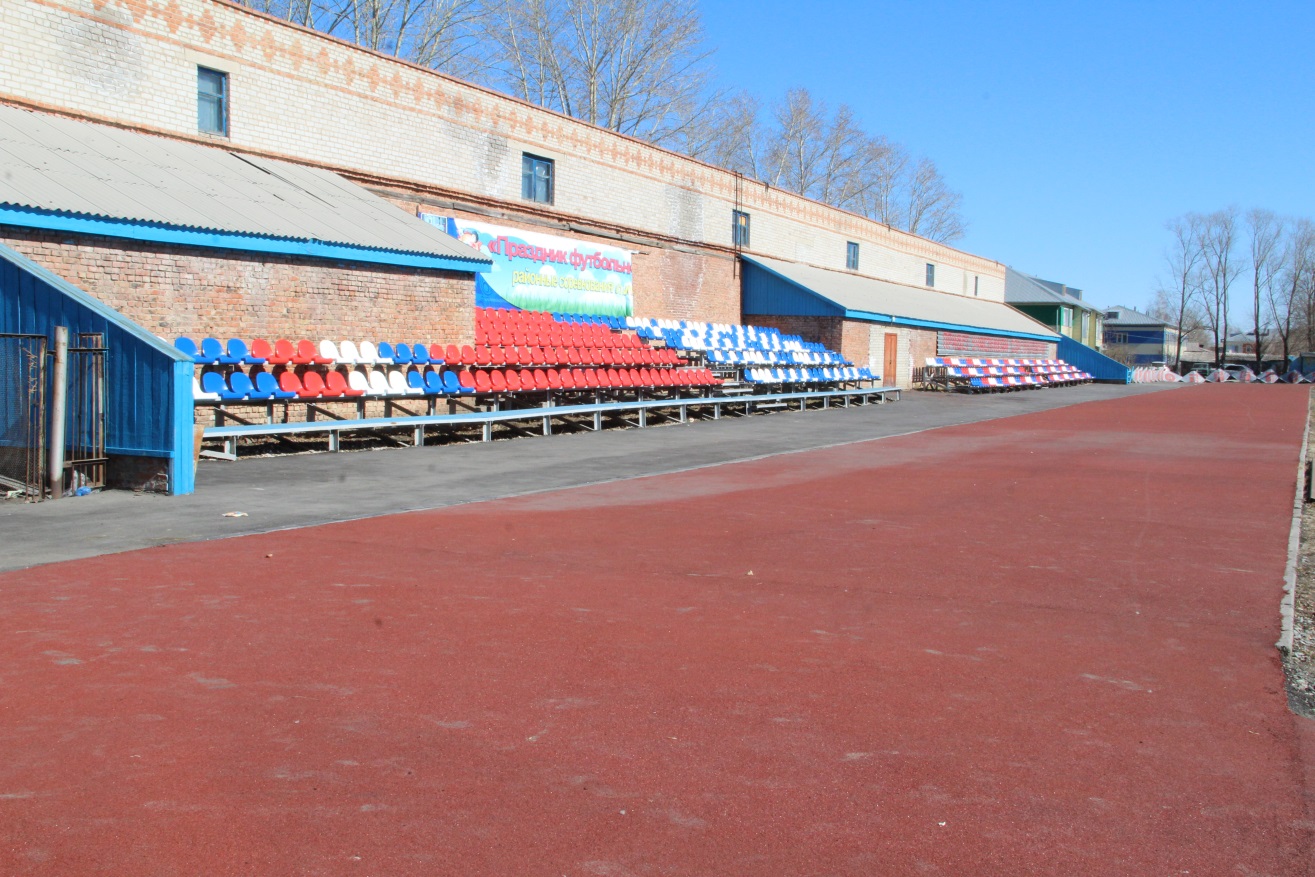 Стадион ДЮСШ
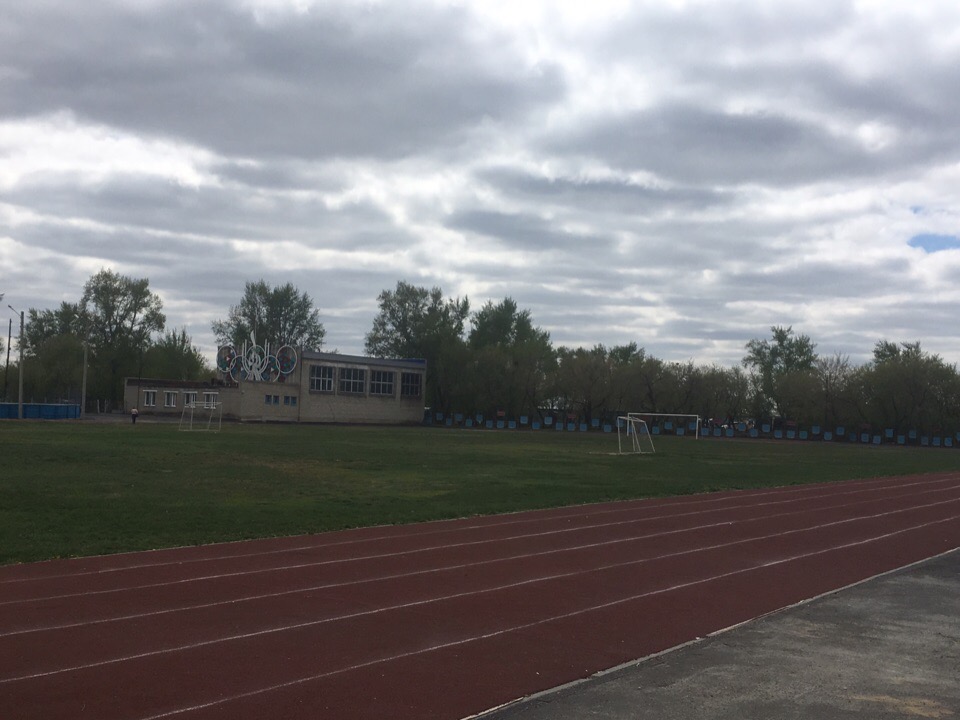 фото  2018 года
фото  2019 года
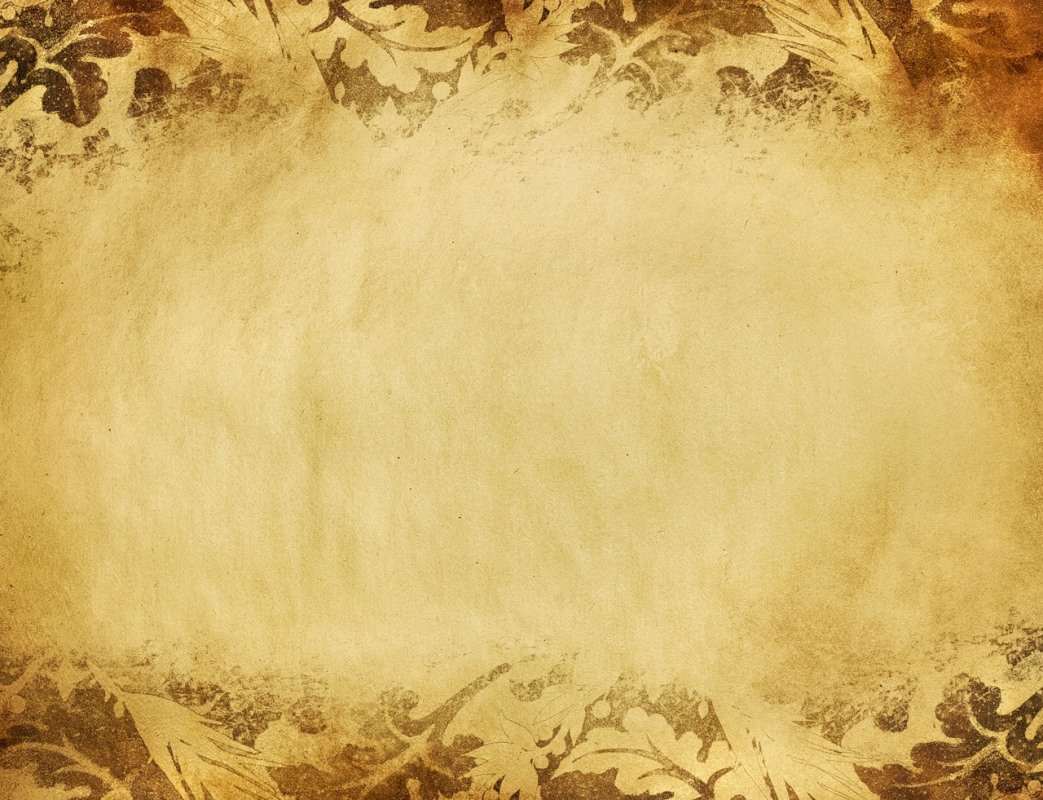 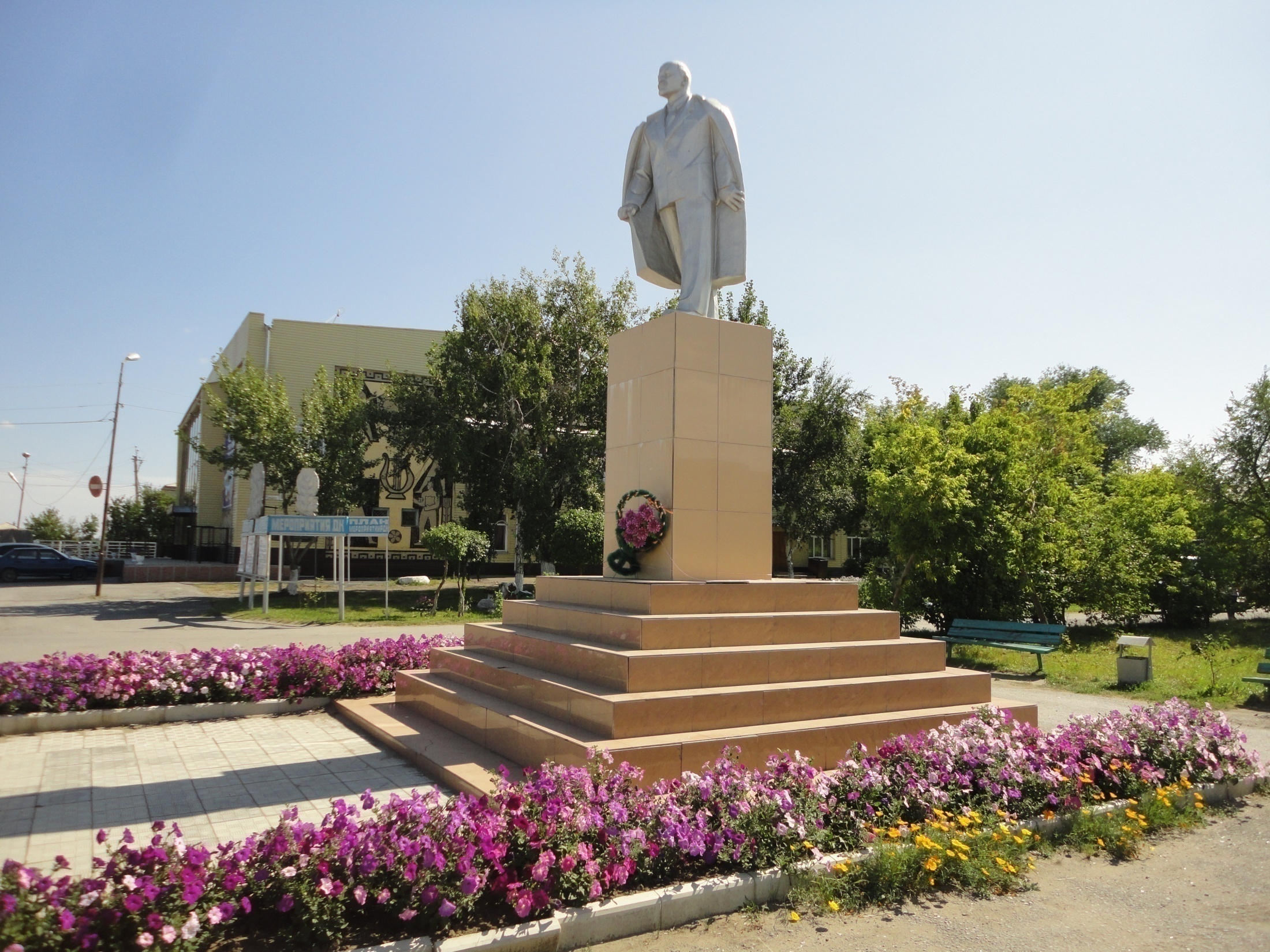 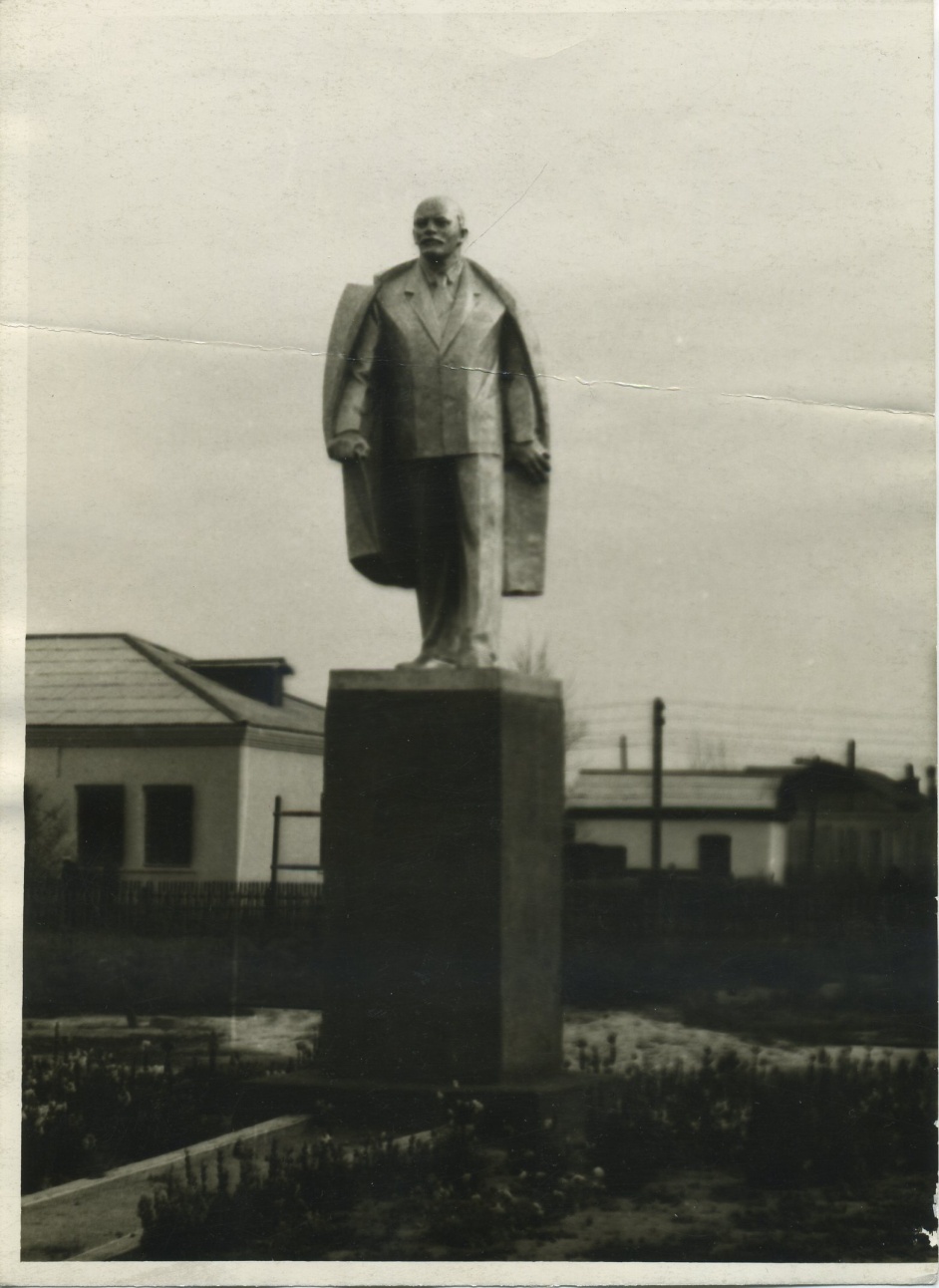 Памятник В.И. Ленину ,
фото 1974 год                                                 фото 2018 год
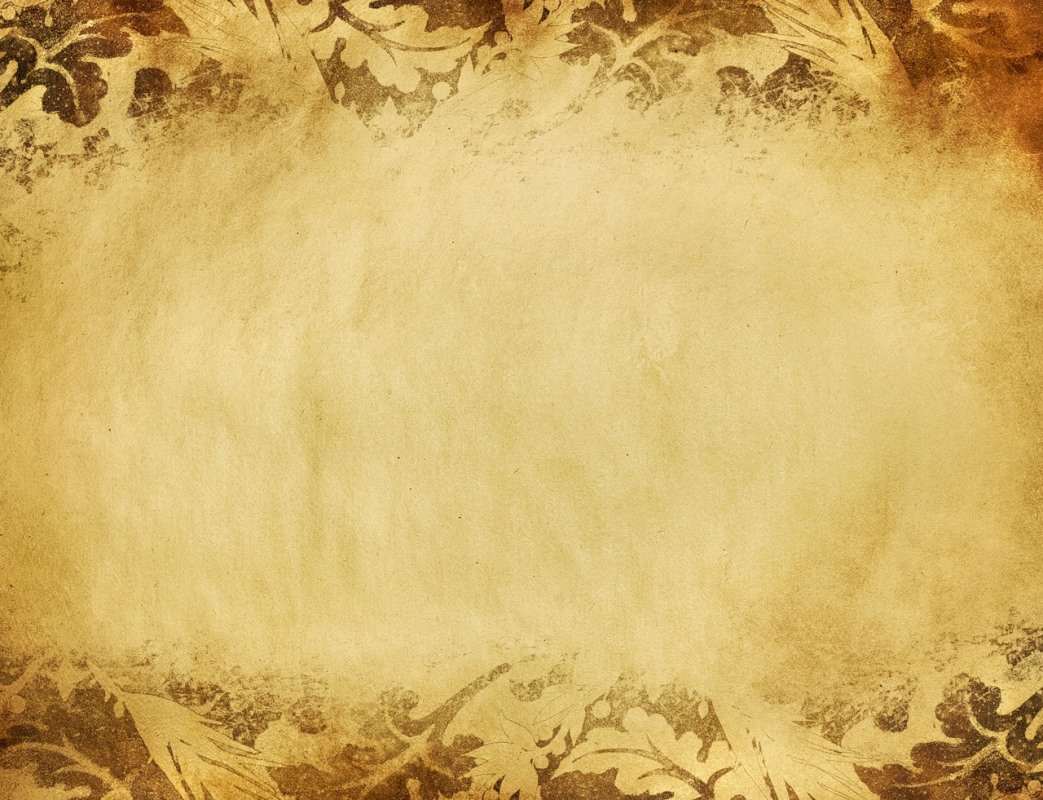 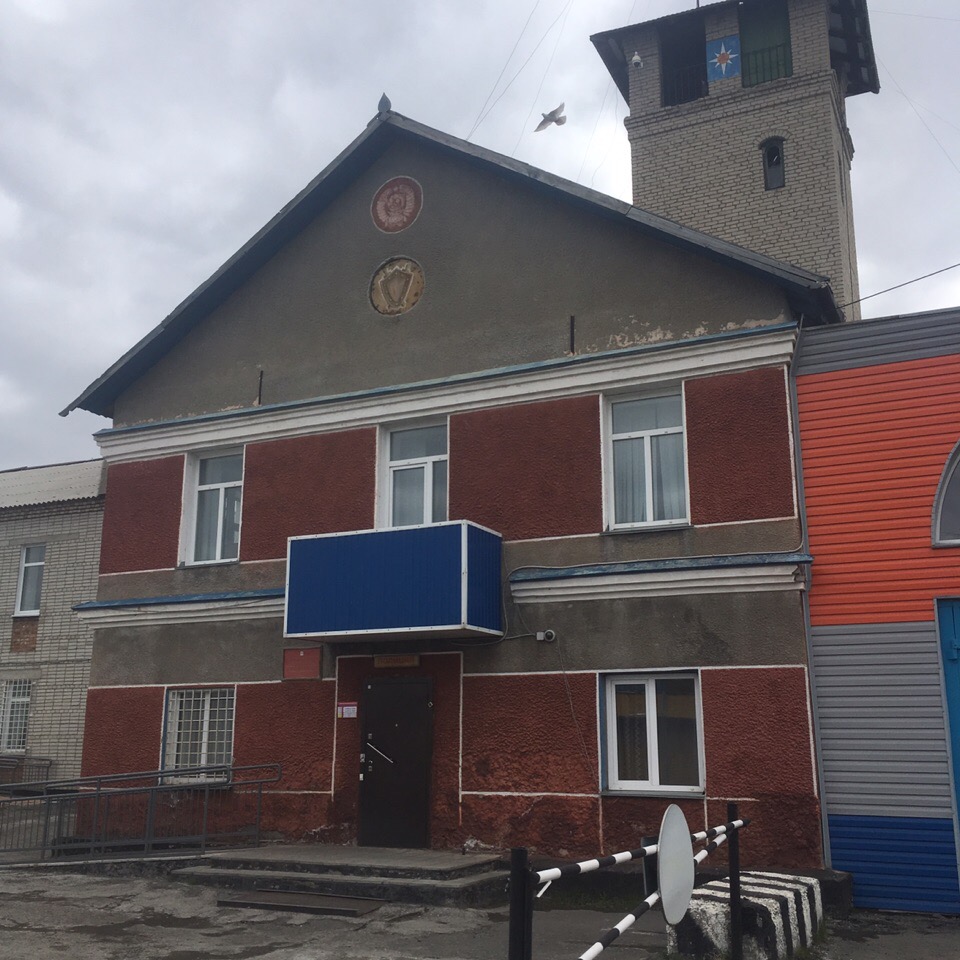 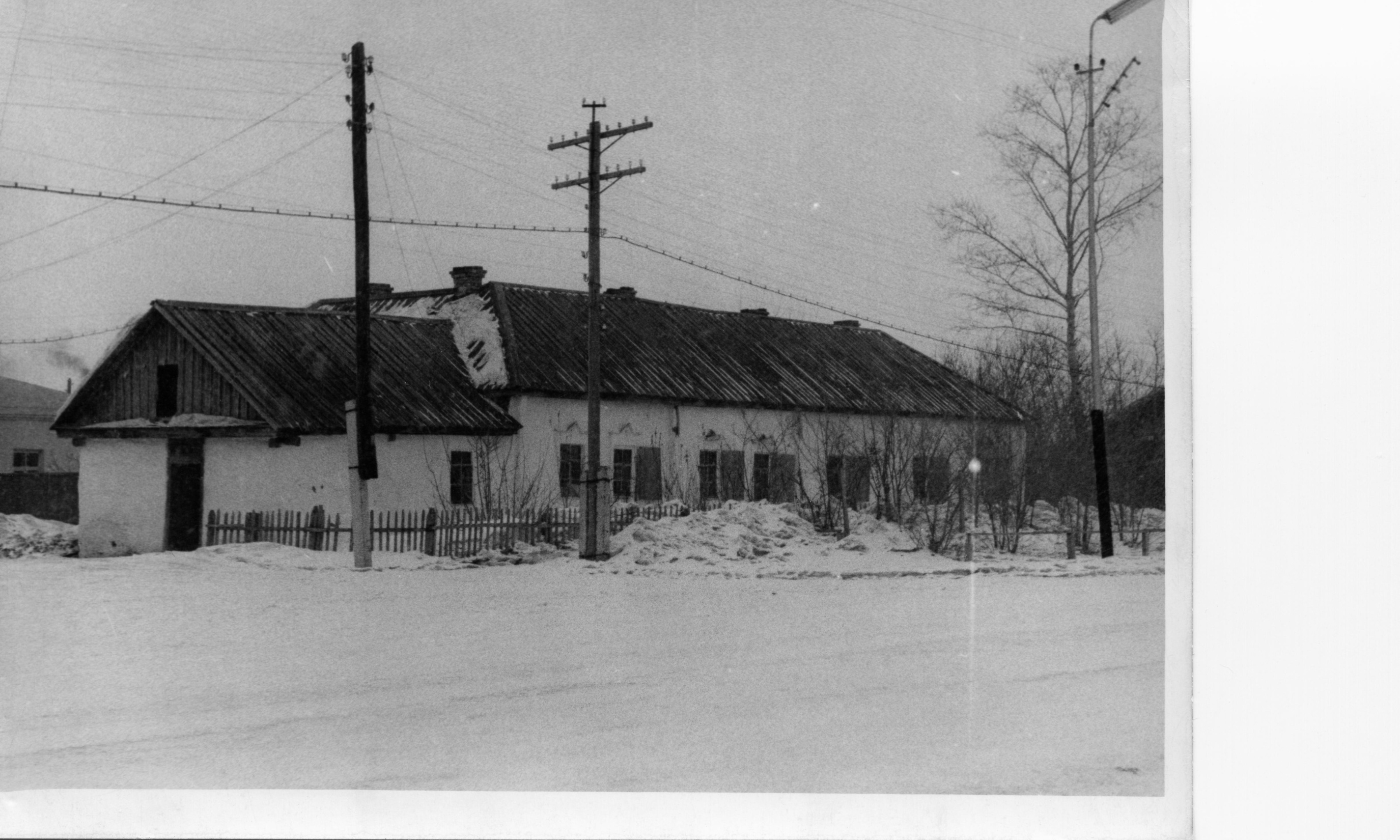 Здание, в котором в 60-е годы 
располагался отдел милиции.
Здание полиции, 2019 год
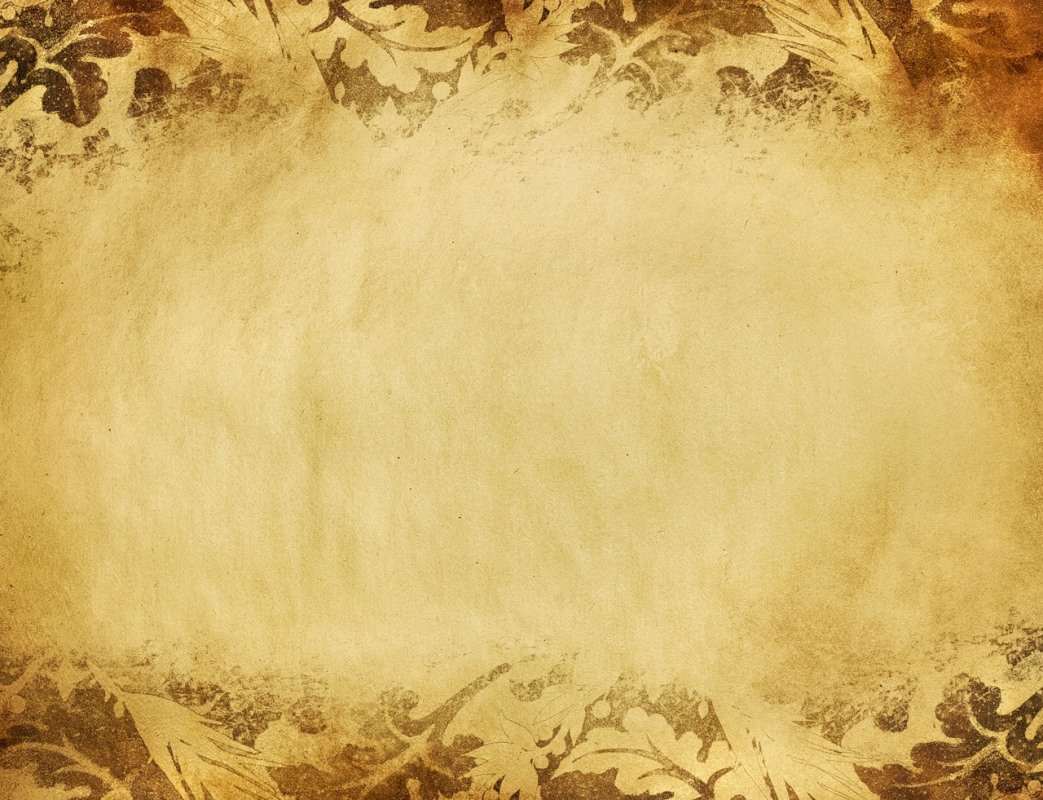 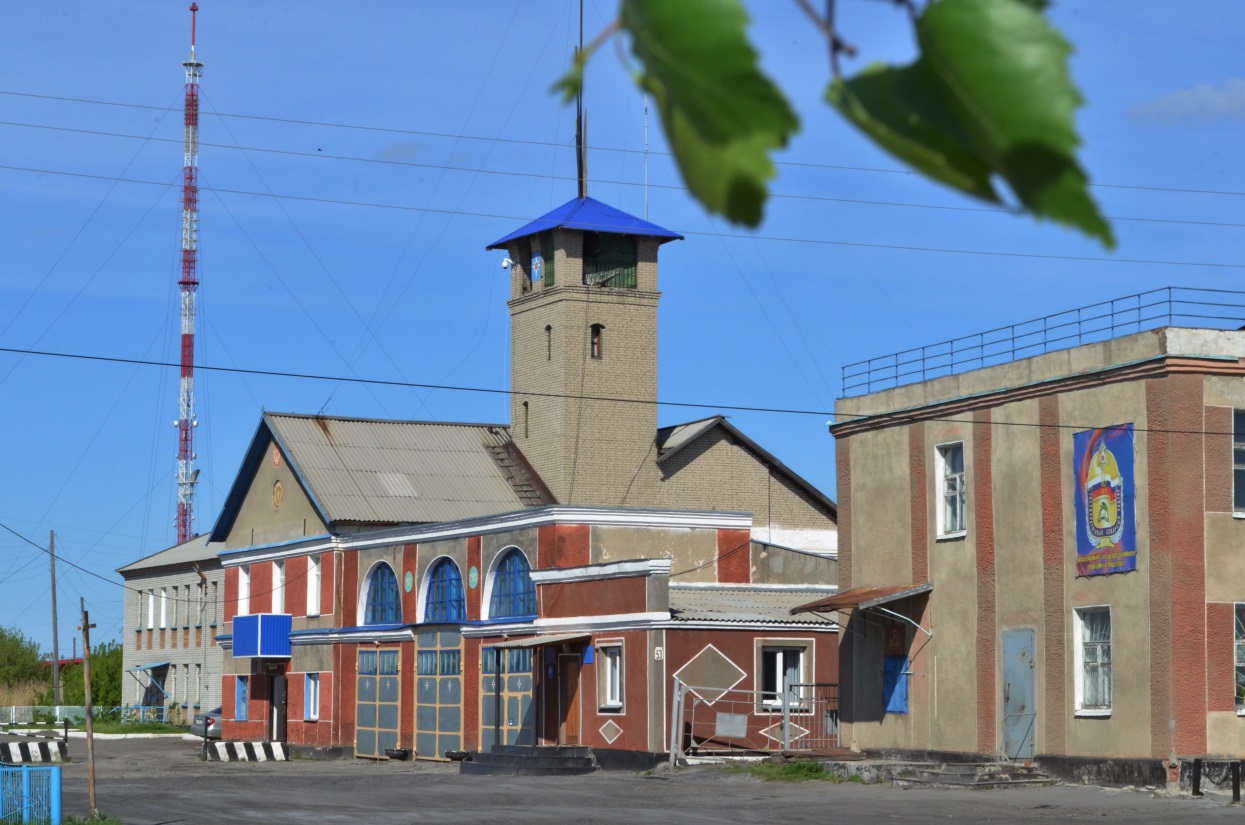 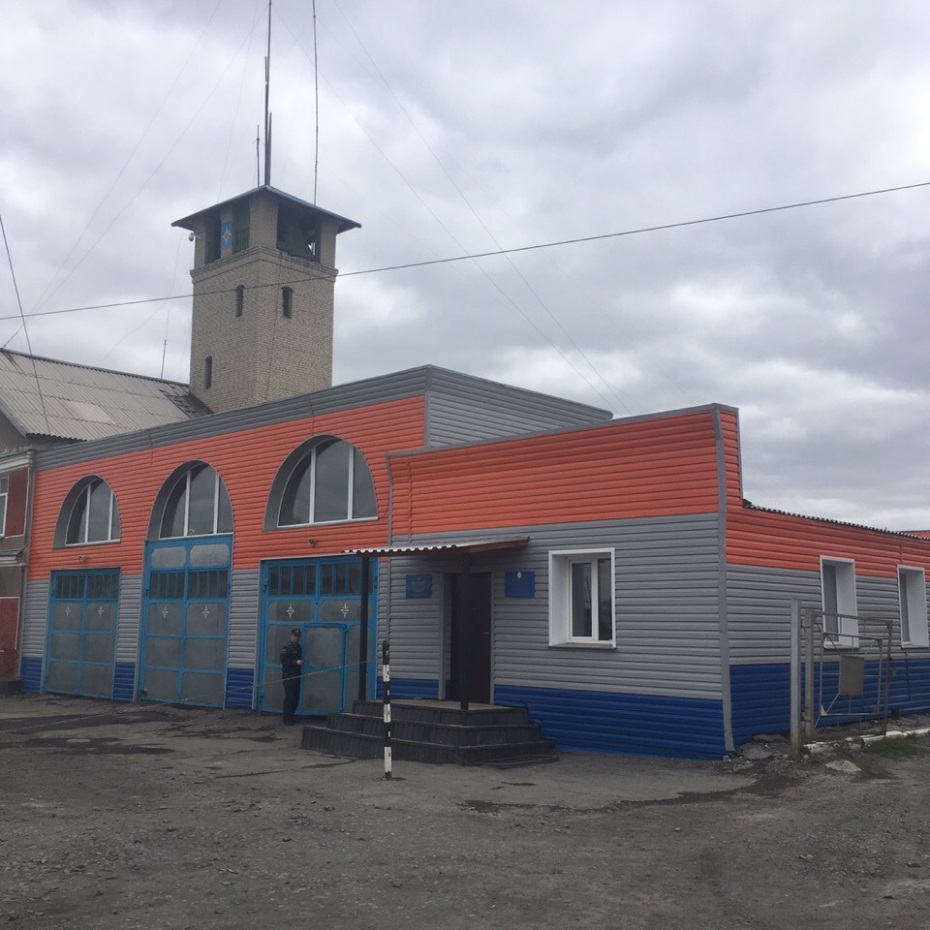 Пожарно-спасательная
часть -50 села Баган
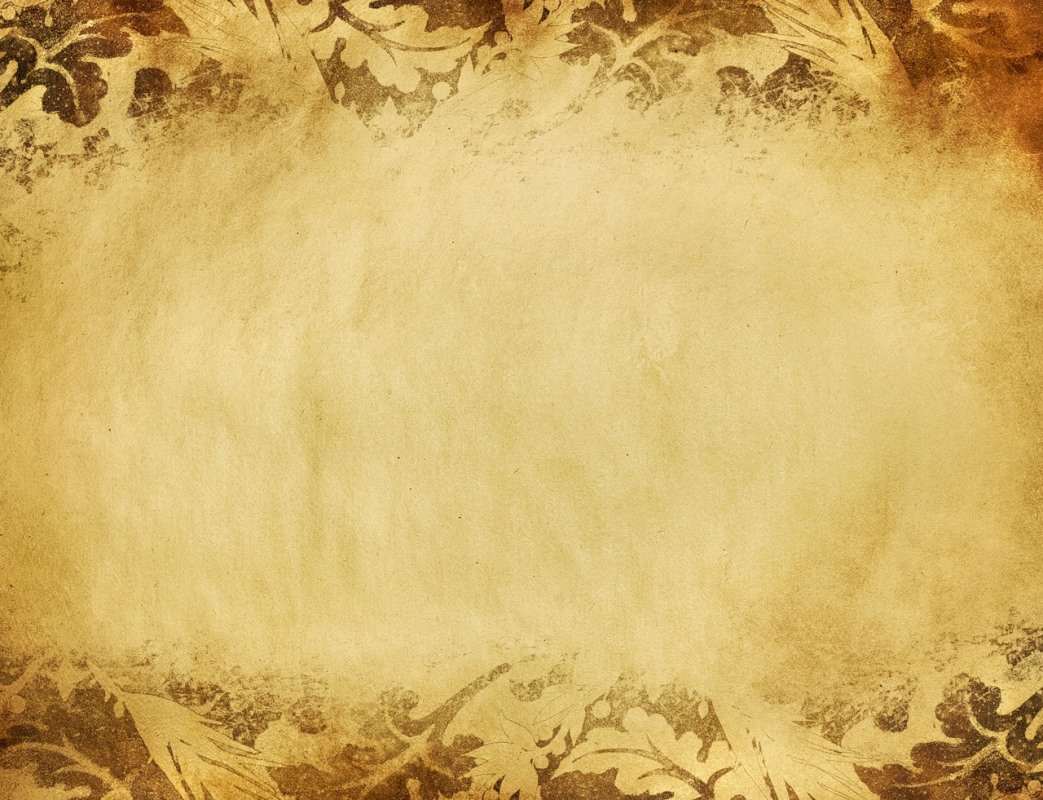 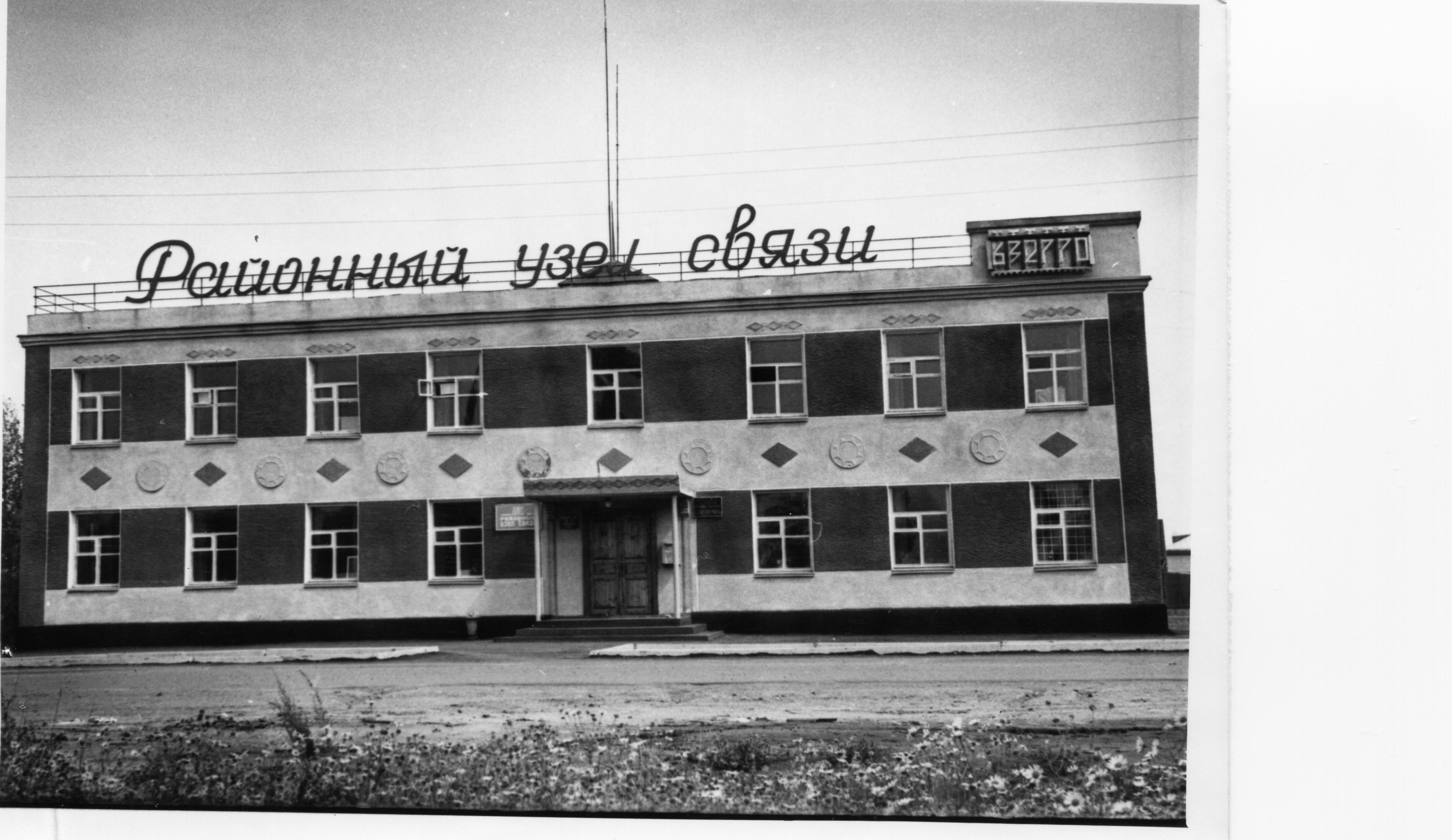 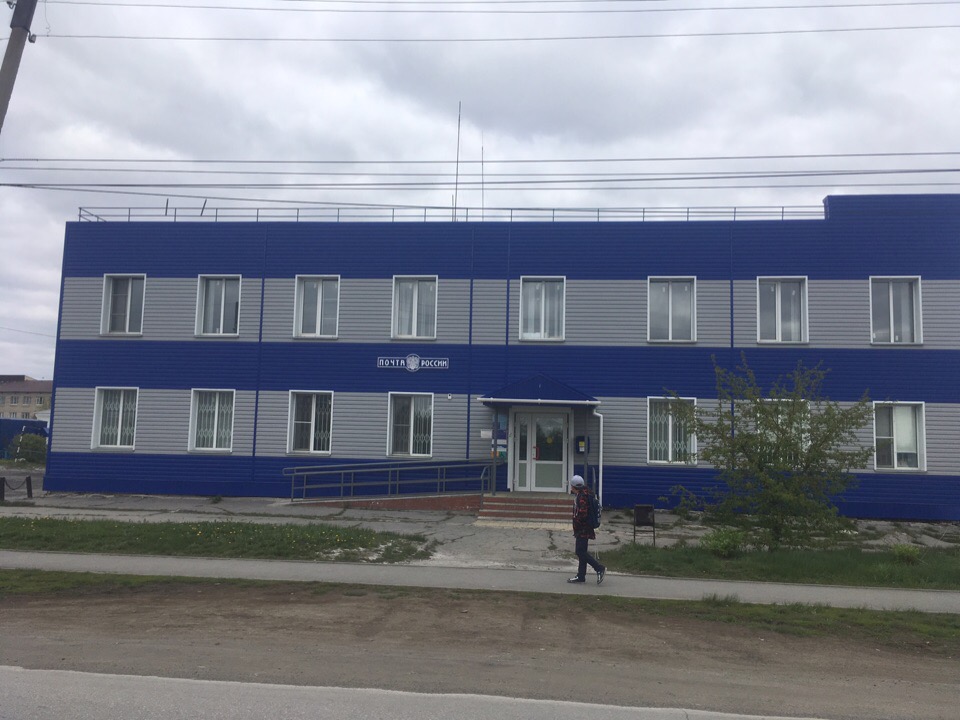 Здание районного узла связи, 
построенное в 1983 году
Здание почтовой связи, 
фото 2019 года
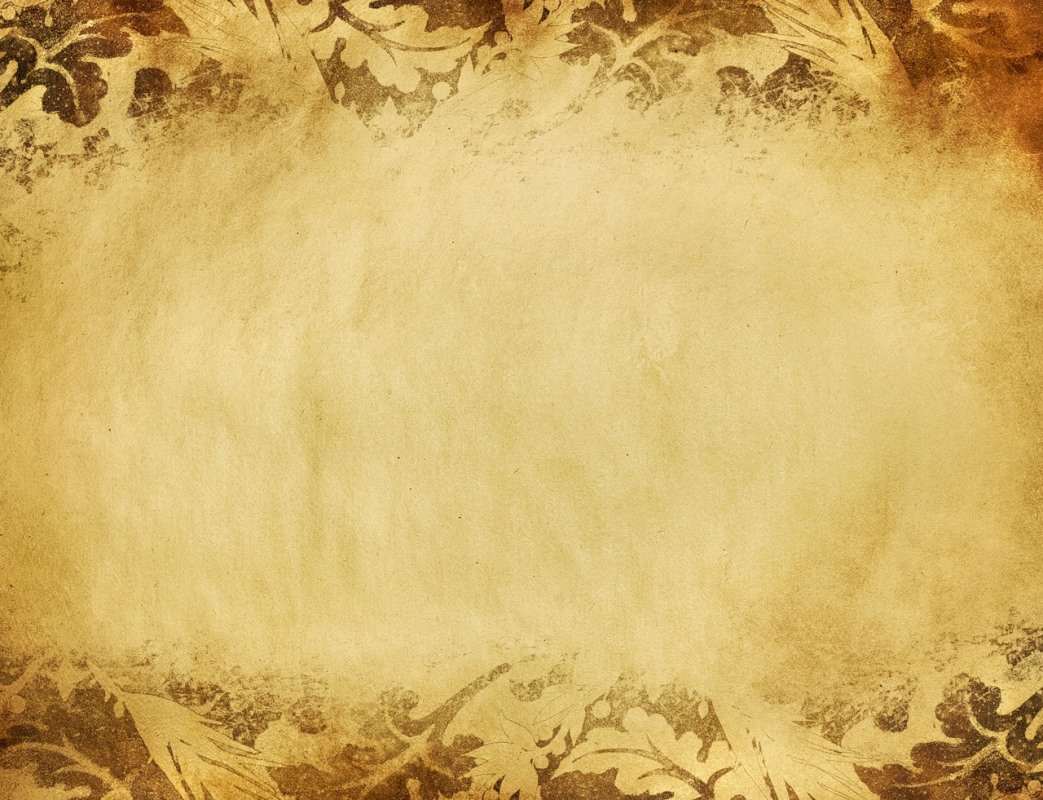 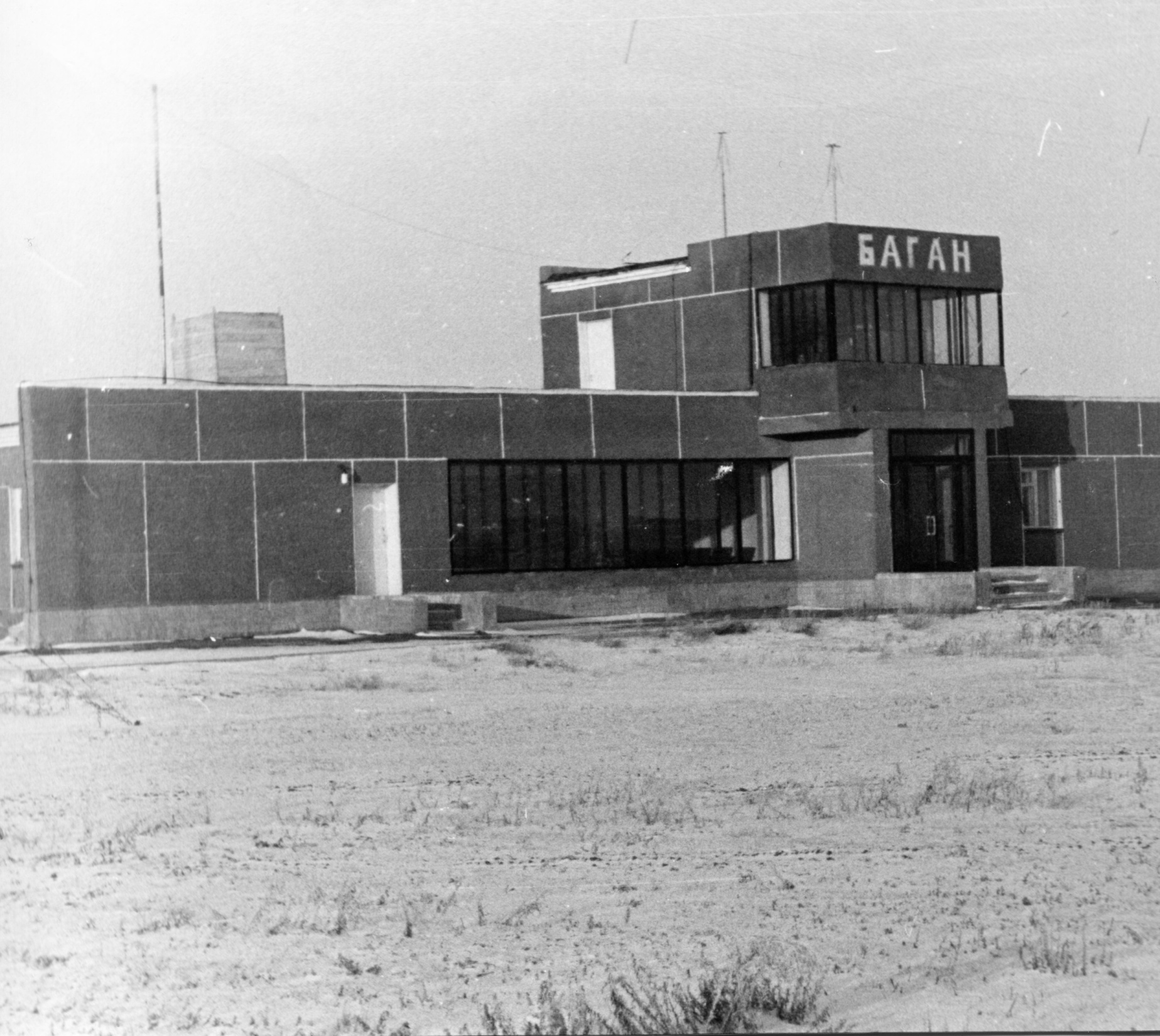 Здание 
Баганского аэропорта, 
1982 г.
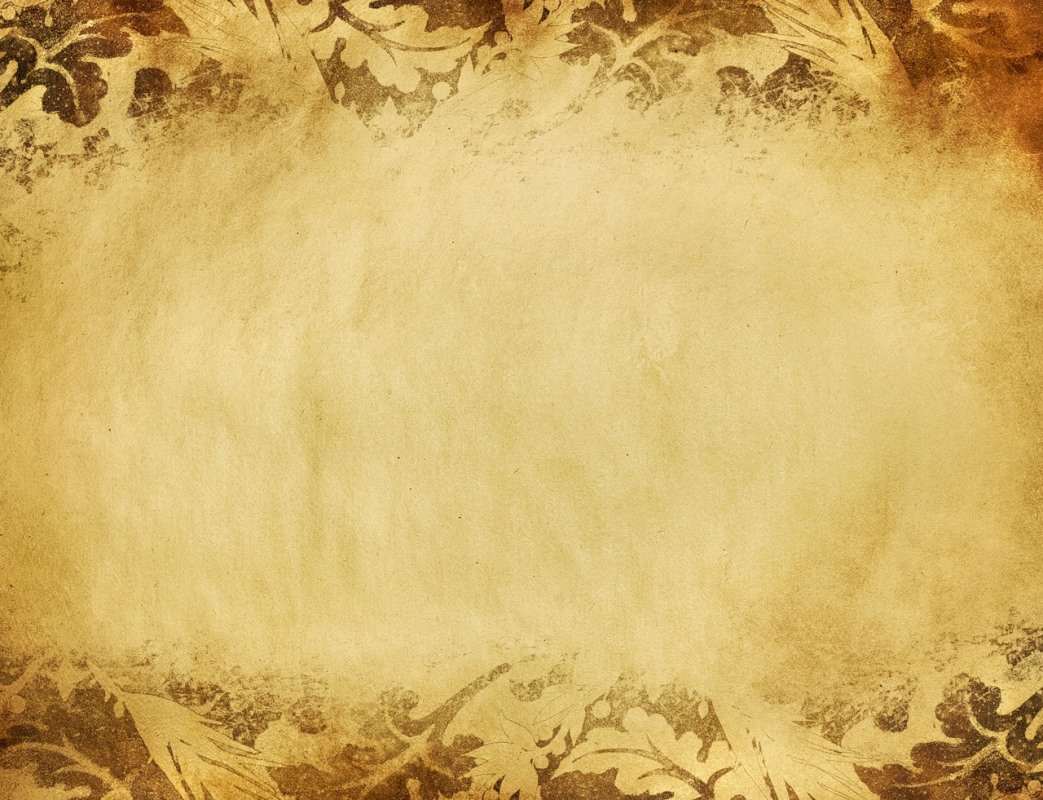 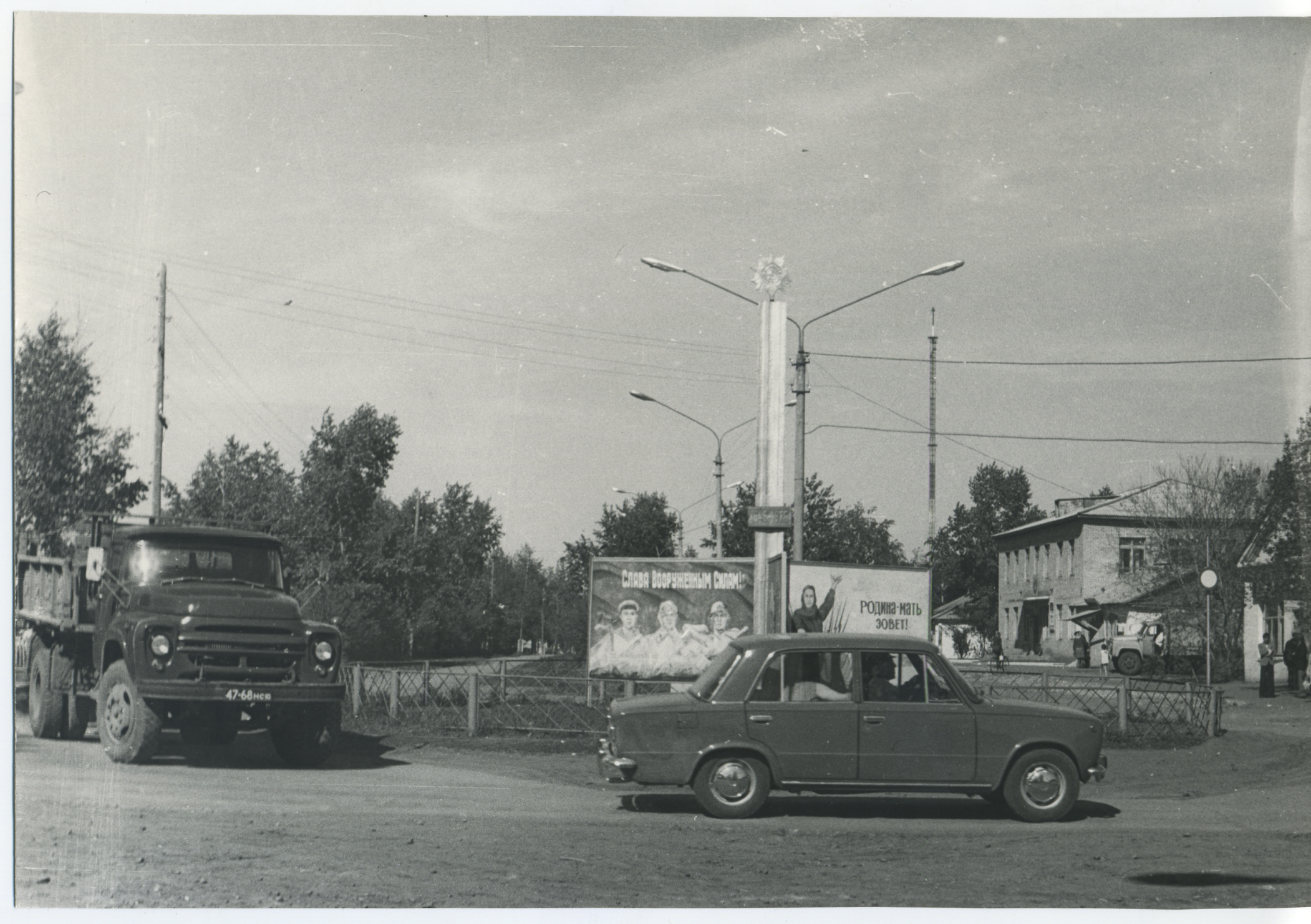 Стела  Гимн Советскому  Союзу
на кольце
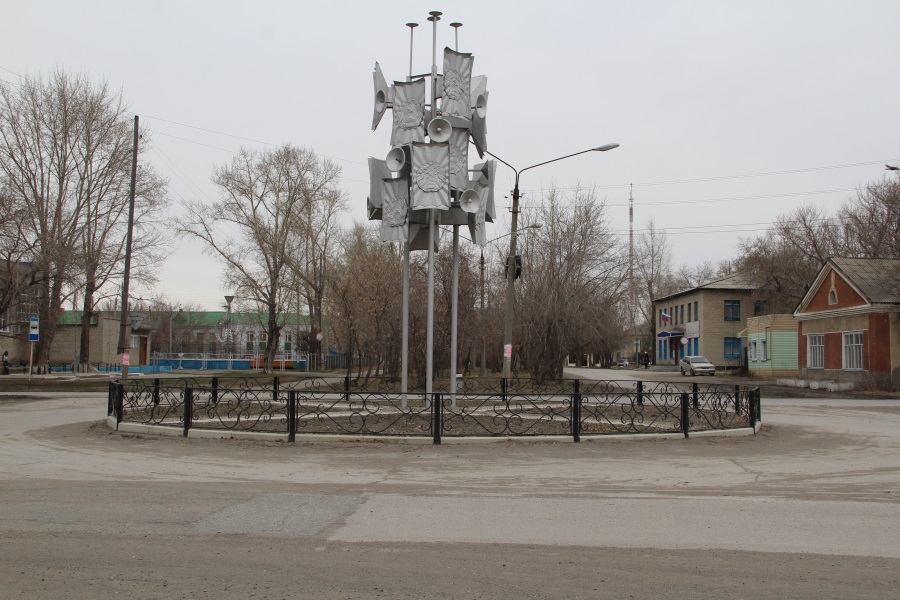 конец 1970-х годов
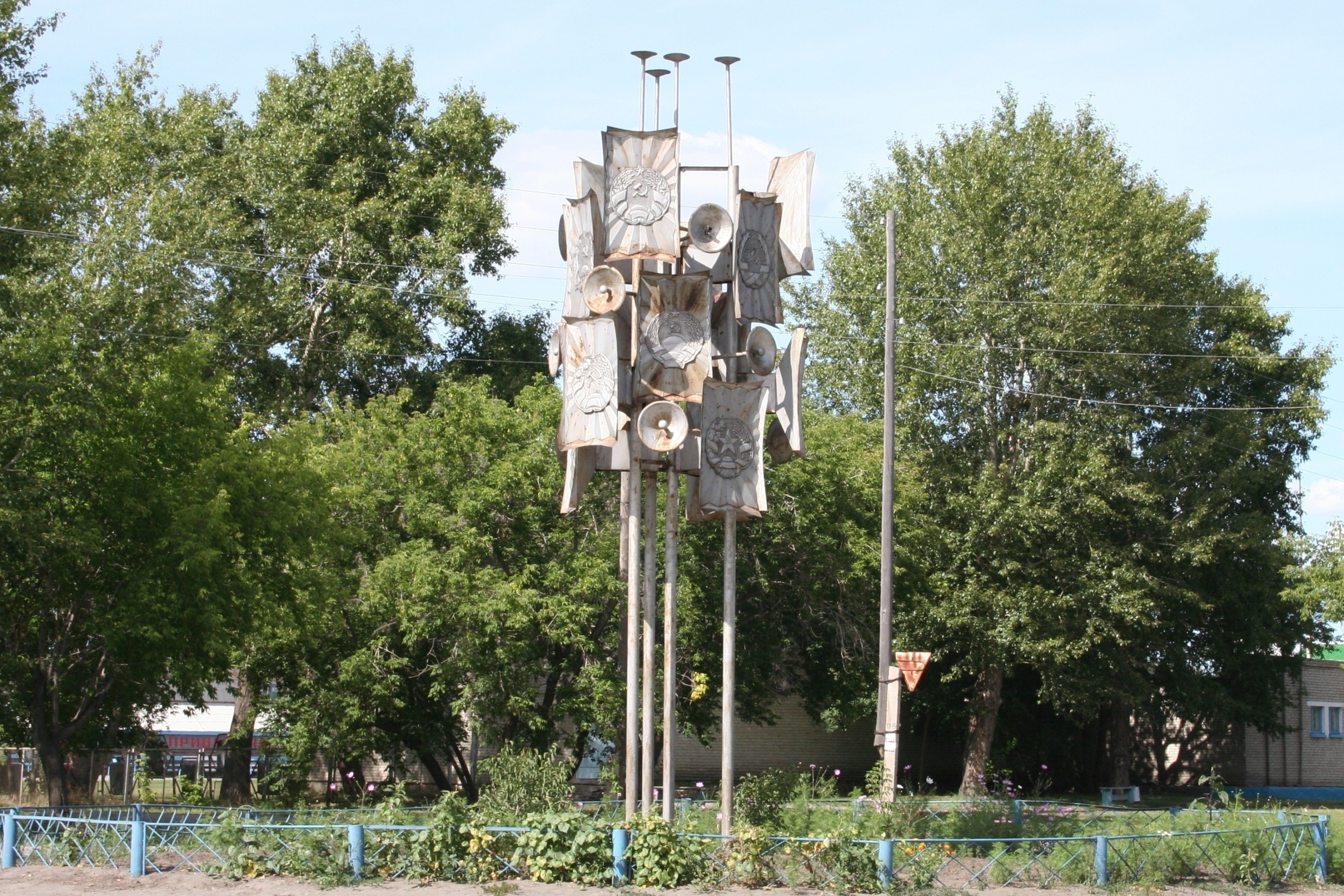 Фото 2019 года
Фото 2017 года
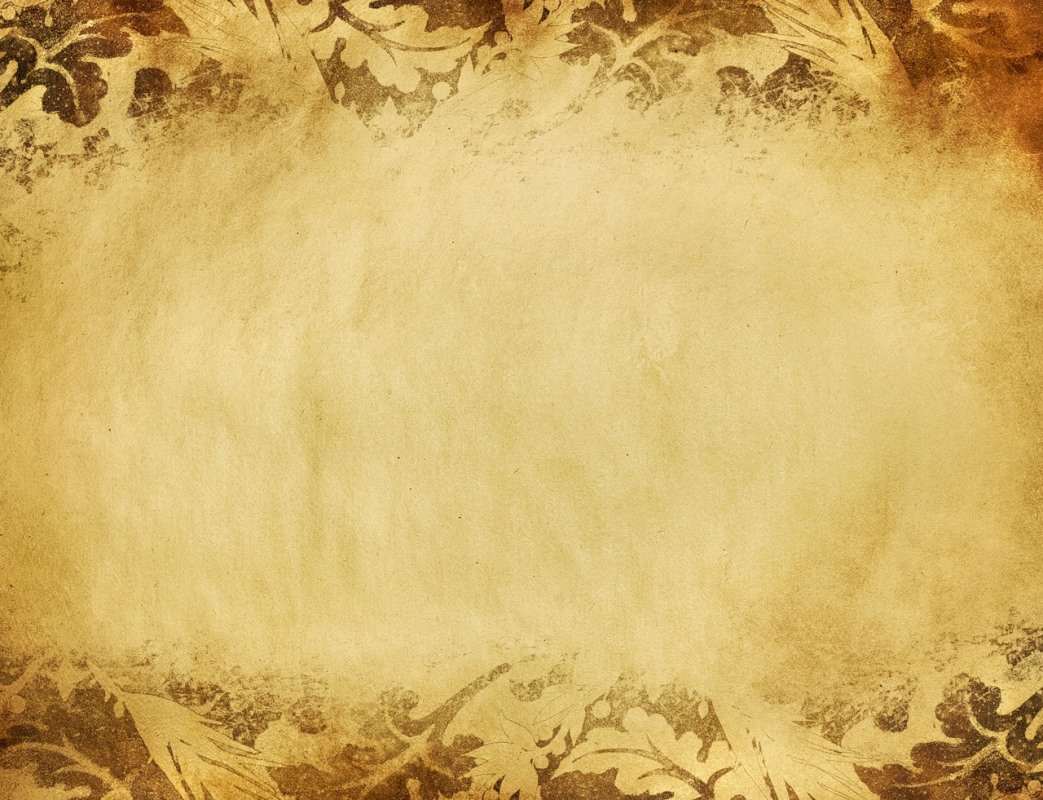 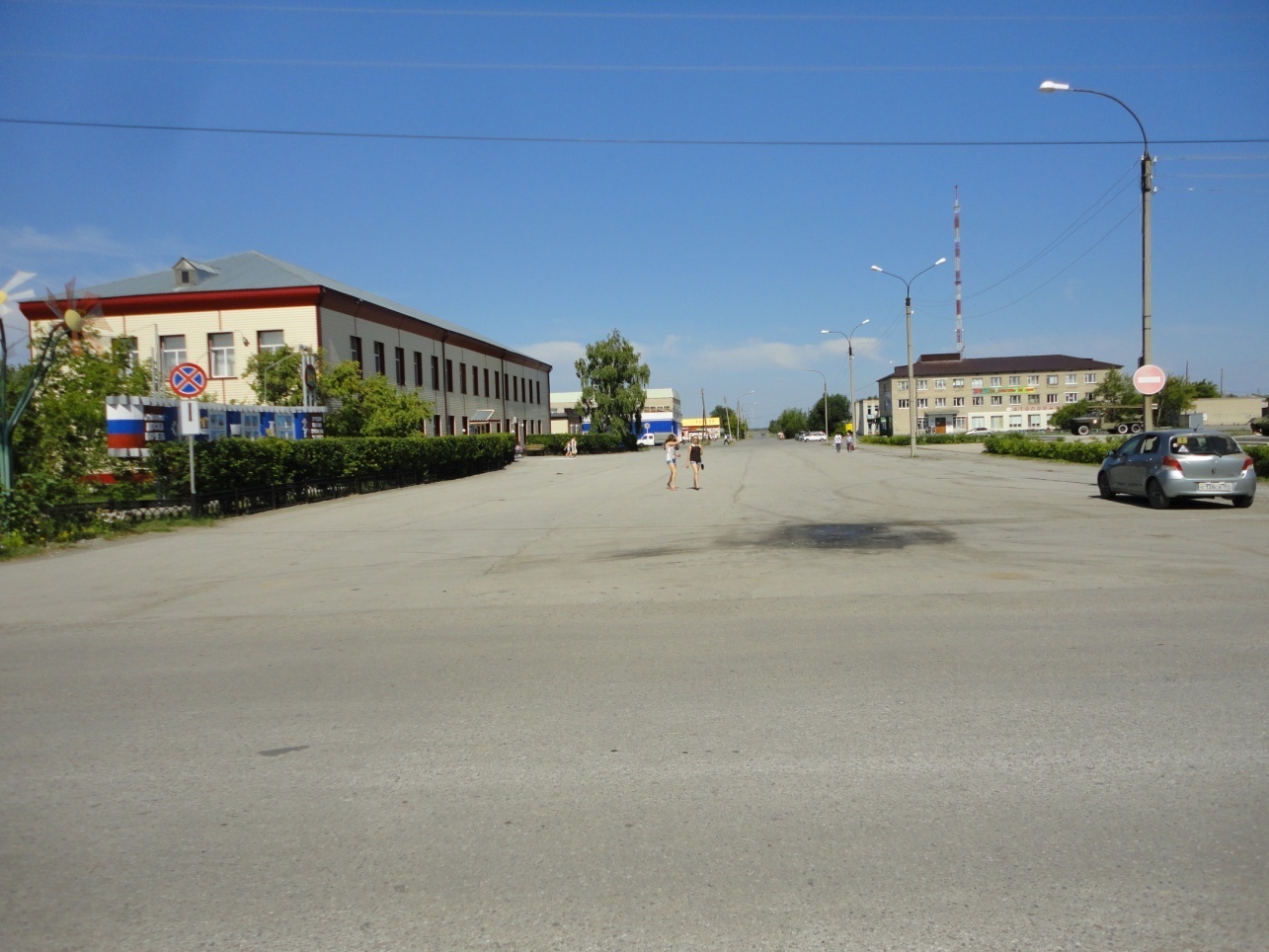 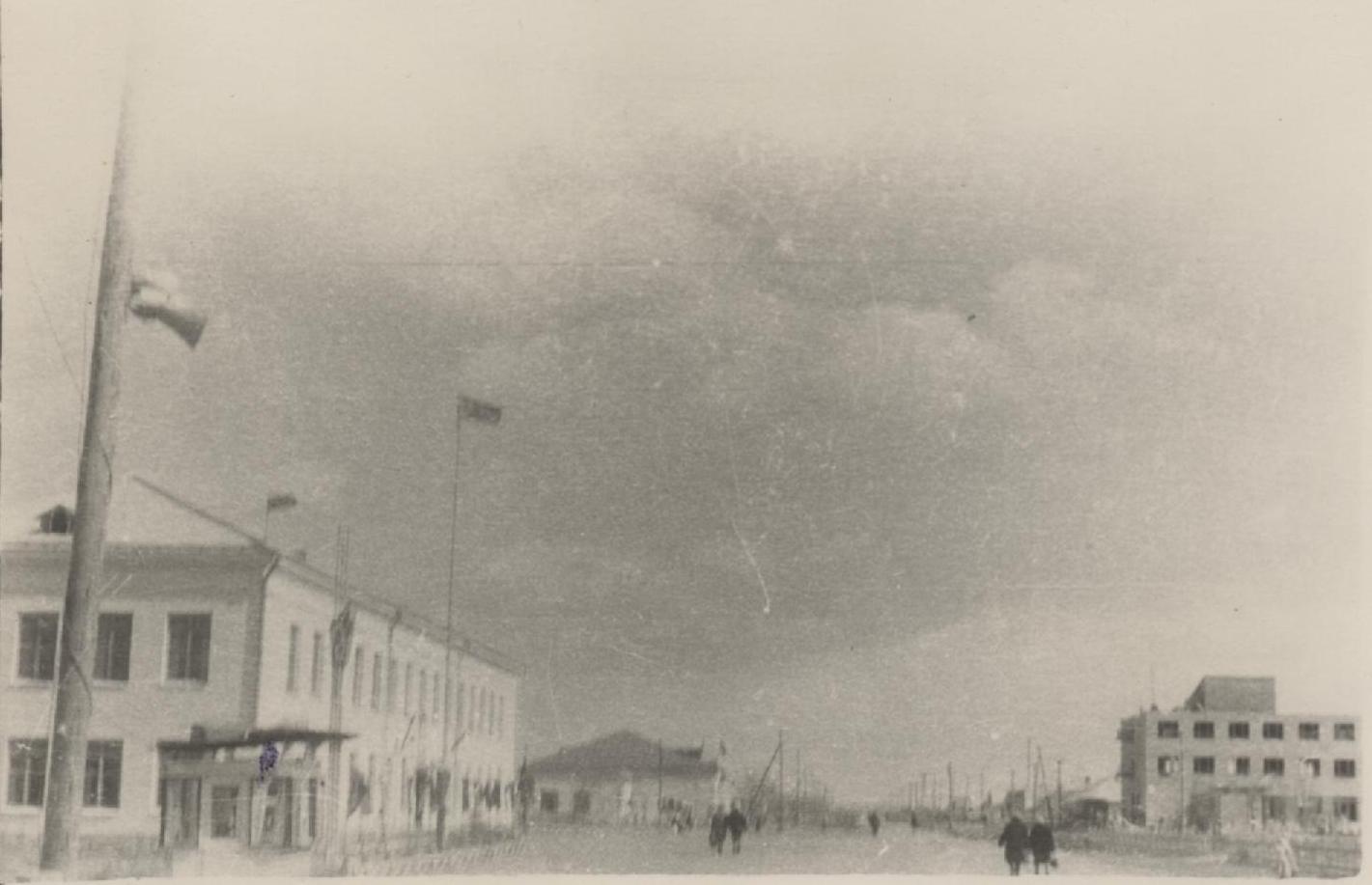 Центральная площадь села Баган
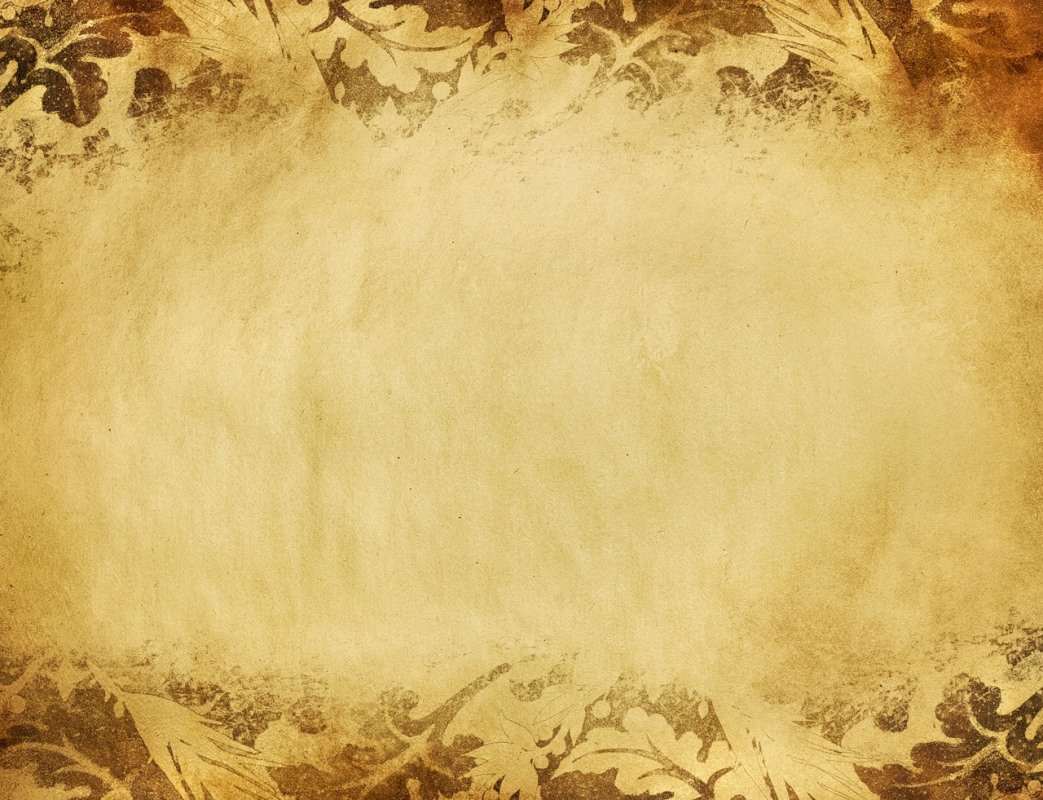 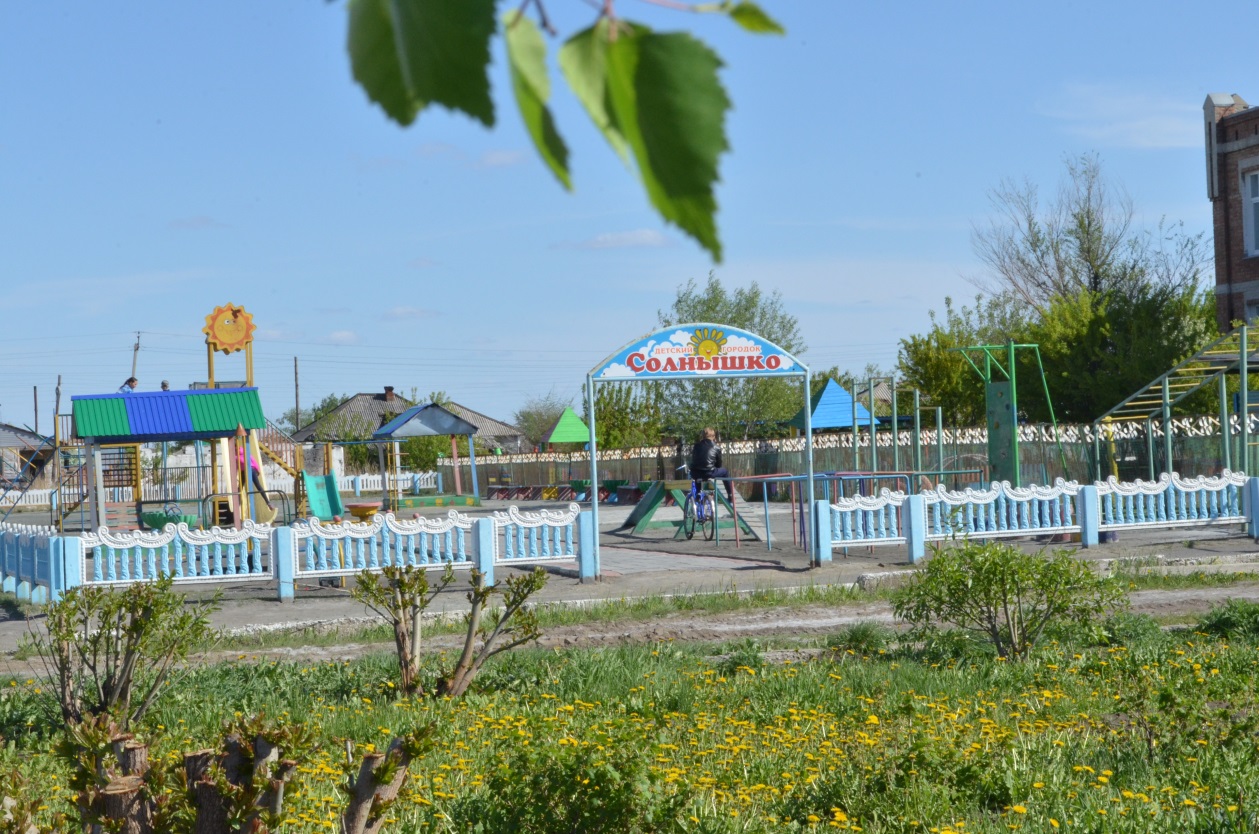 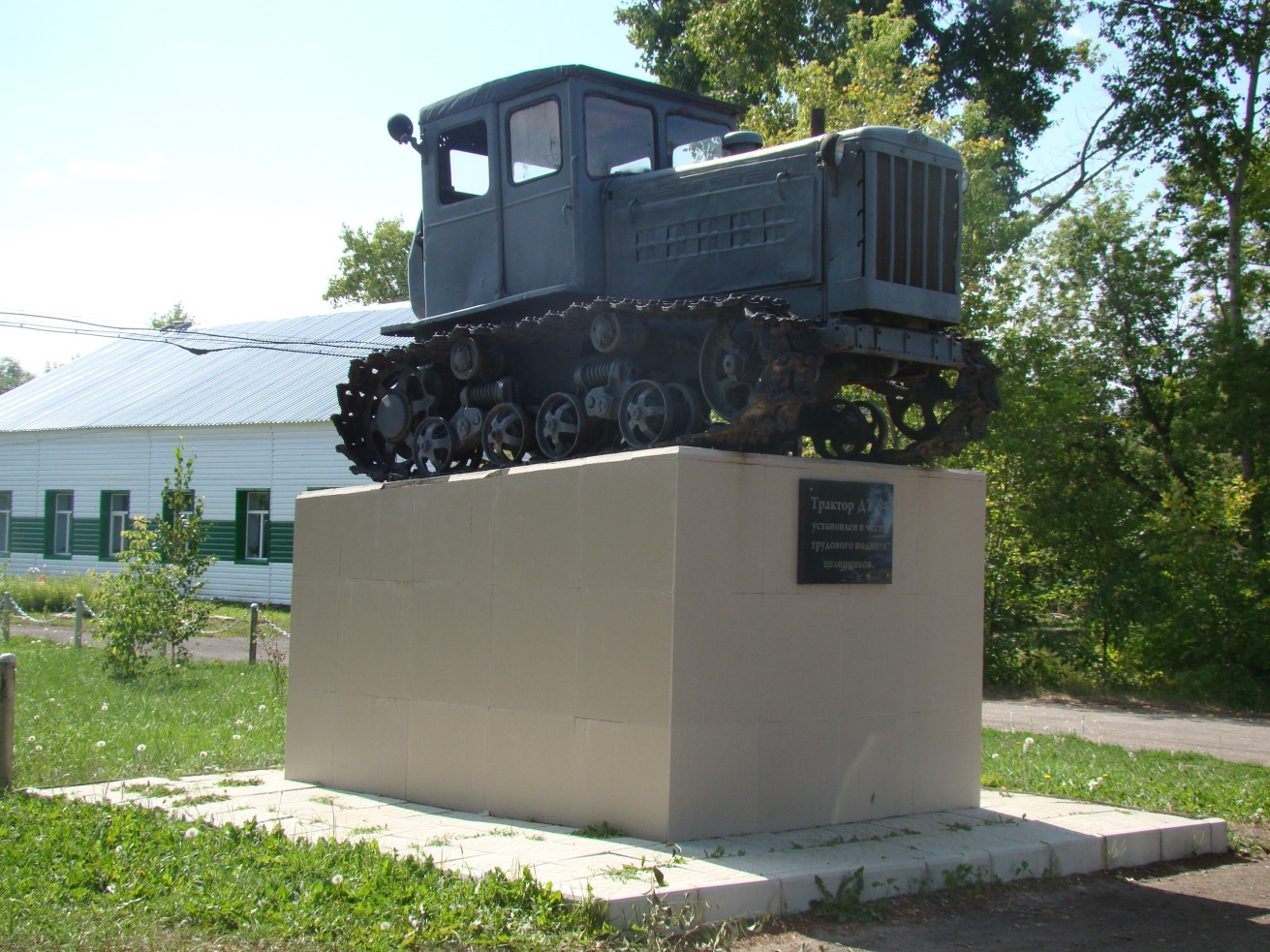 Детская площадка «Солнышко»
Памятник  в честь 
трудового подвига  целинников
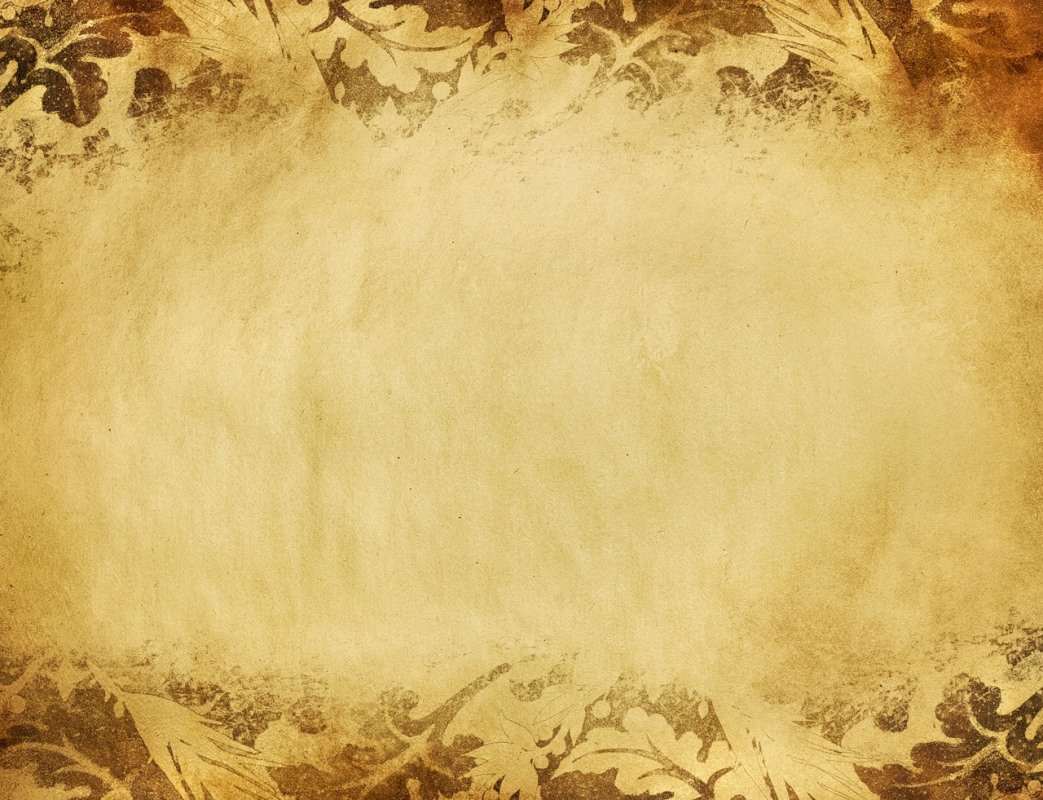 Доски  Почёта  села Баган
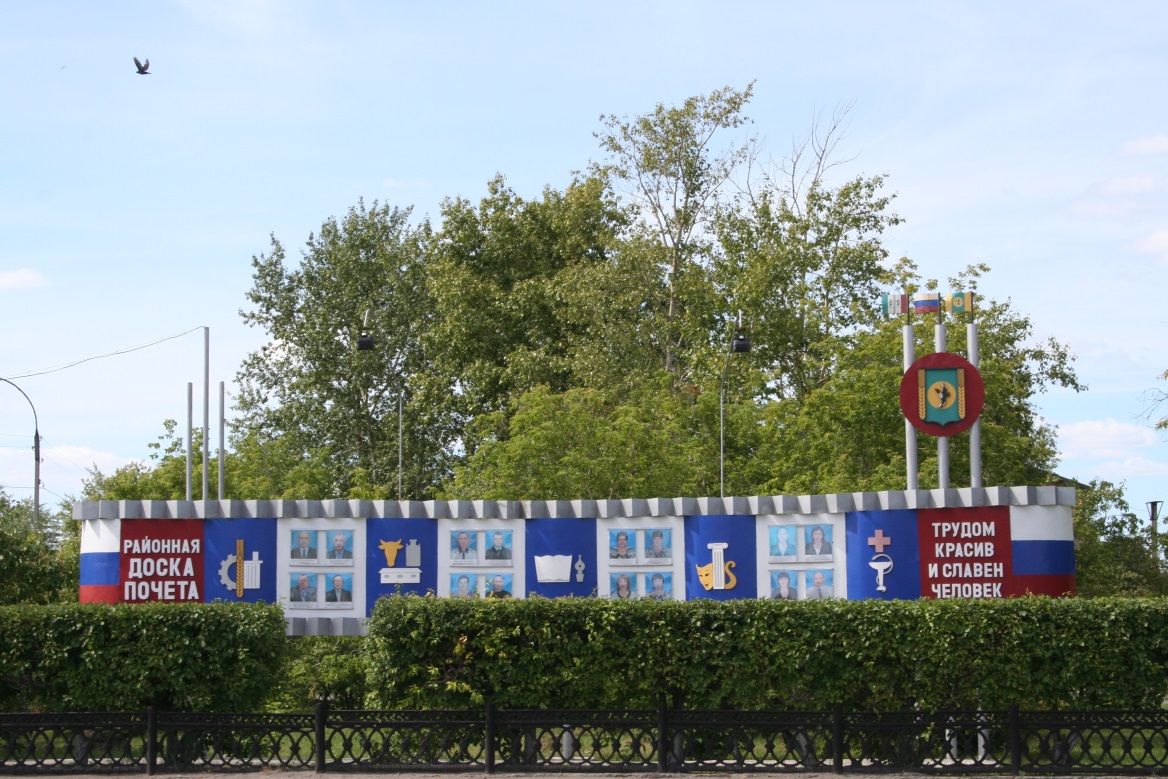 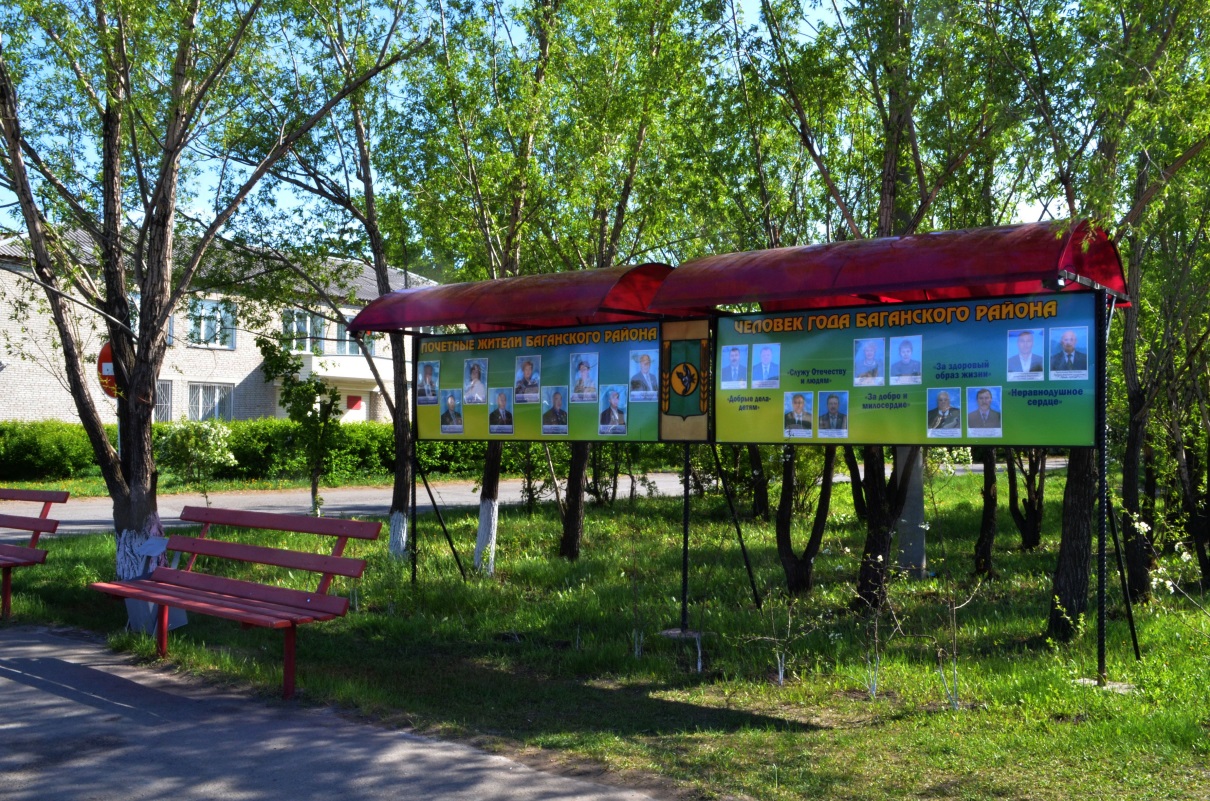 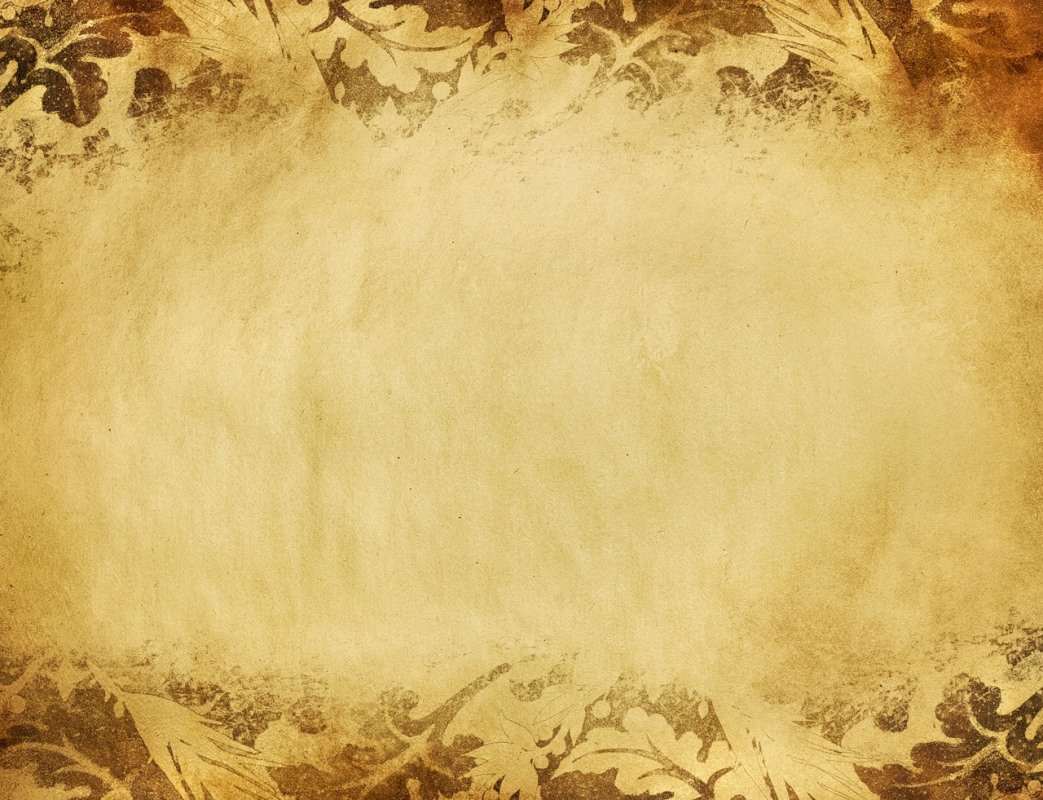 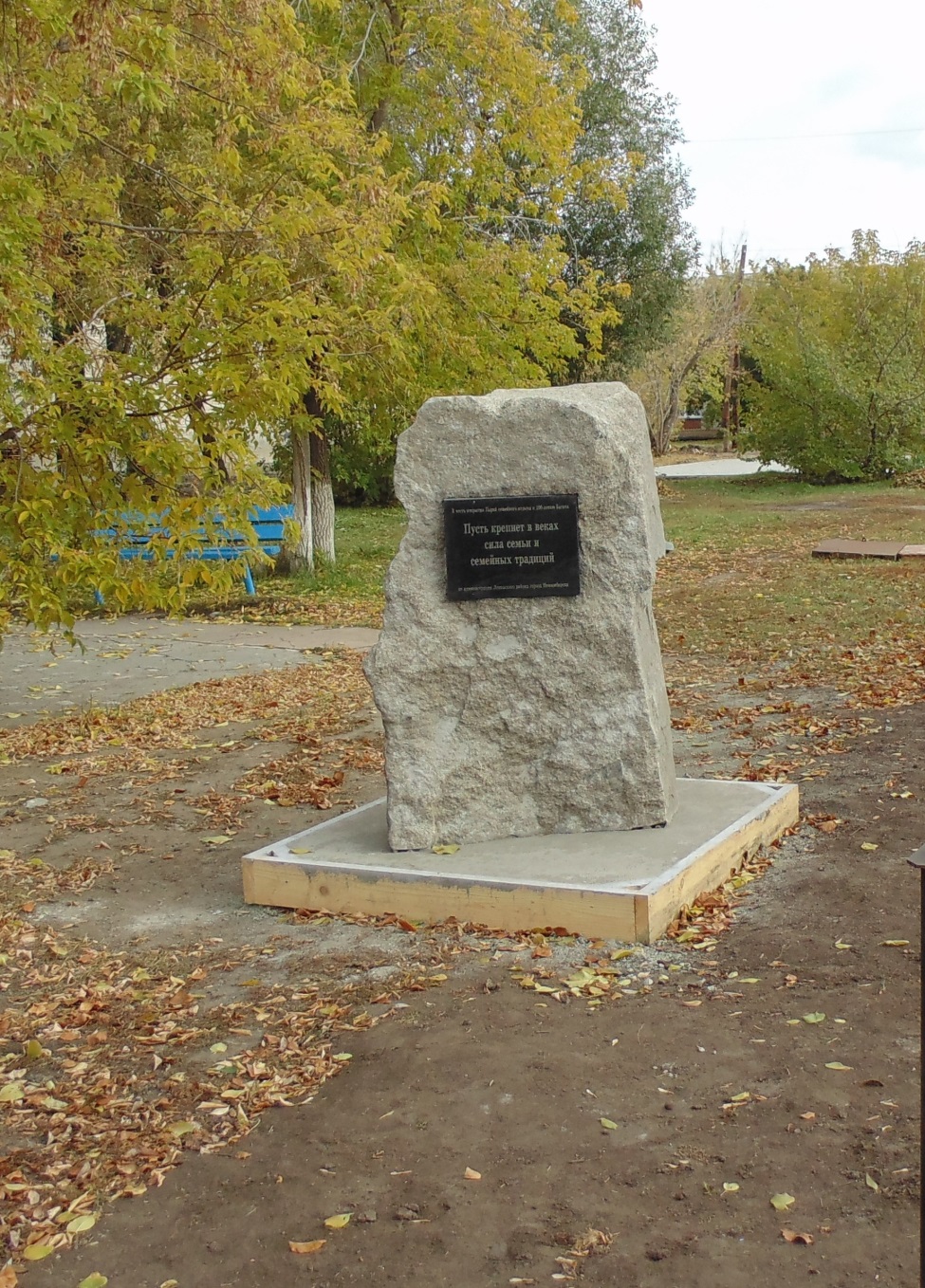 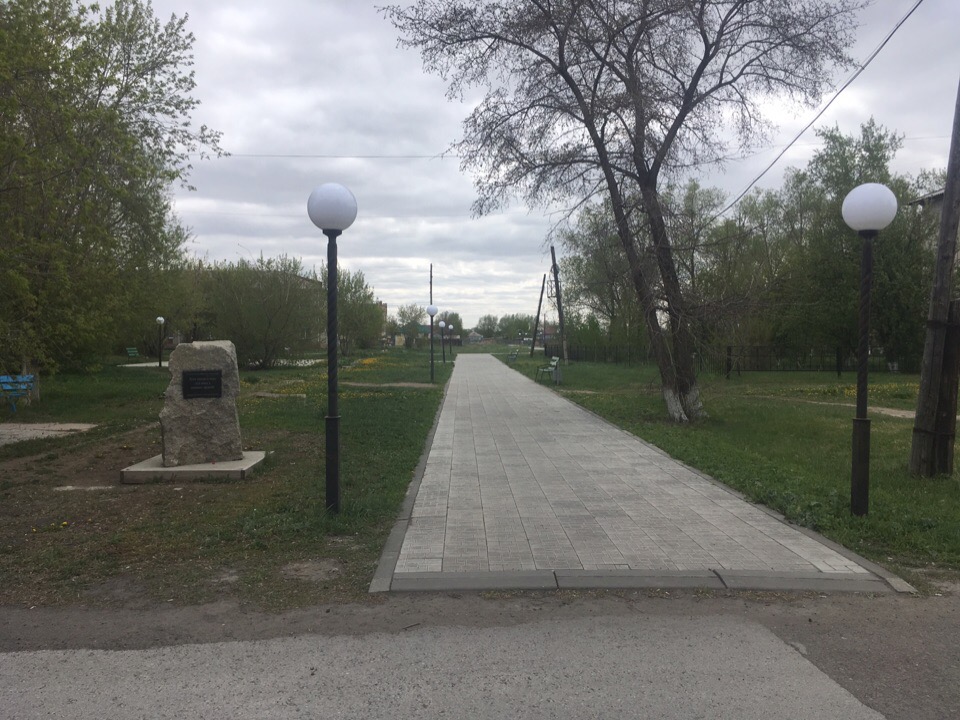 Парк семейного отдыха
 села Баган
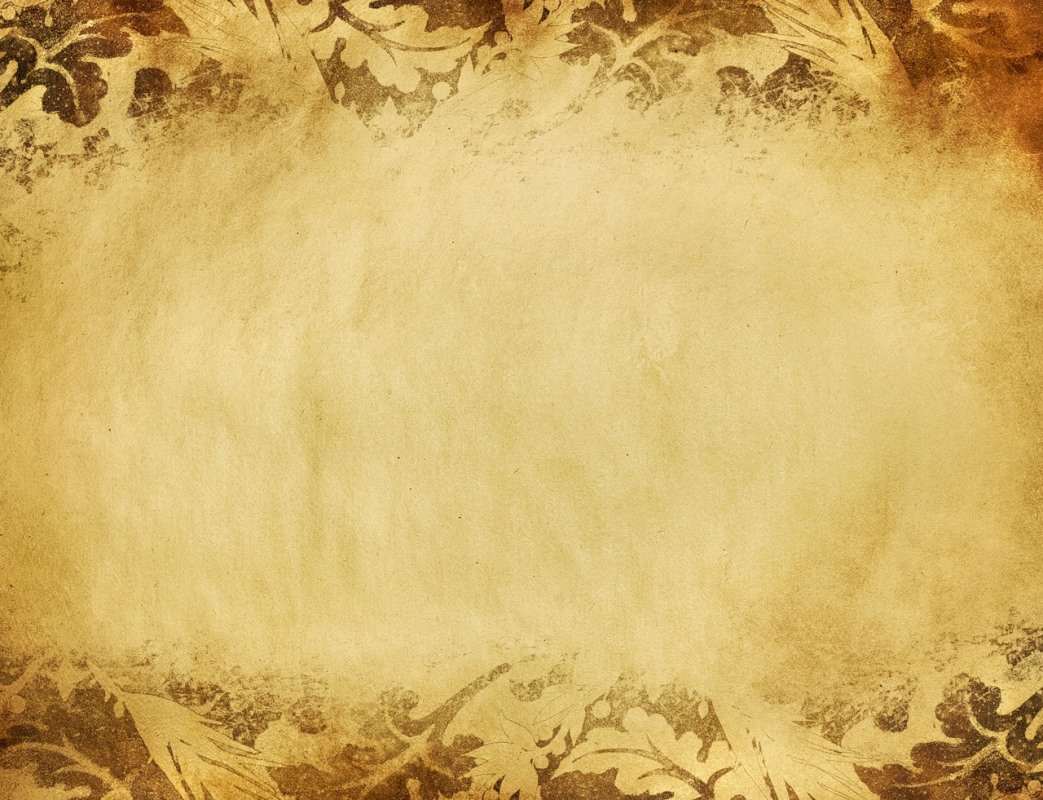 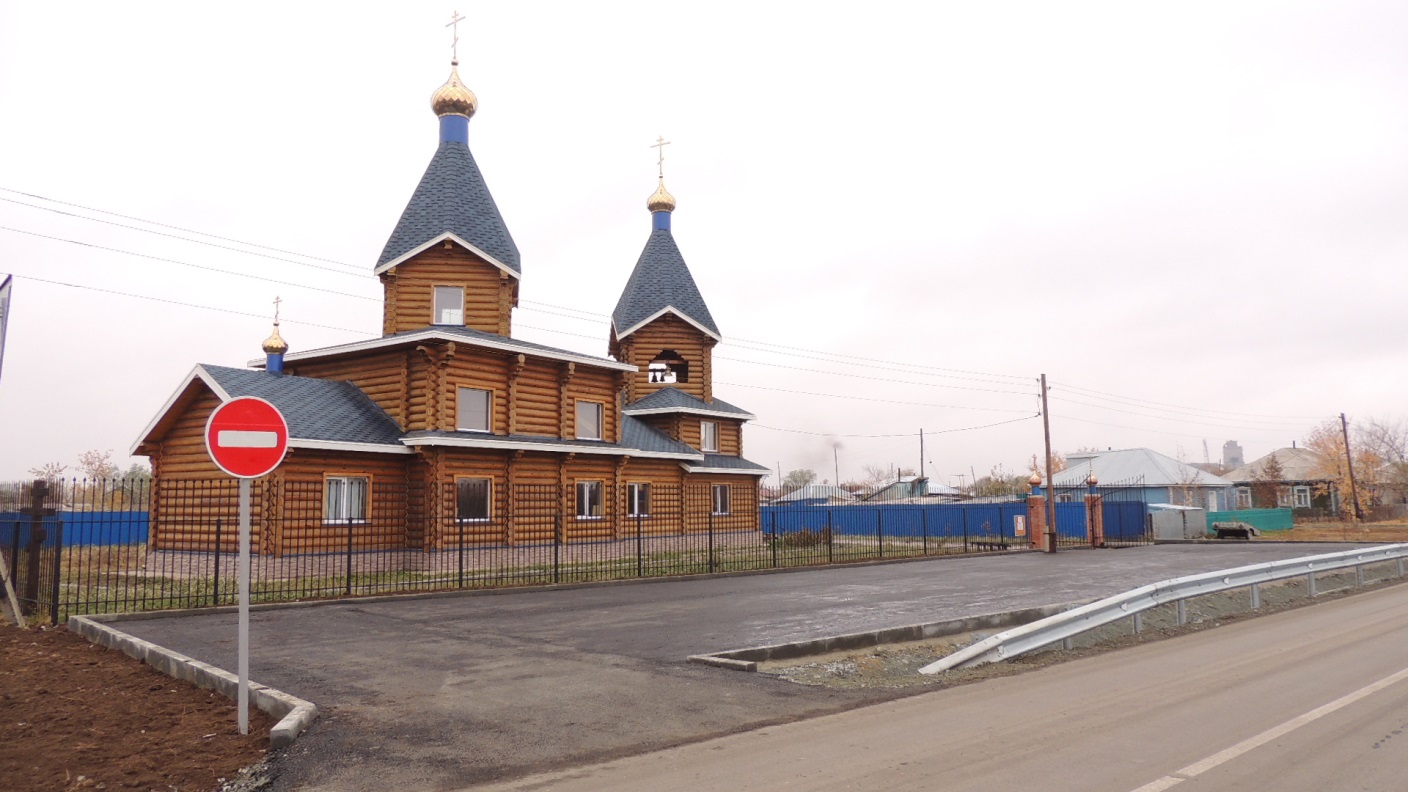 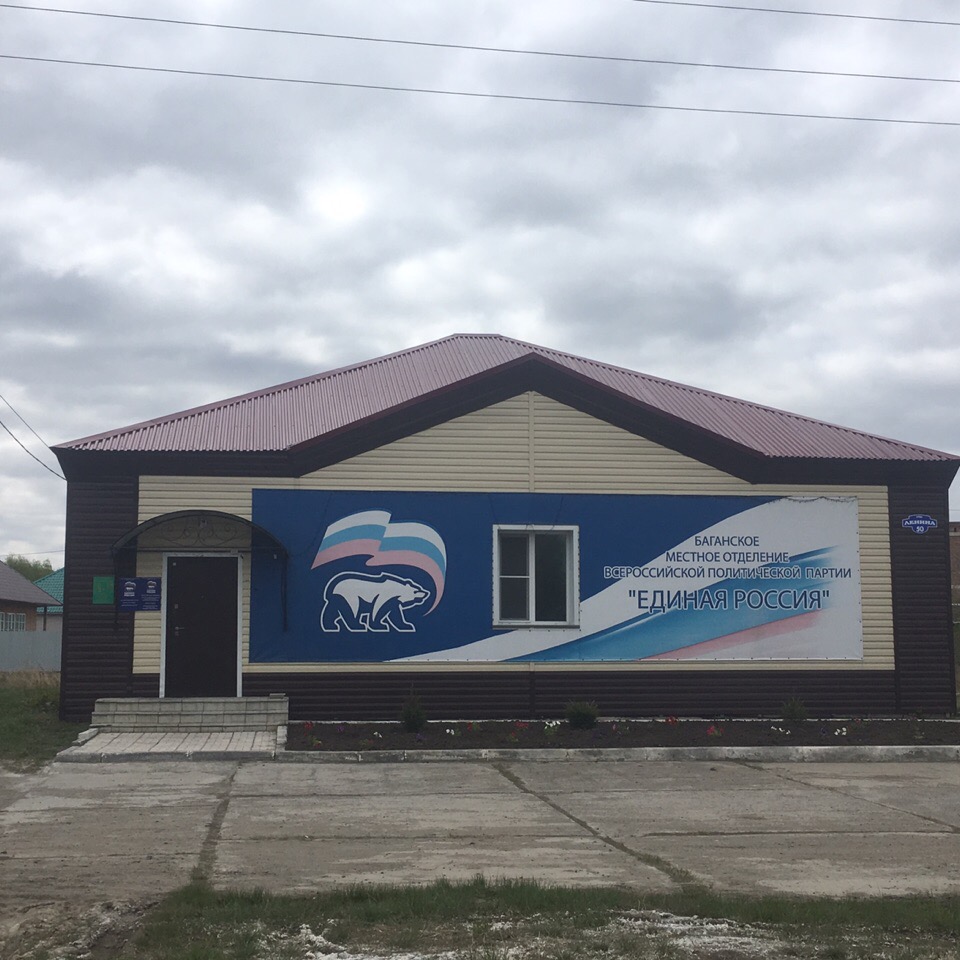 Православный храм в честь 
святых  мученников  Бориса и Глеба
Местное отделение партии 
«ЕДИНАЯ РОССИЯ»
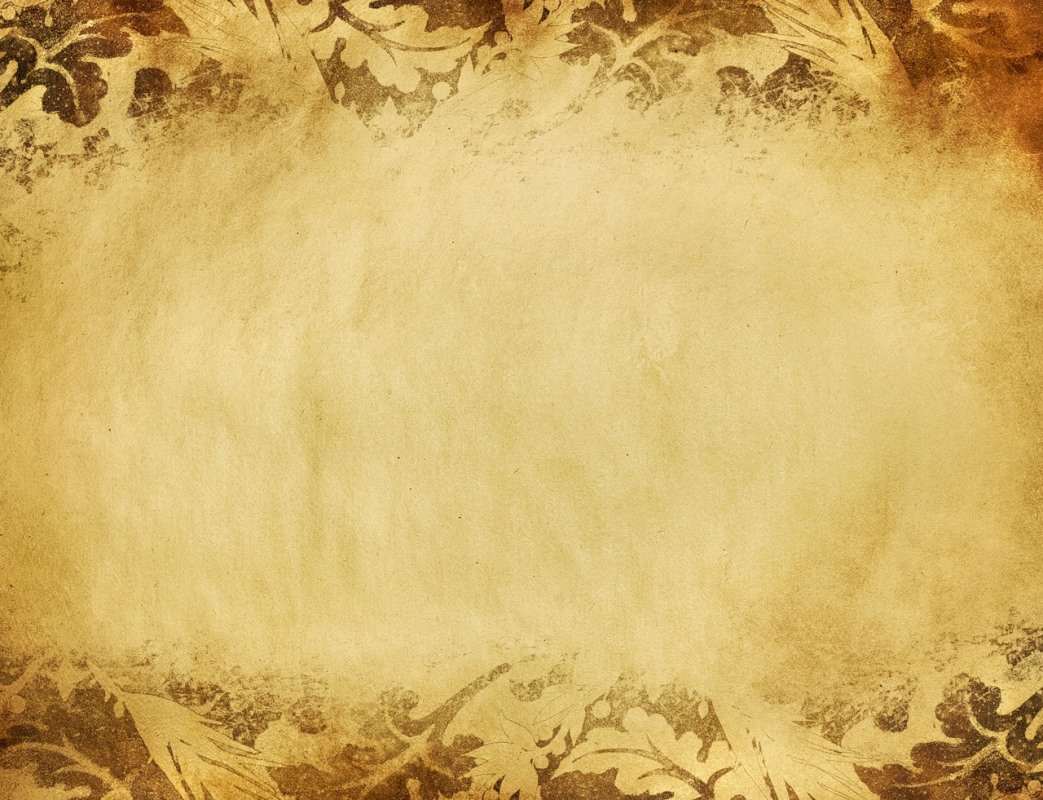 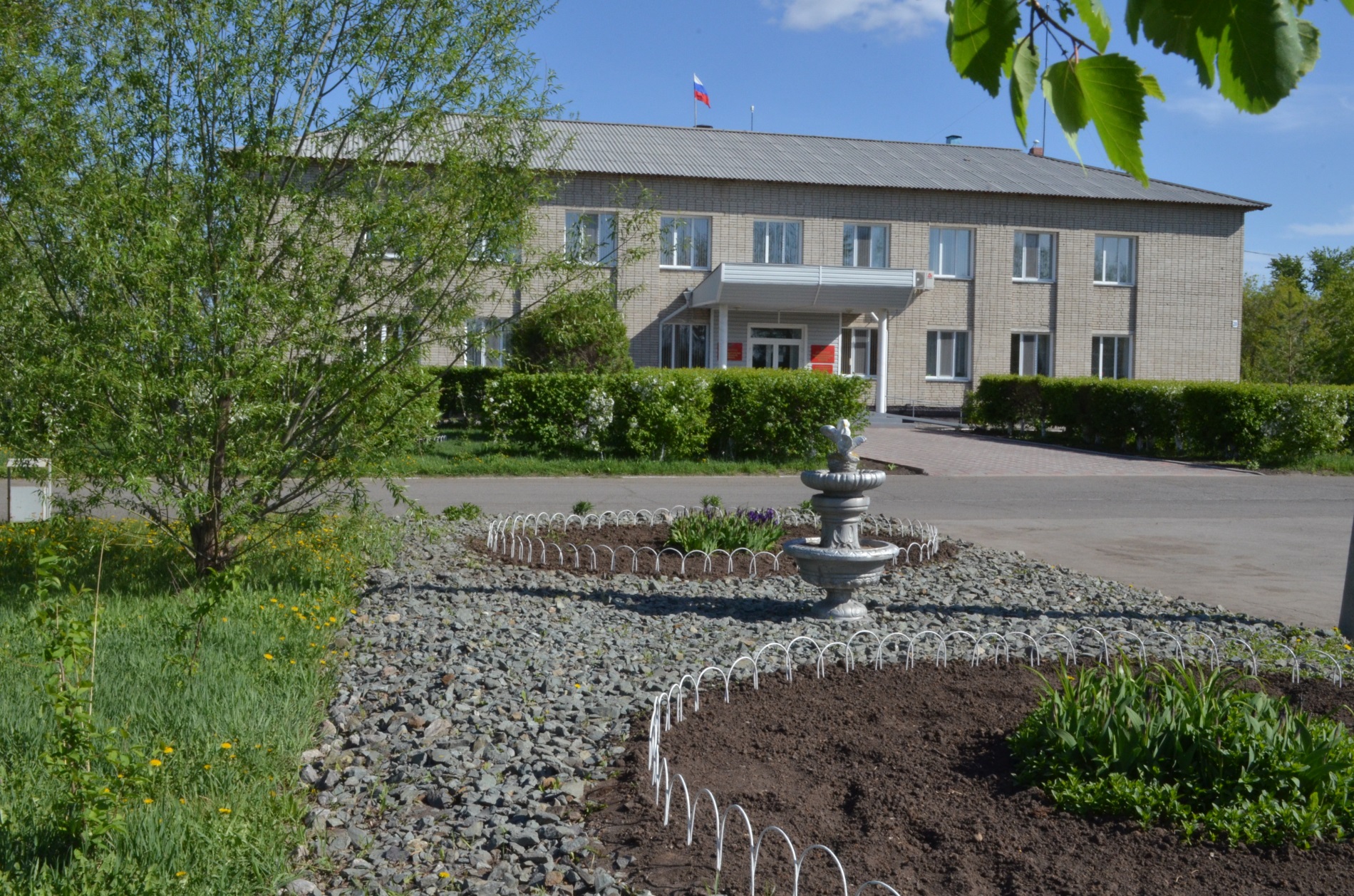 Администрация 
Баганского 
района
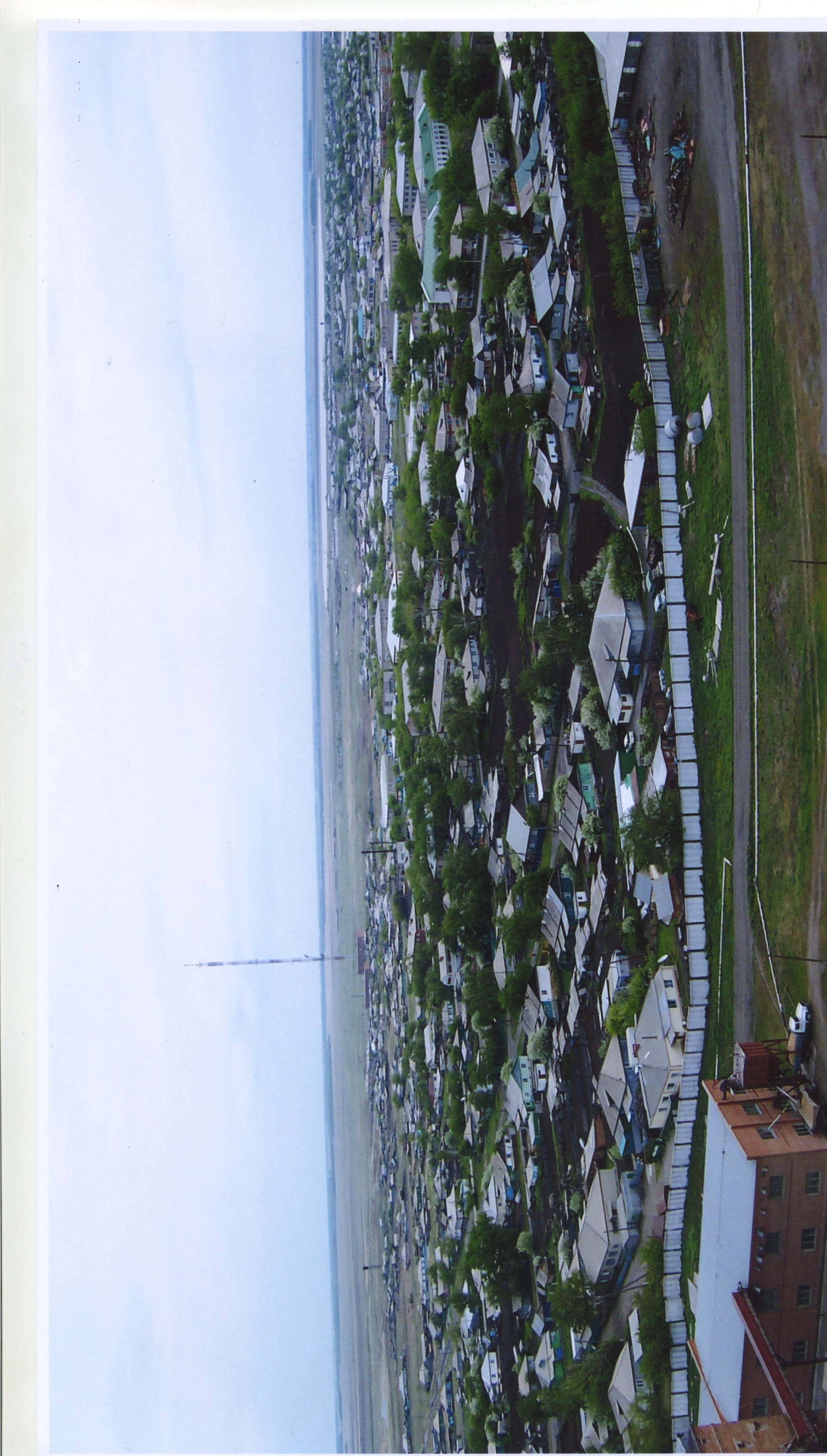 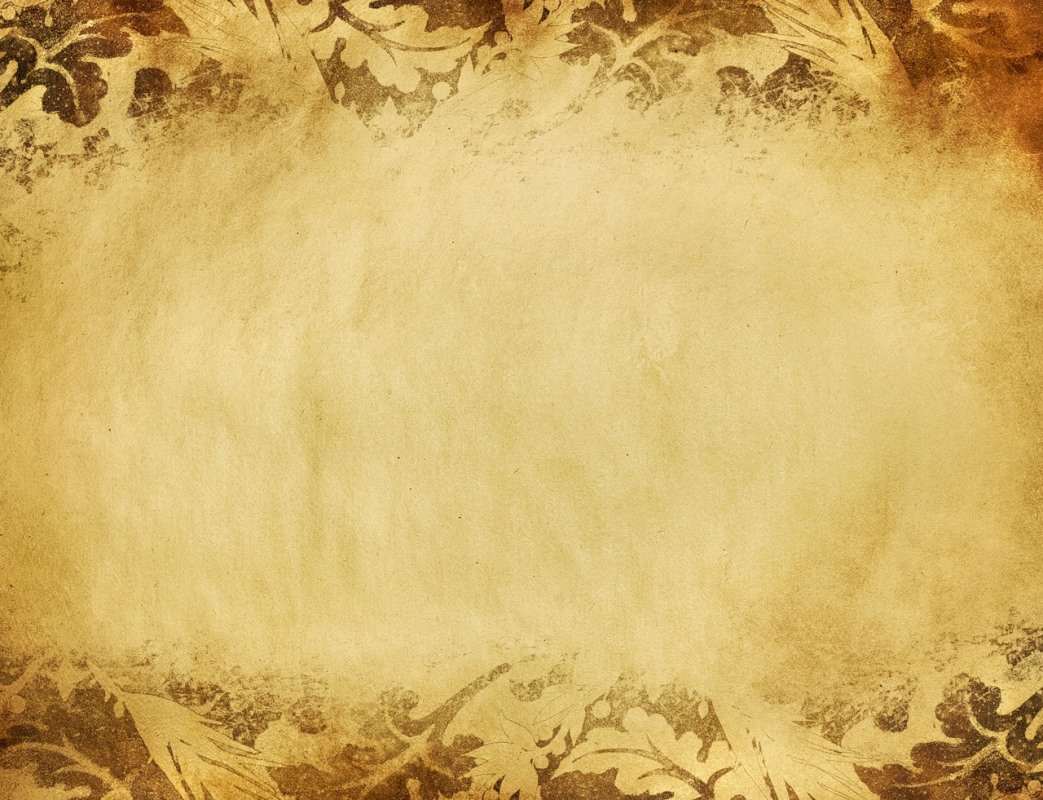